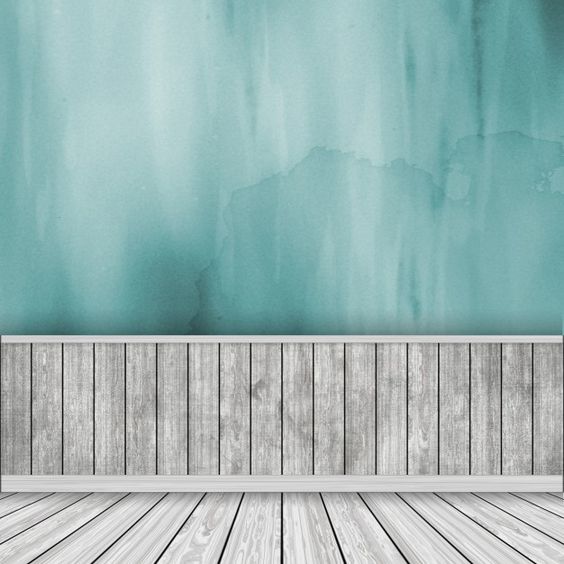 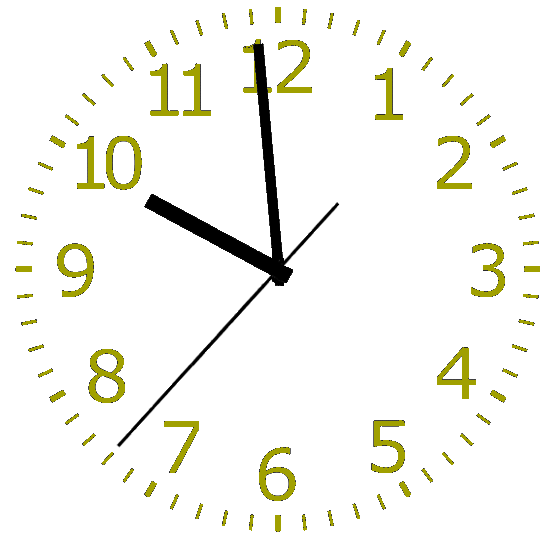 القوانين الصفية الإلكترونية
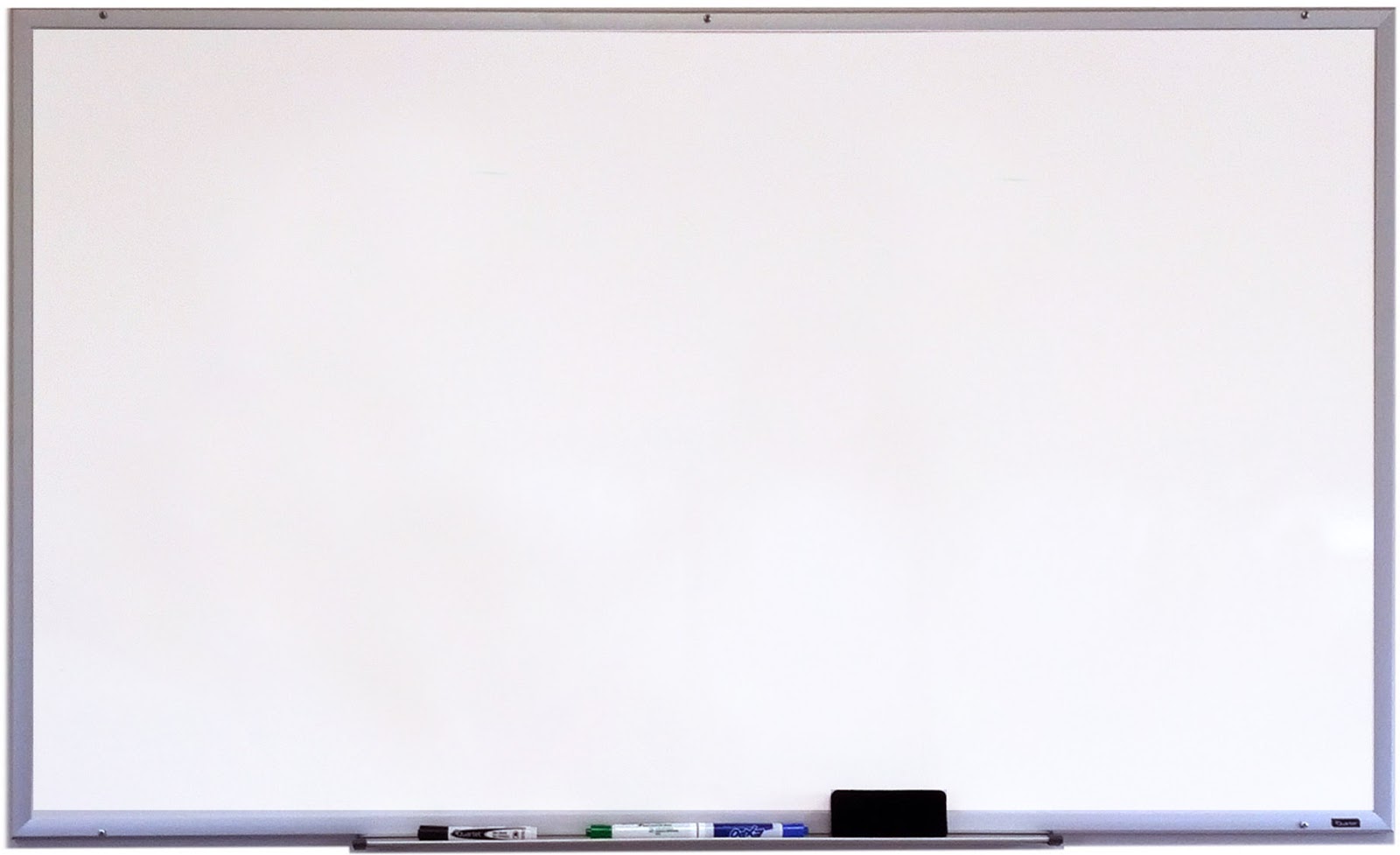 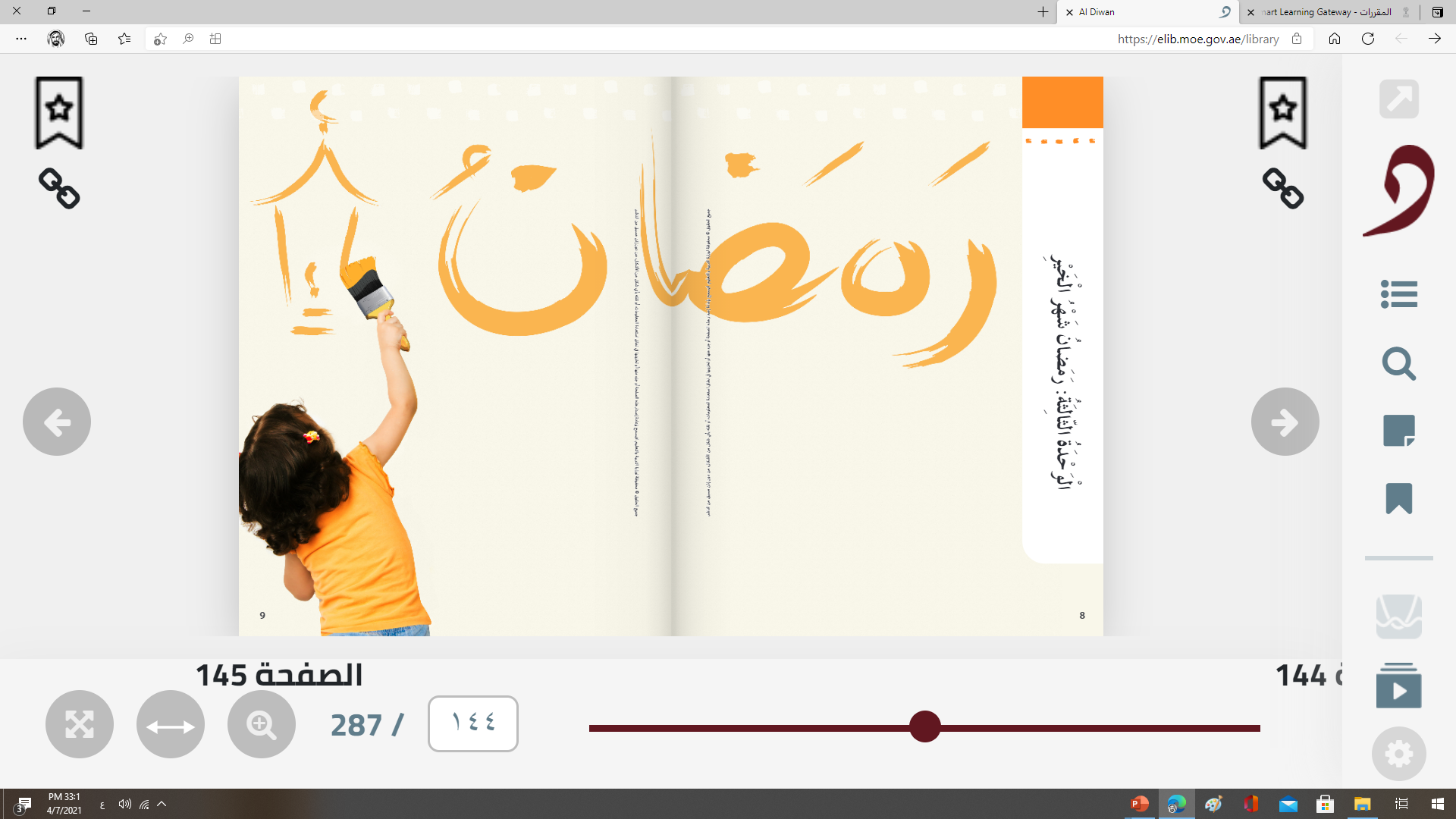 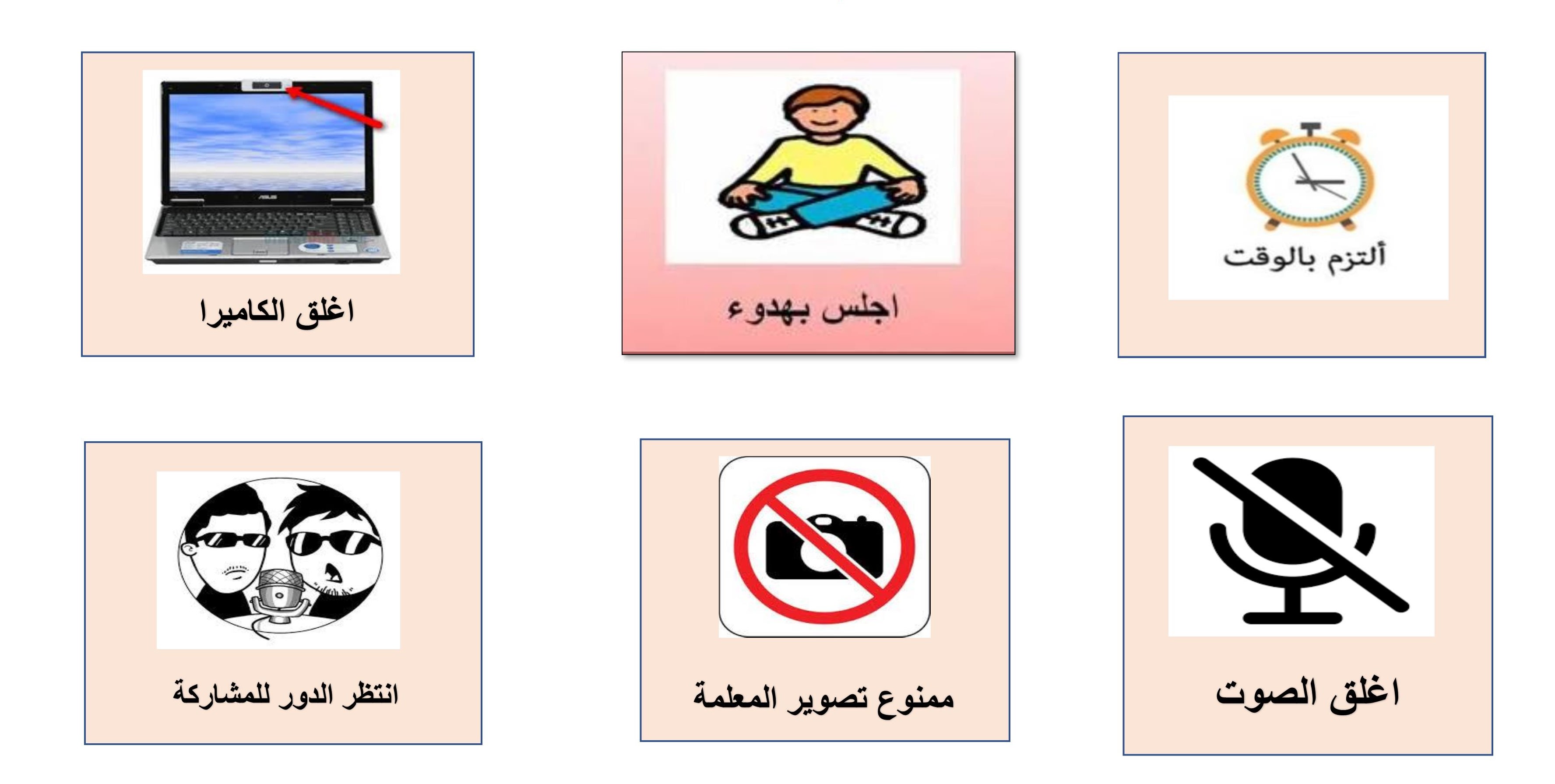 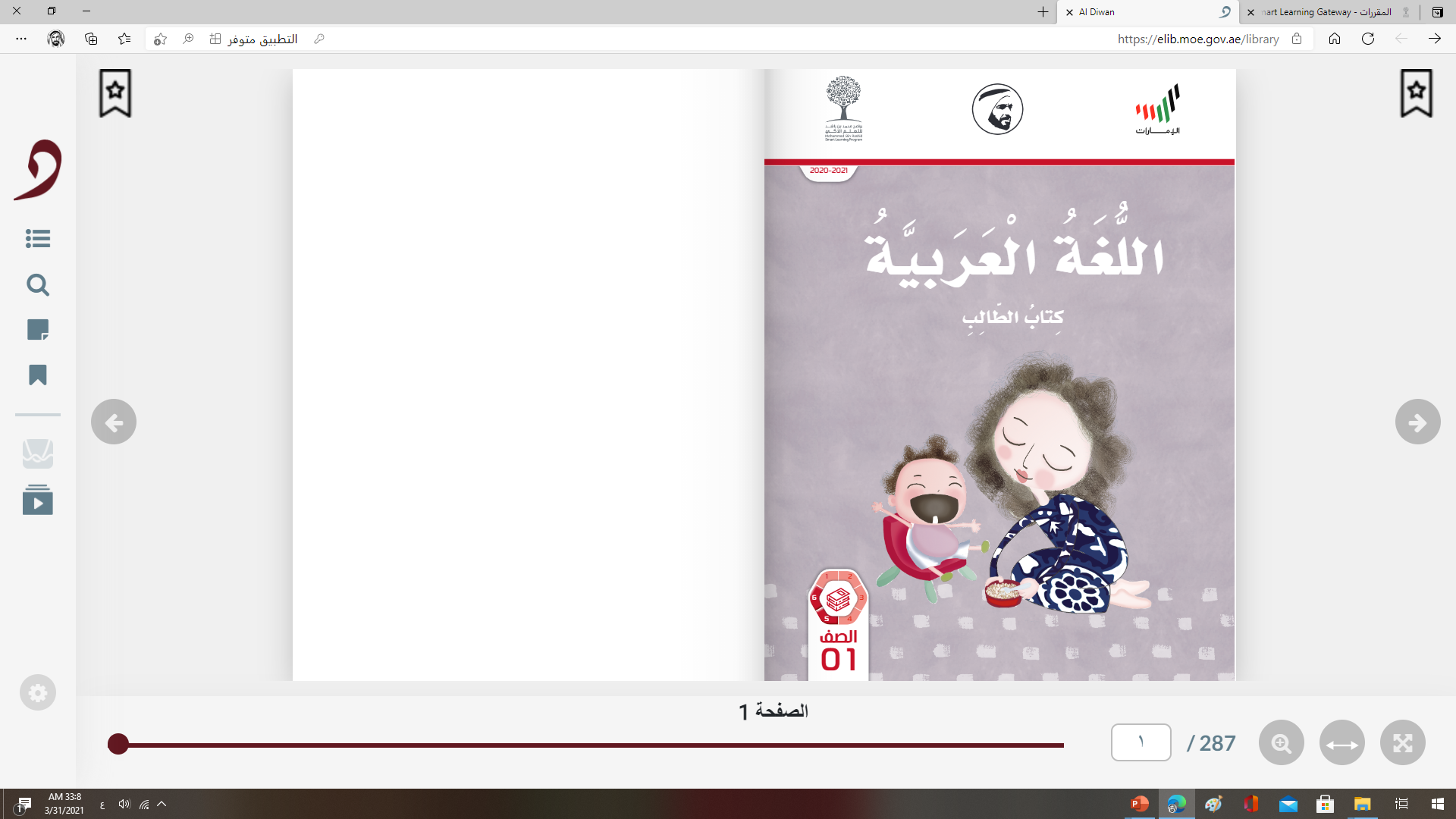 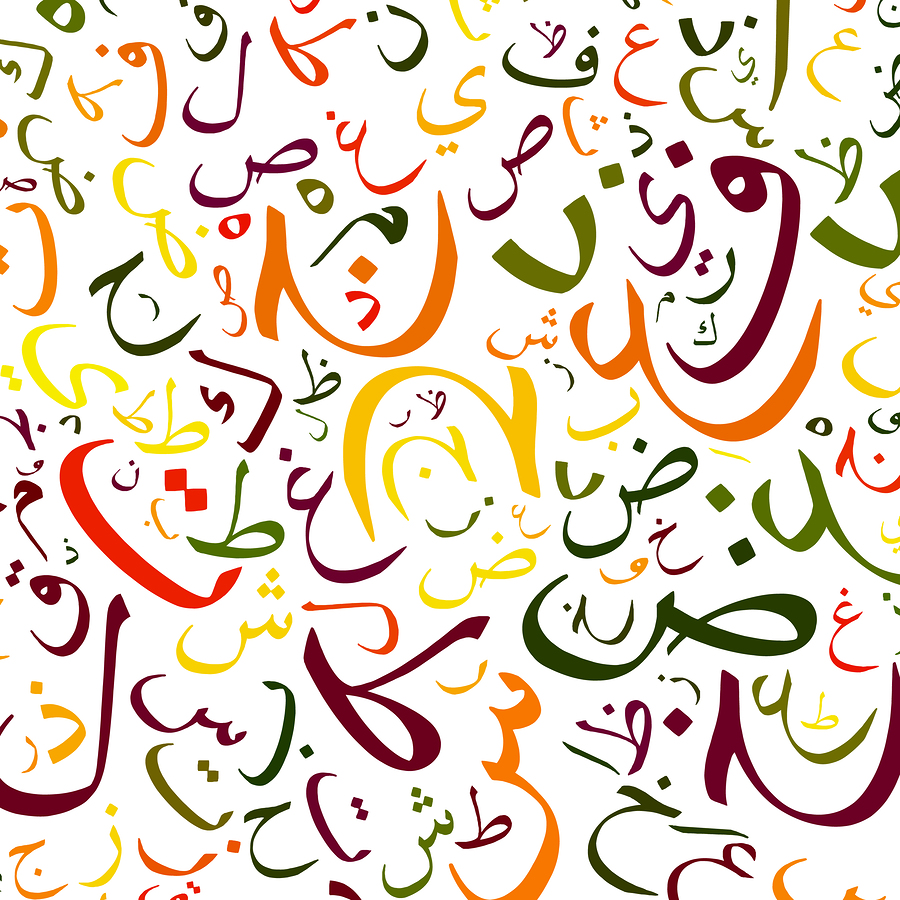 إعداد المعلمة :فاطمة رباع                           روضة و مدرسة الرمس ح1
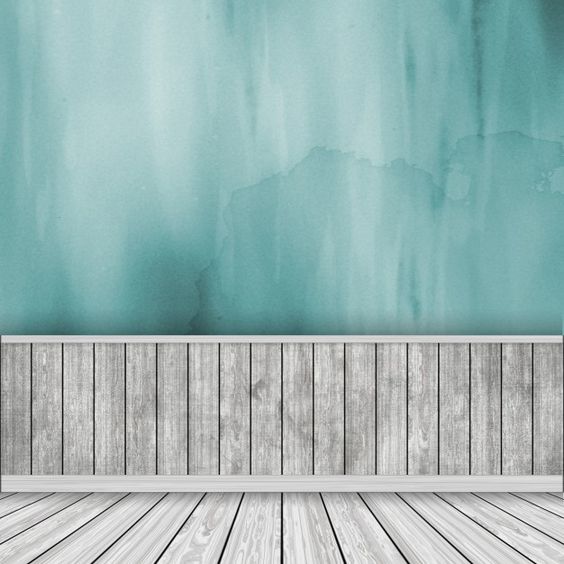 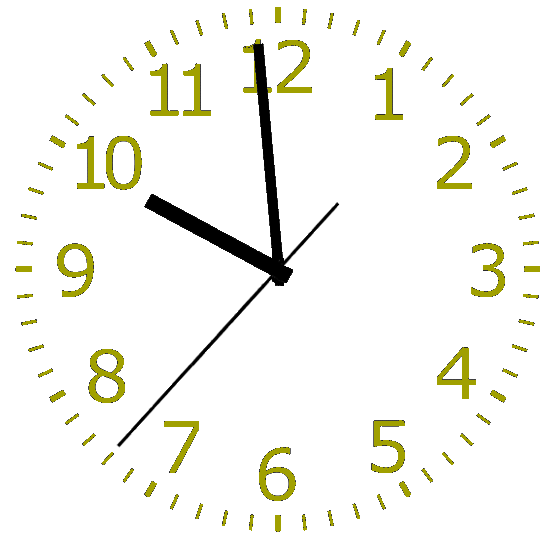 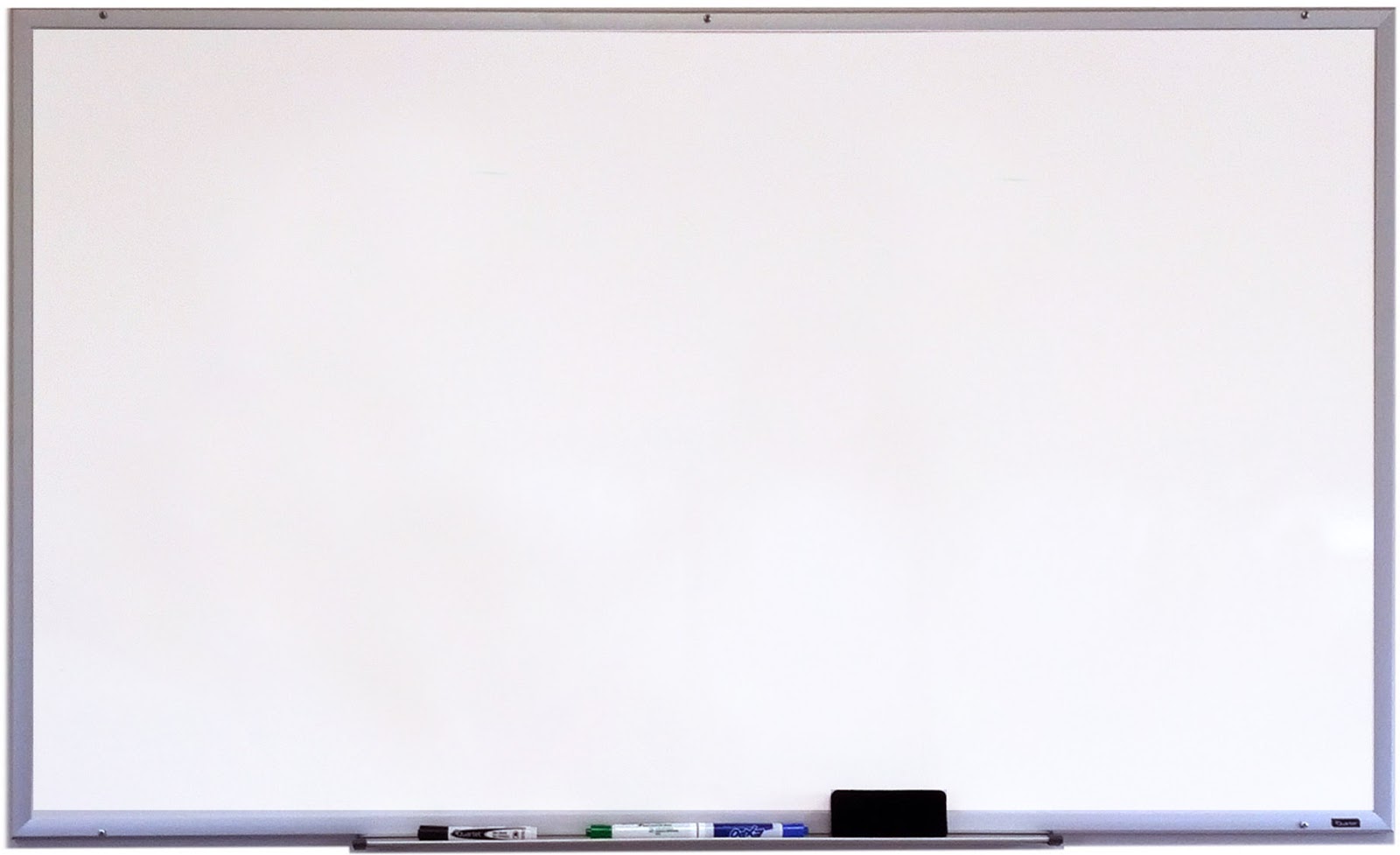 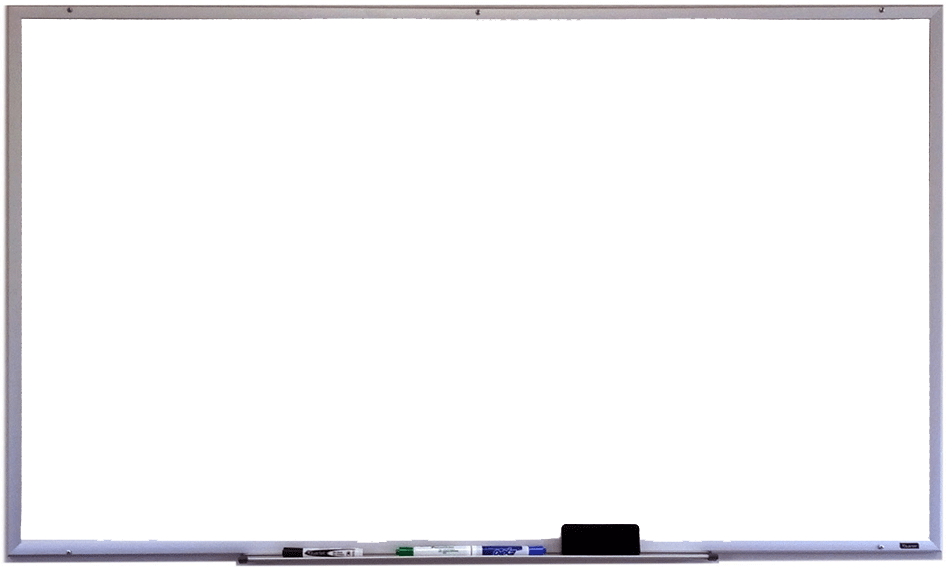 القوانين الصفية الإلكترونية
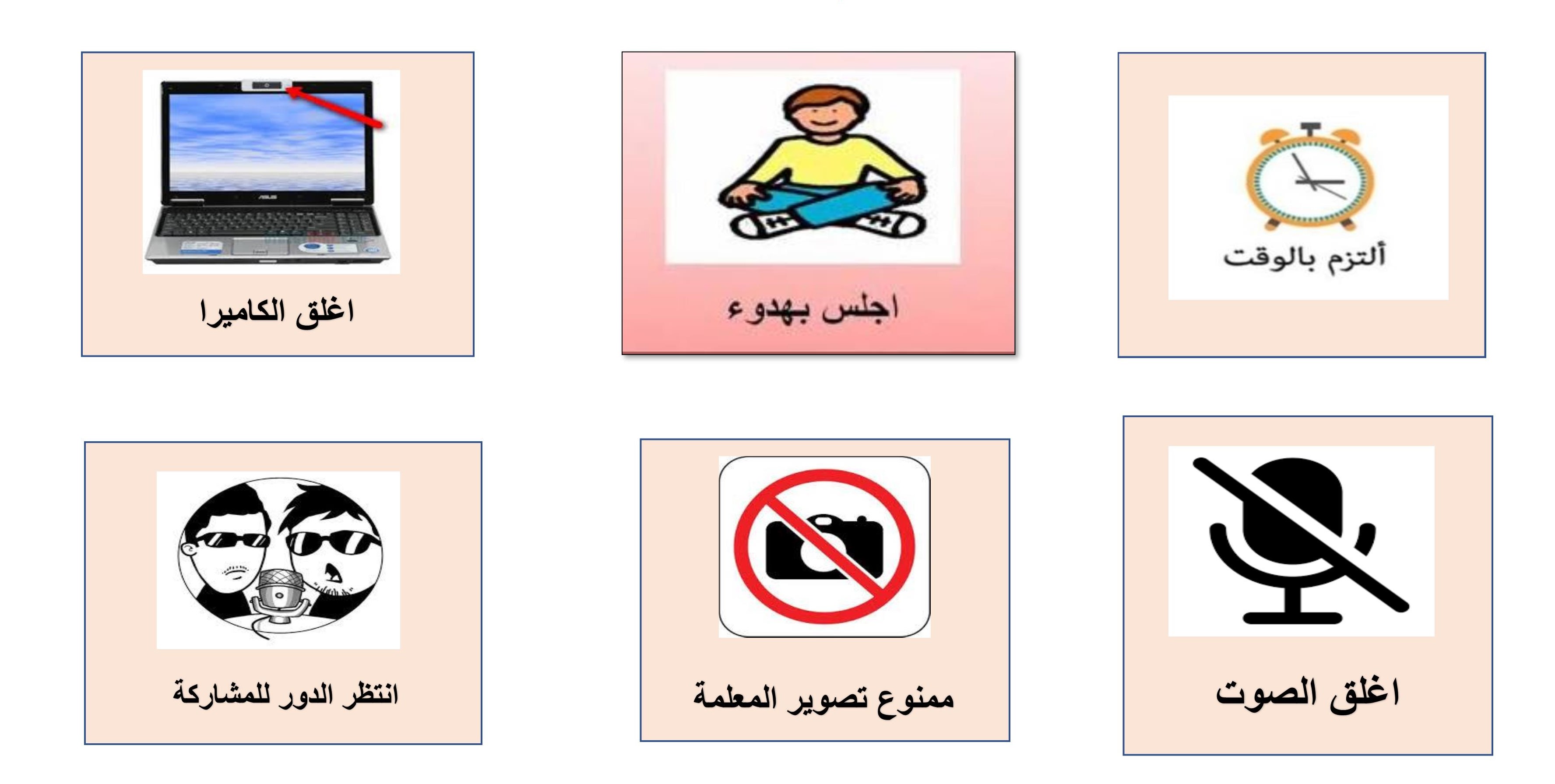 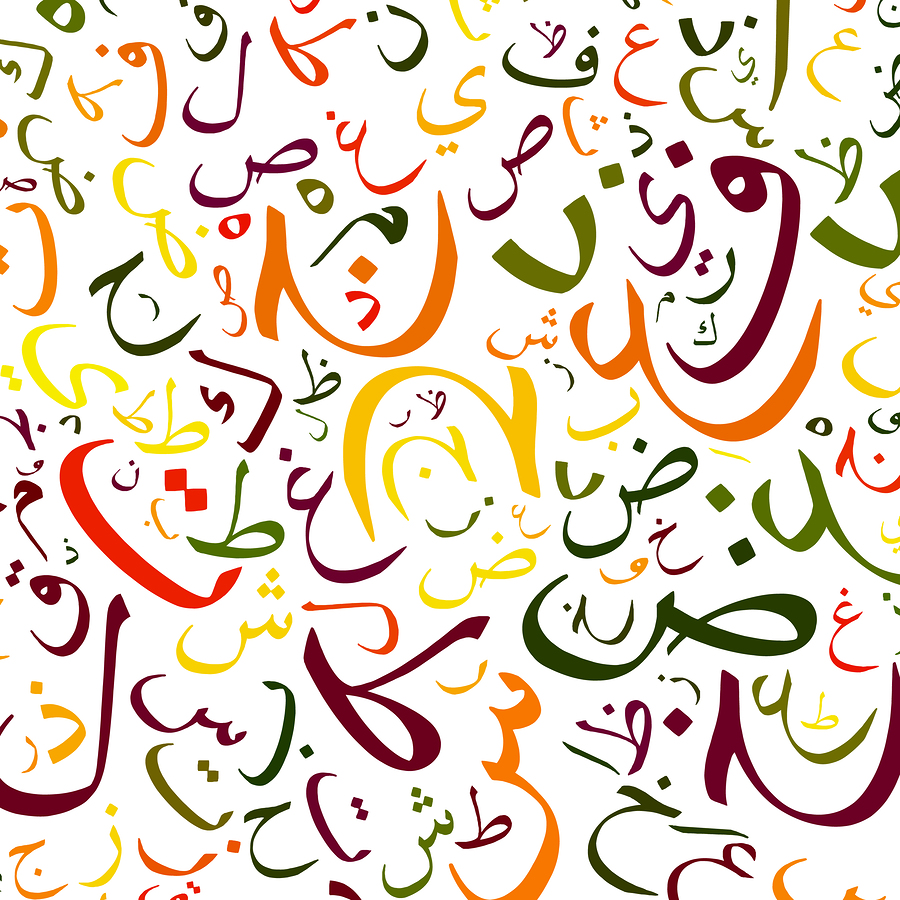 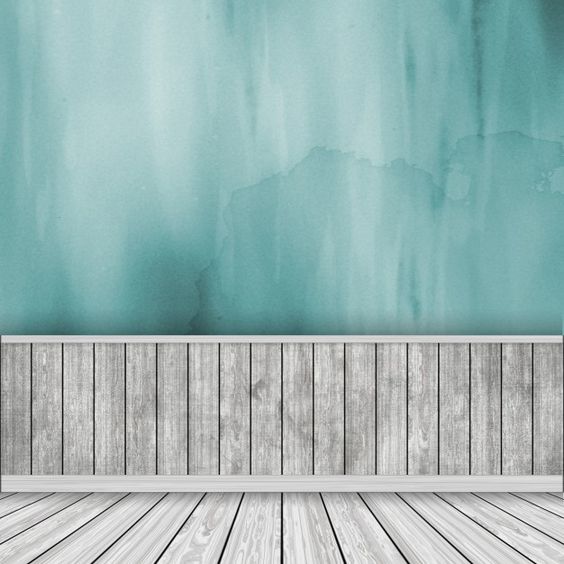 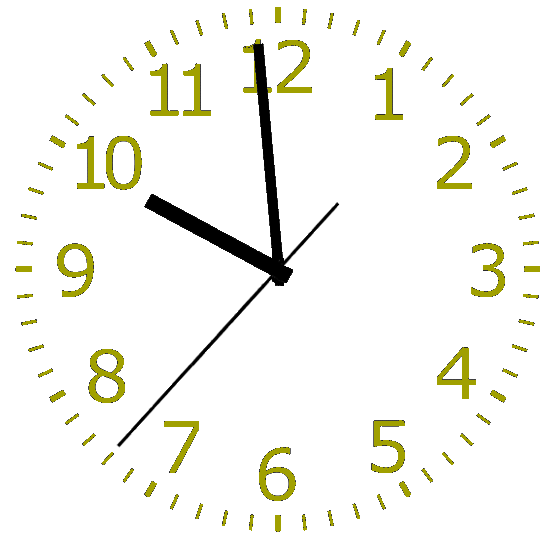 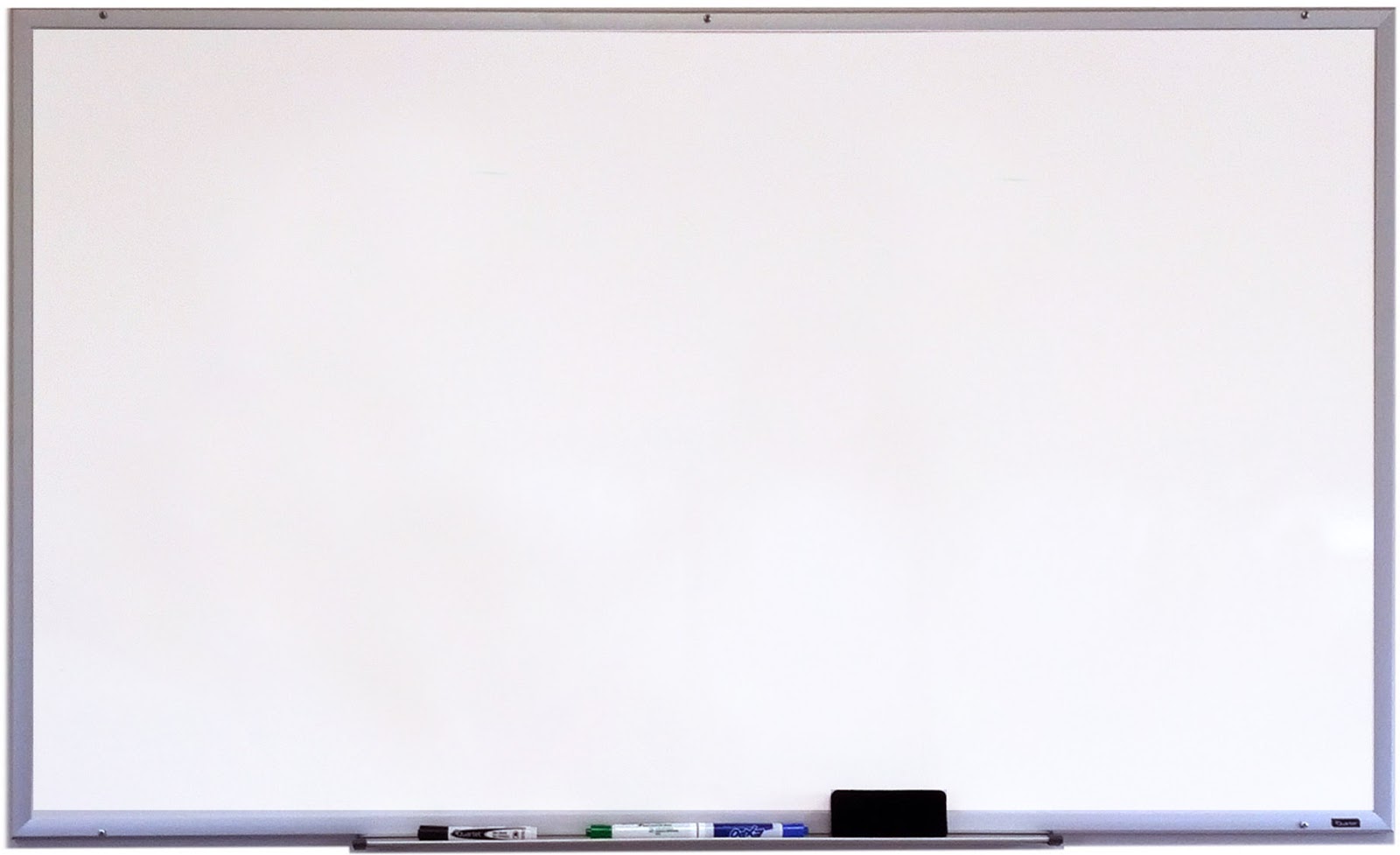 بسم الله الرحمن الرحيم
القوانين الصفية الإلكترونية
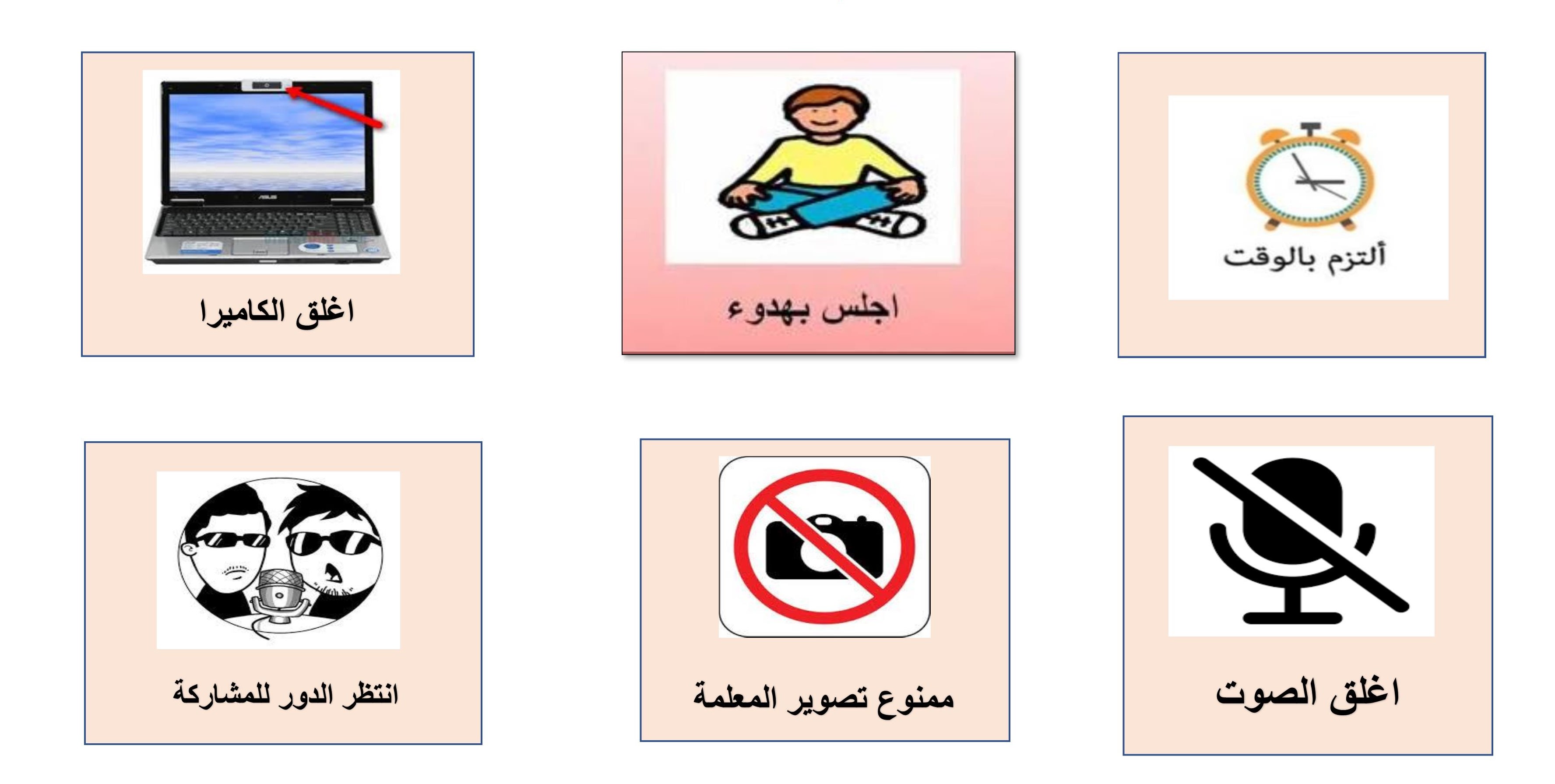 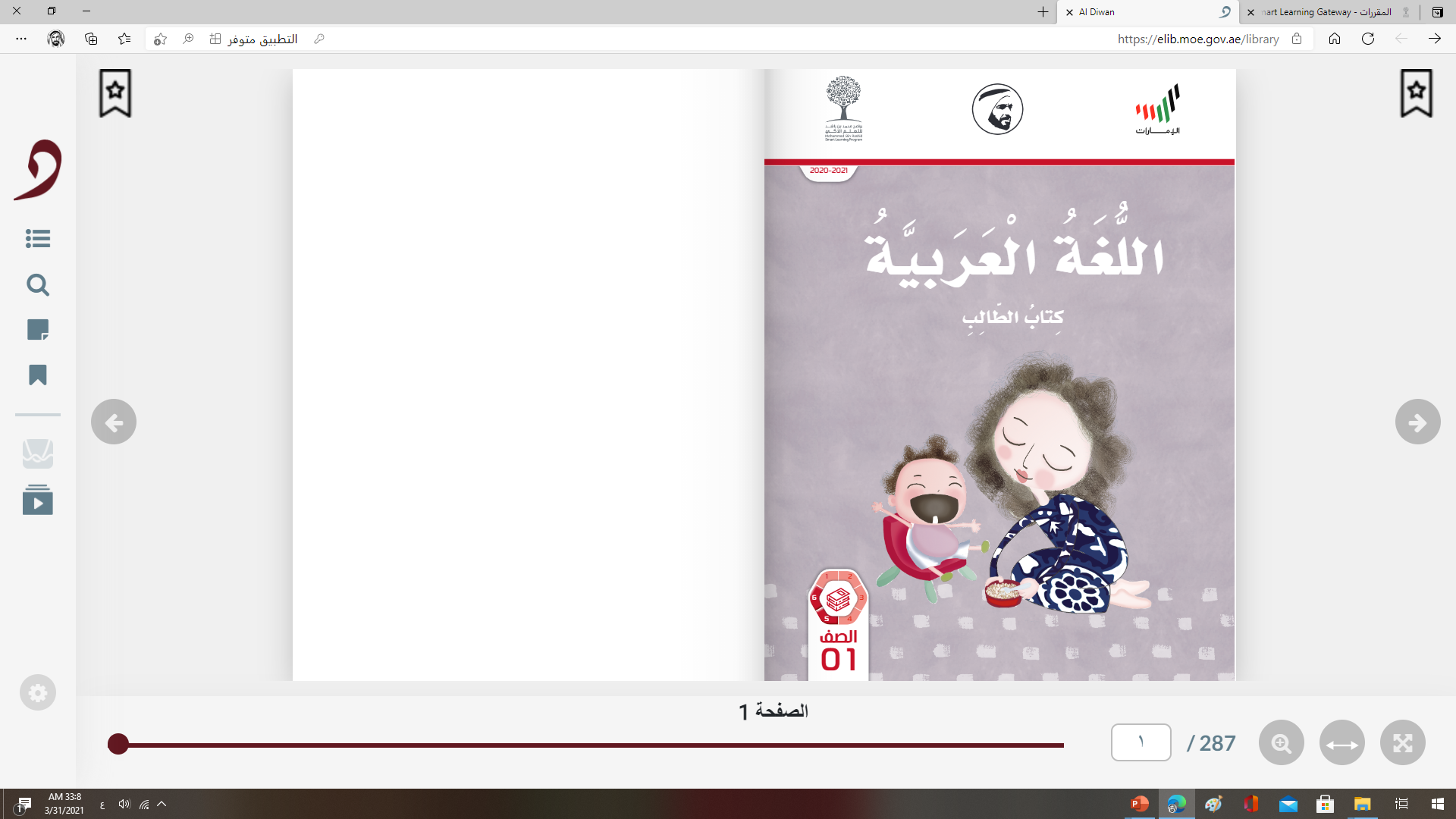 اليوم :
التاريخ :
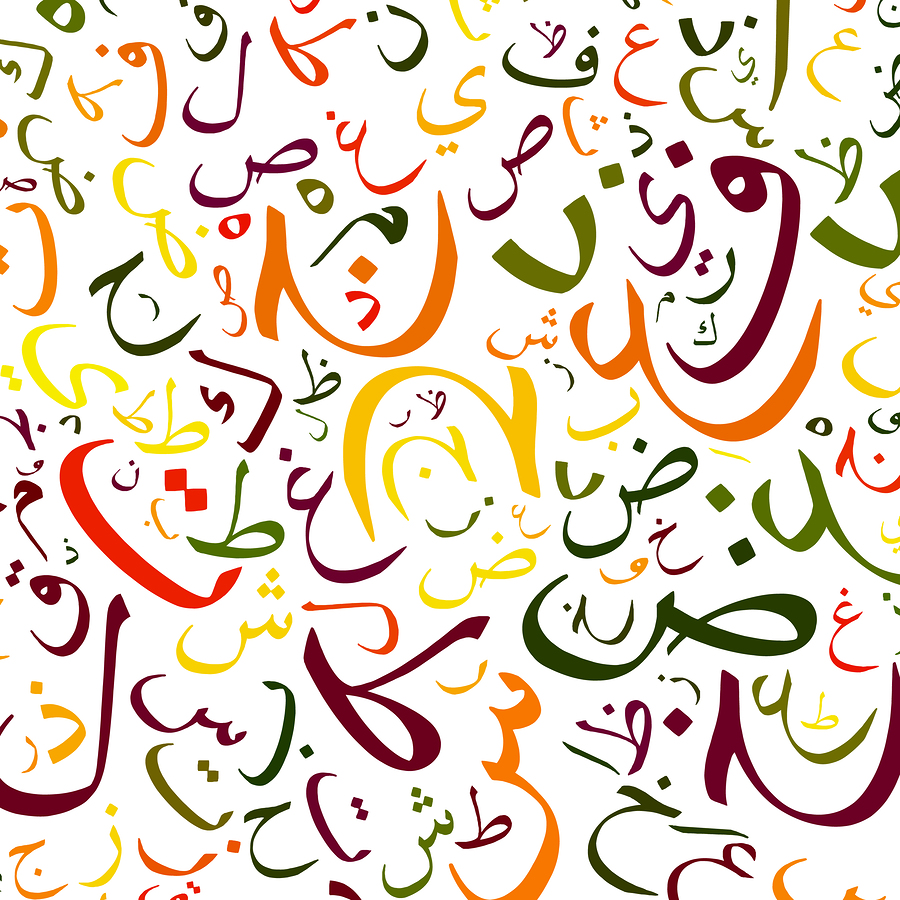 المادة :
اللغة العربية
الحصة :
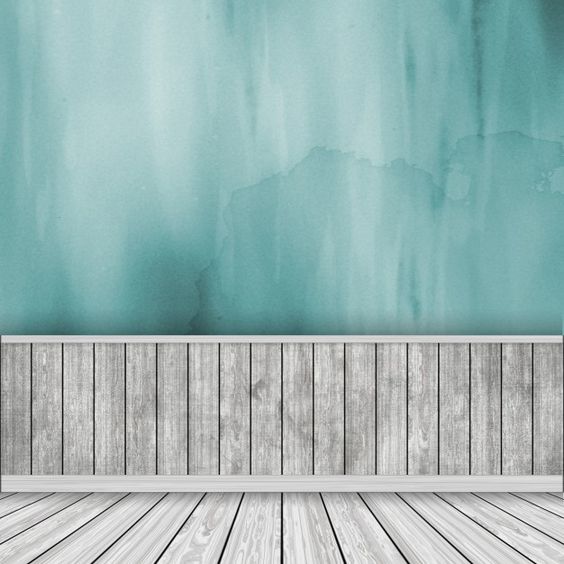 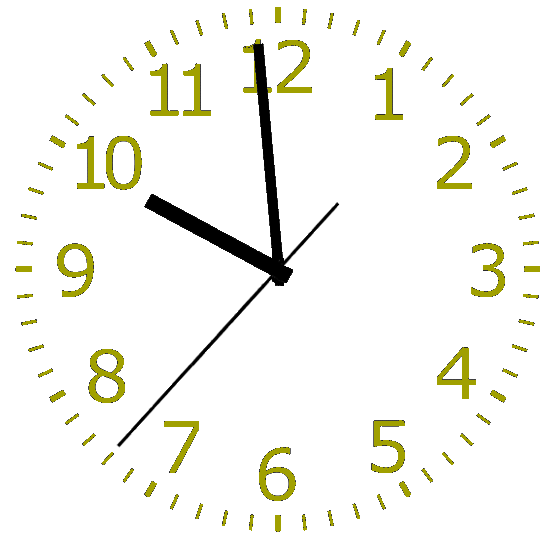 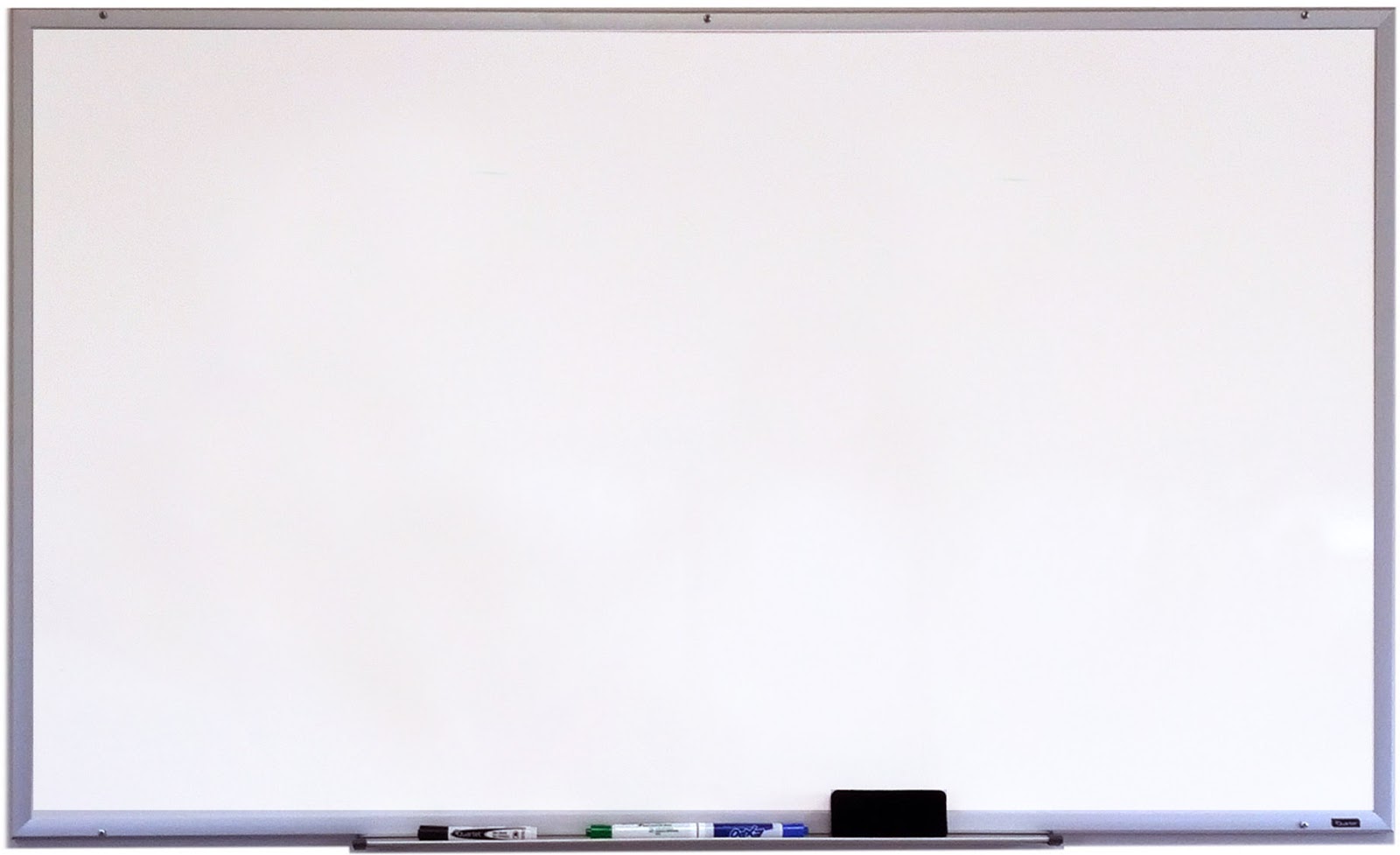 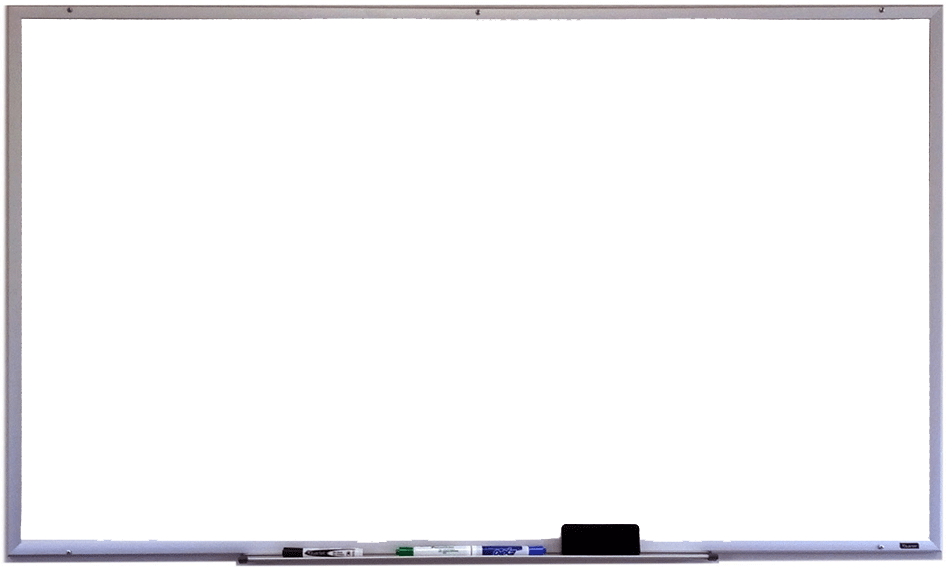 سأتعلم اليوم :-
القوانين الصفية الإلكترونية
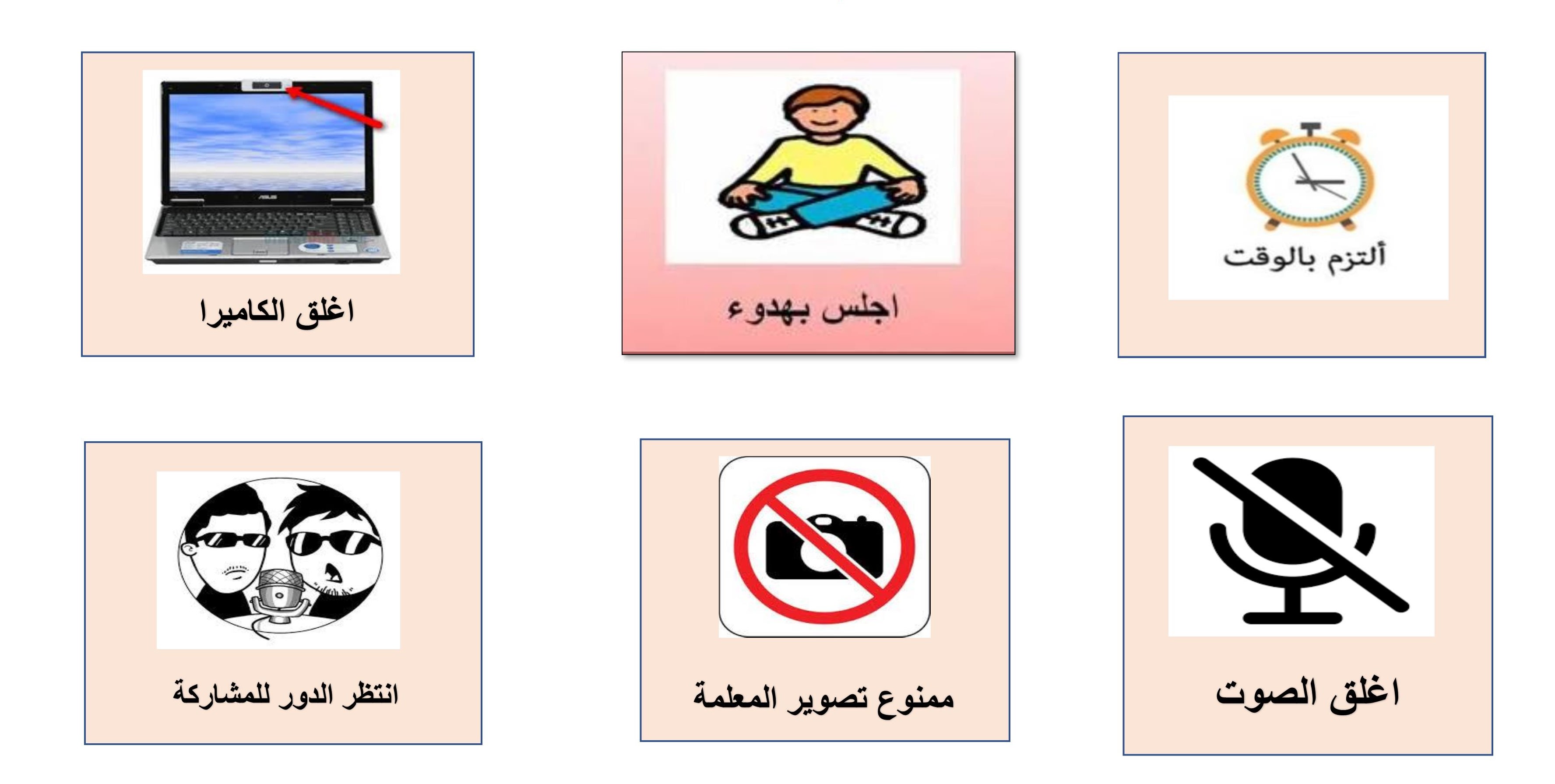 يميز الـمتعلم بين المقطع الساكن و الشدة
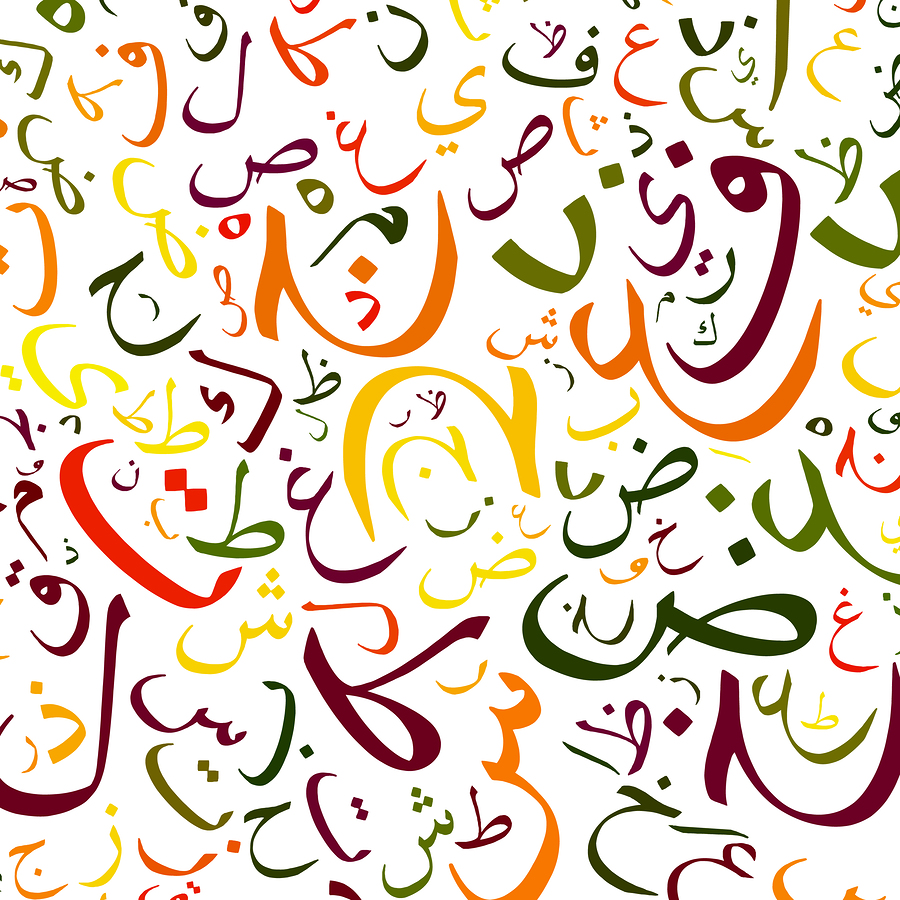 ينطق المـتعلم الكلمات المشددة نطقا صحيحا
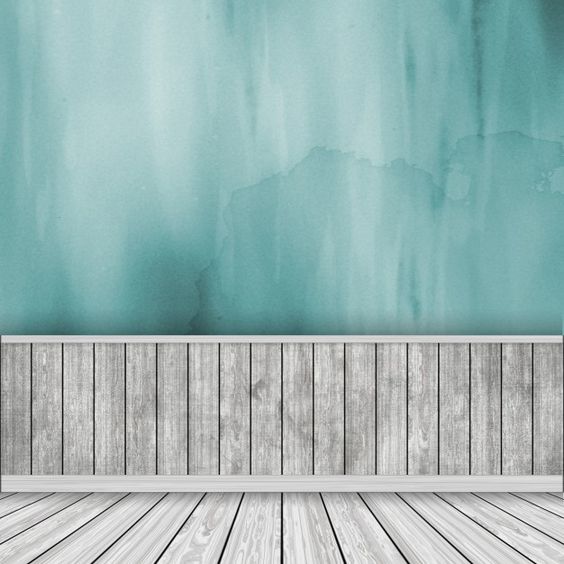 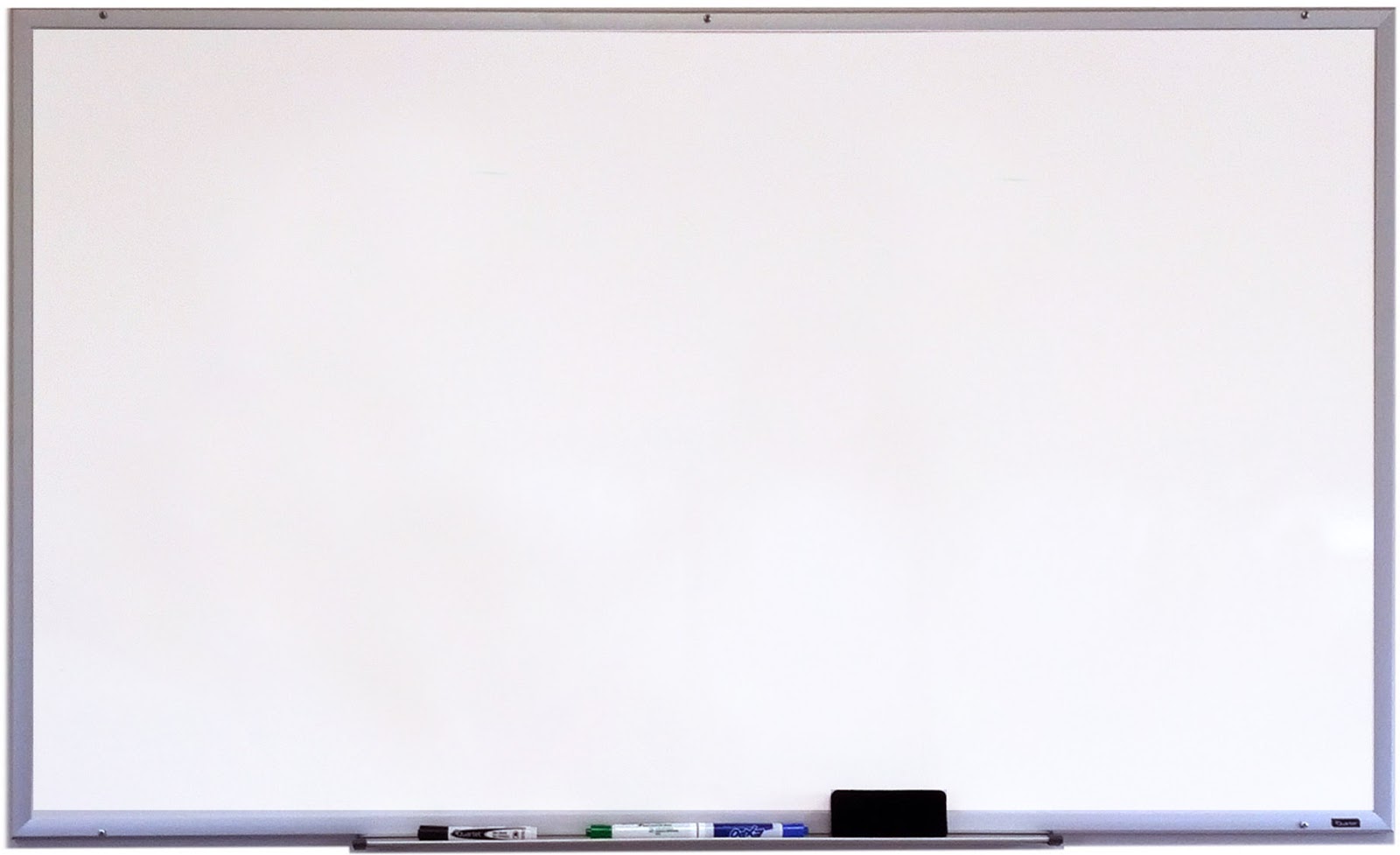 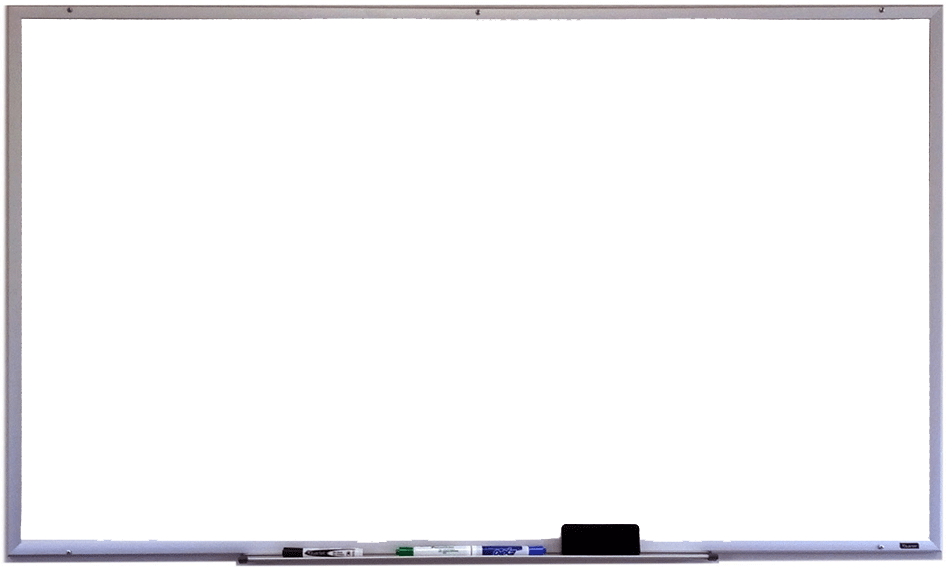 صَفّي
ماجِـدٌ: صَفّي جَمـيل ، فَسيحٌ وَ مُرَتَّبٌ ، فـي مَكْتَبَةِ الصَّفِّ كُتُبٌ مٌفيدَةٌ

 وَ قِصَصٌ مُمْتِعَةٌ وَ حاسوبٌ جَديدٌ ، وَ صُوَرٌ مُلَوَّنَةٌ .
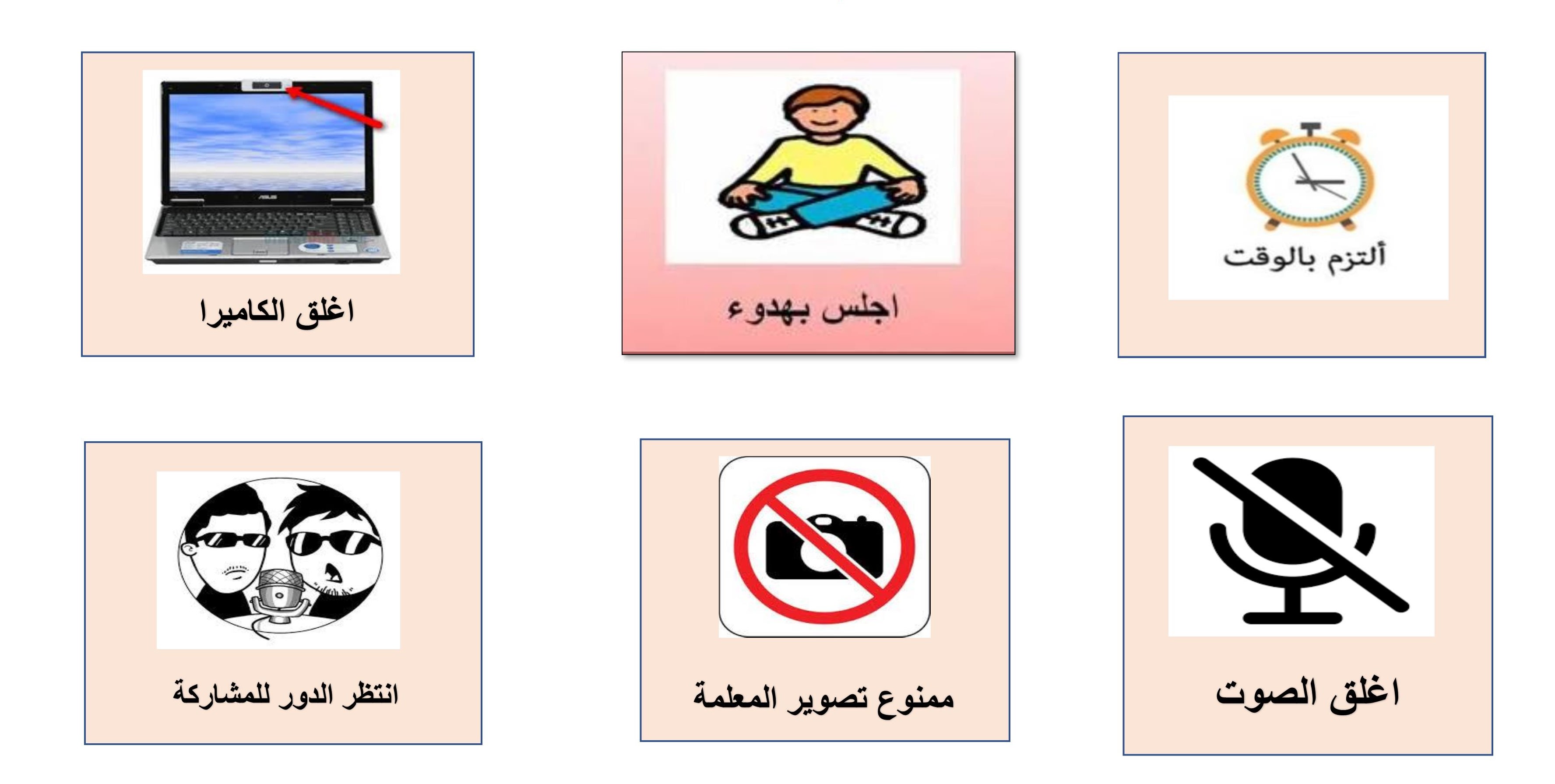 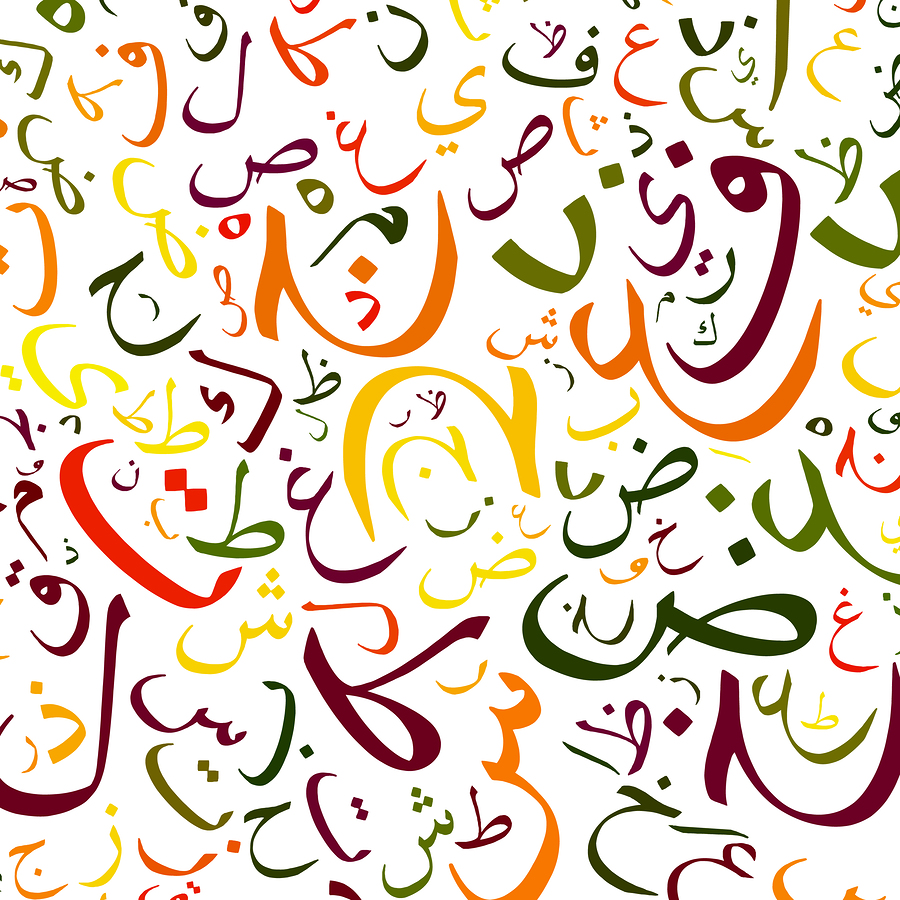 نَرْسُمُ فـي الصَّفِّ الْعَلَمَ بِالْأَلْـوانِ ، نَبْنـي الْبُرْجَ بِعُلَبٍ وَ عيـدانٍ . 

نَقْرَاُ الْحُروفَ وَ الْكَلِماتِ وَ نُنْشِدُ أَحْلى أَلْحانٍ
 
الْمُعَلِّمَةُ : بِالْعِلْمِ و الْعَمَلِ نَبْني الْأَوْطانَ .
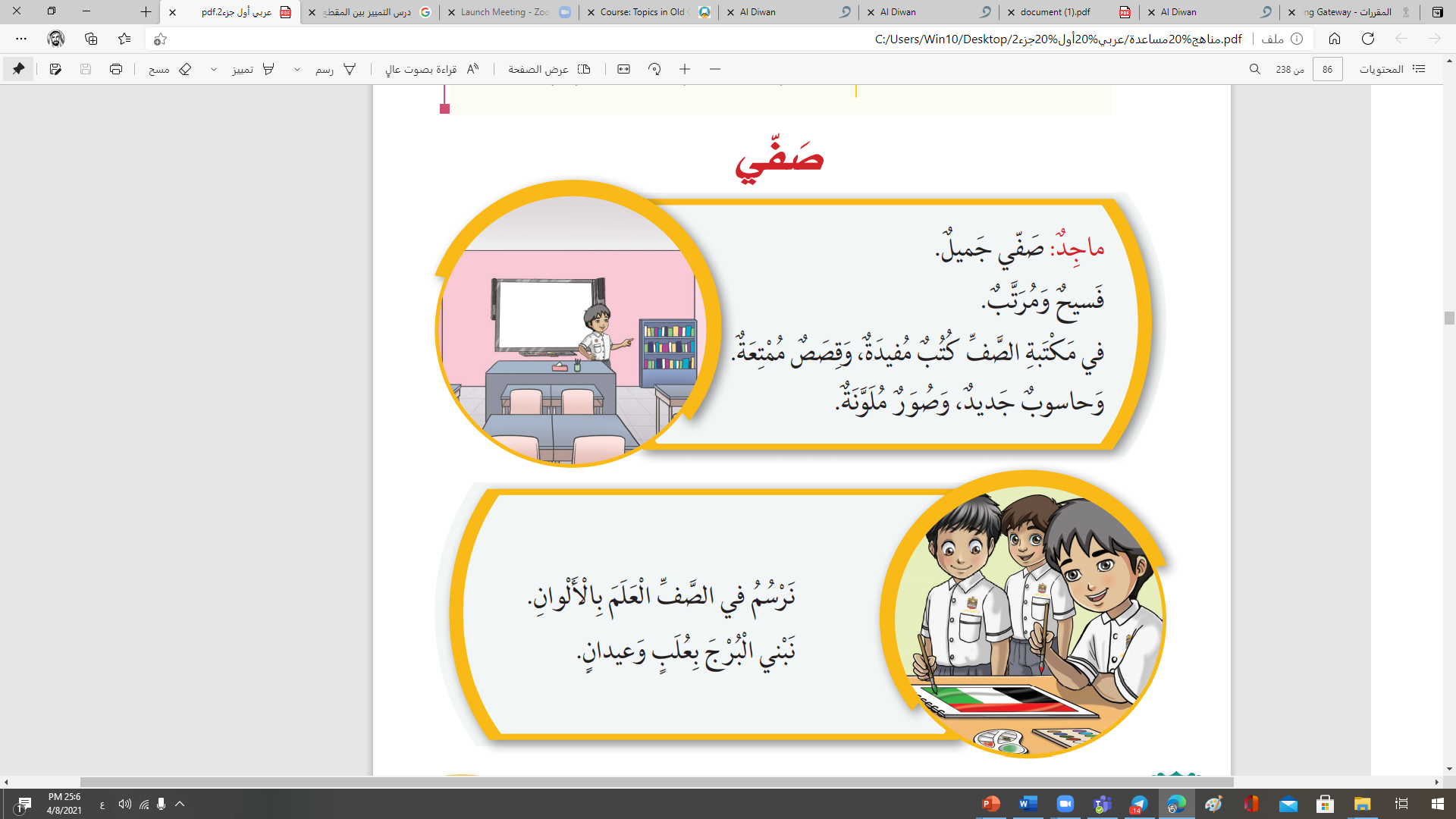 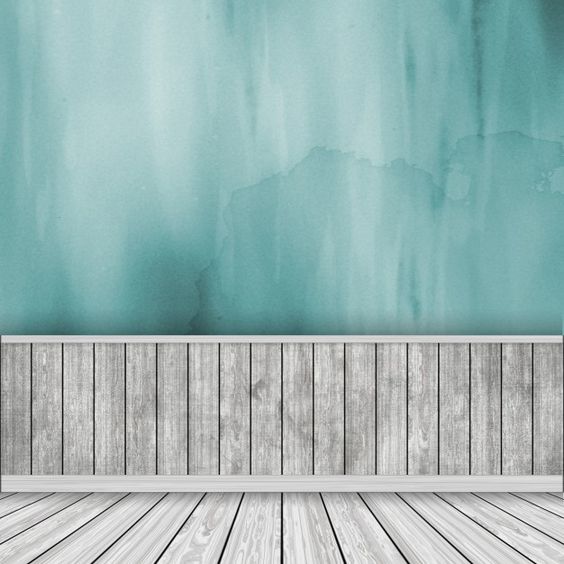 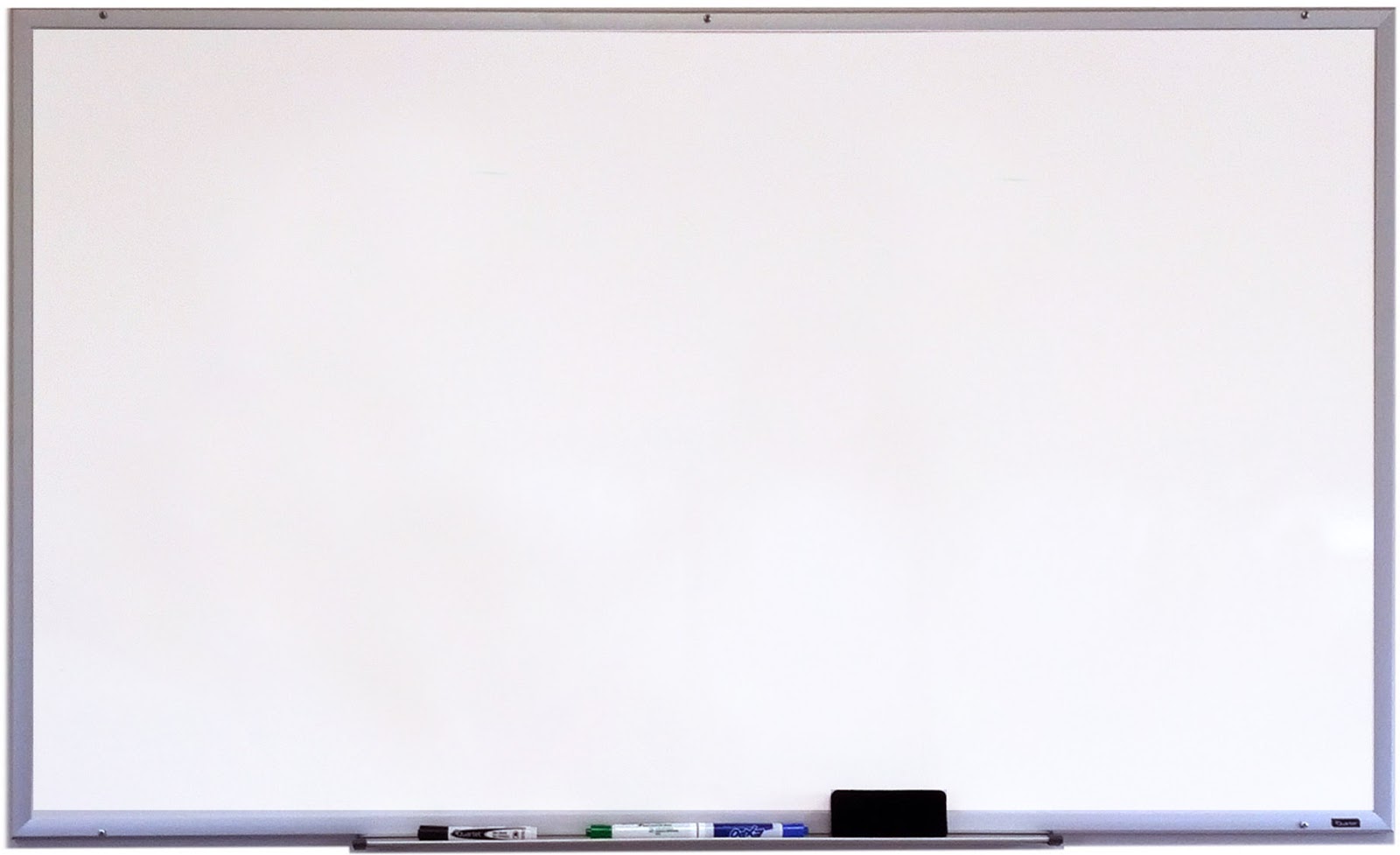 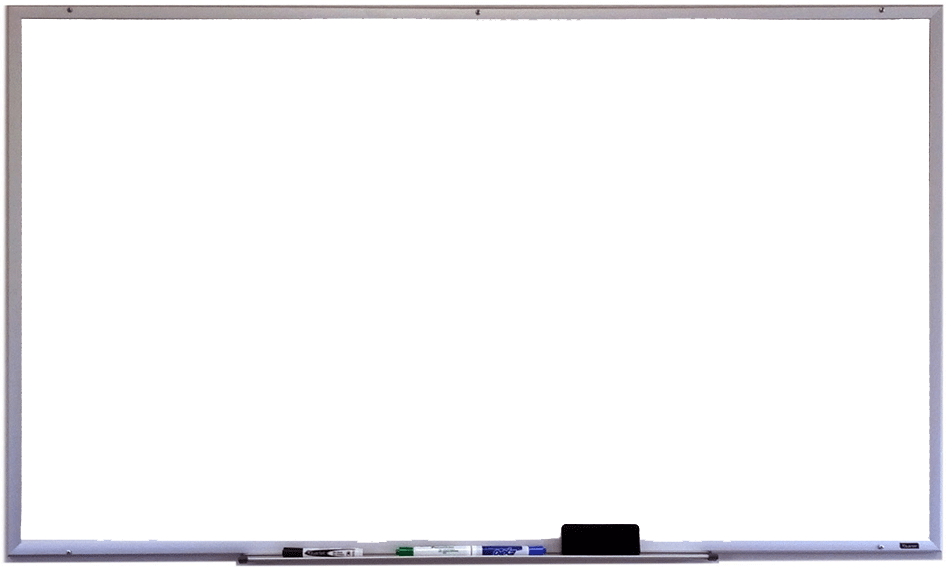 ماذا يوجد في صف ماجد ؟
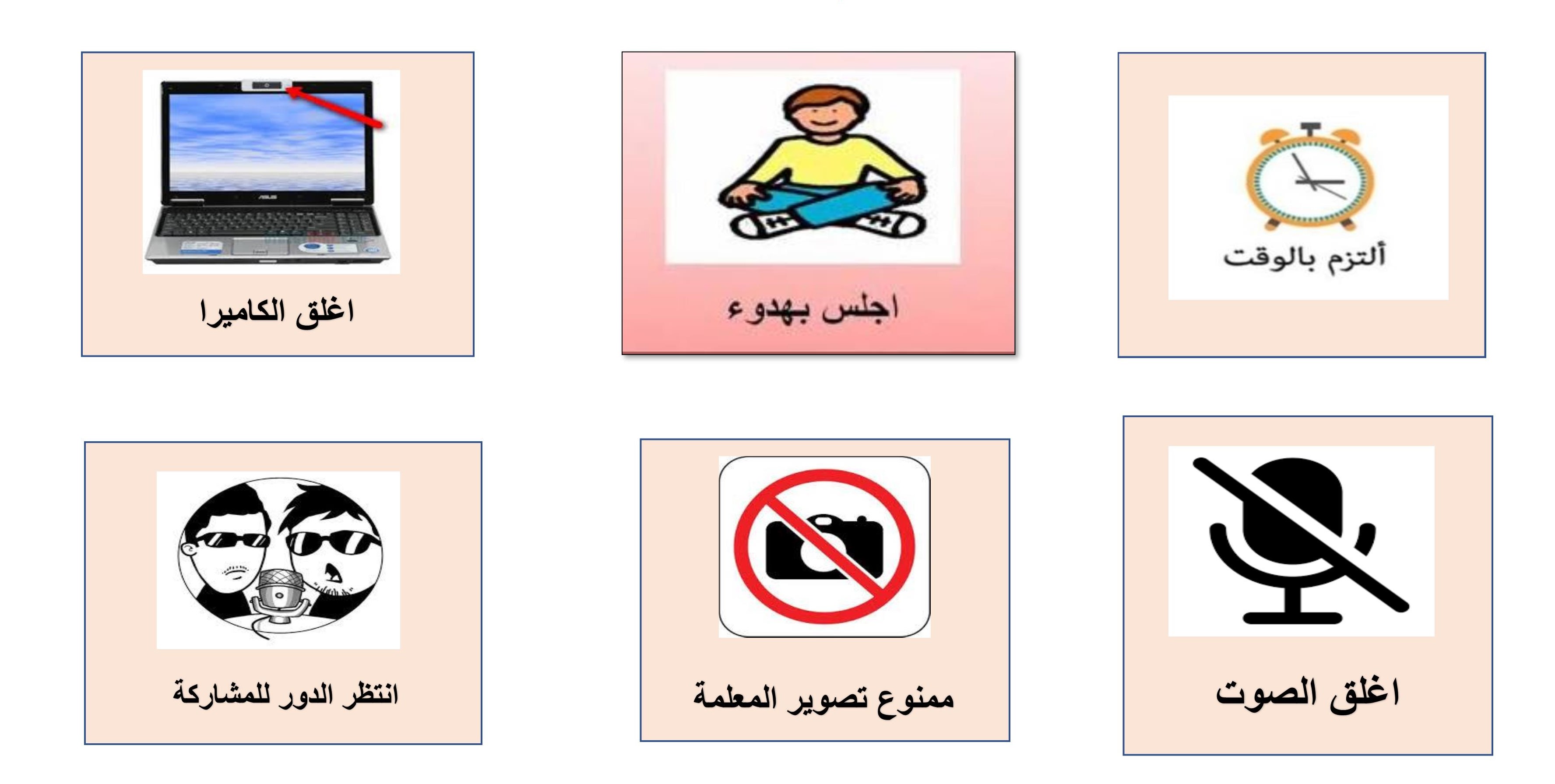 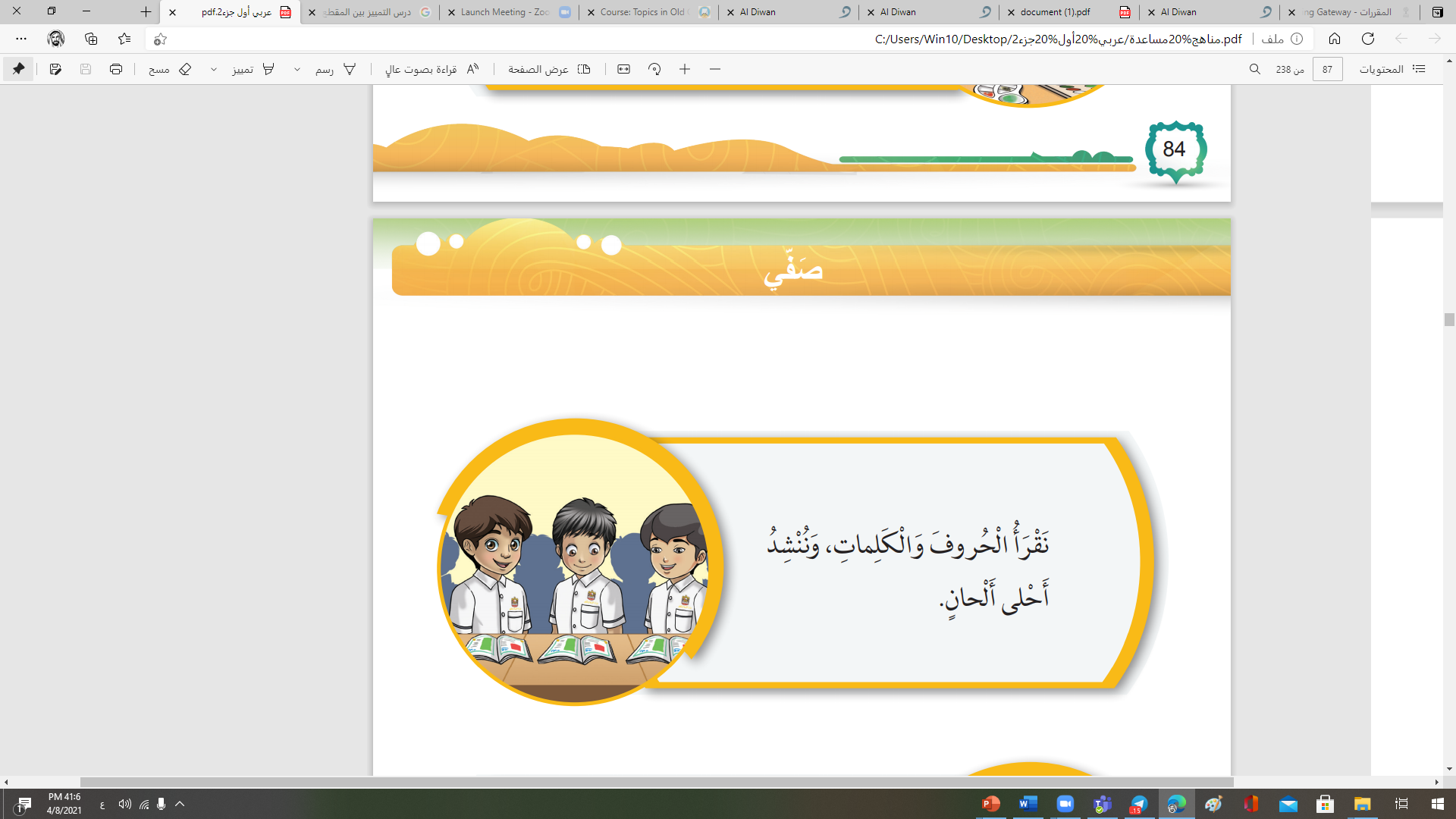 ماذا فعل ماجد ؟
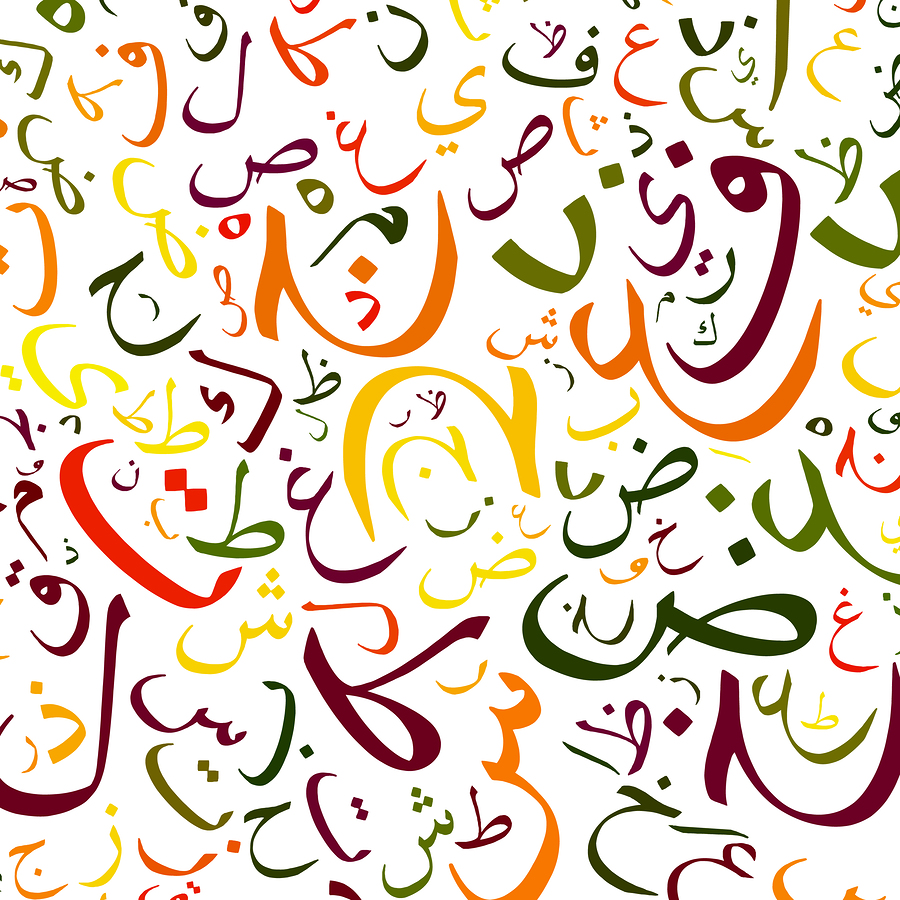 بم نرسم العلم ؟
ماذا يستخدم ماجد في بناء البرج ؟
كيف نحمي الأوطان ؟
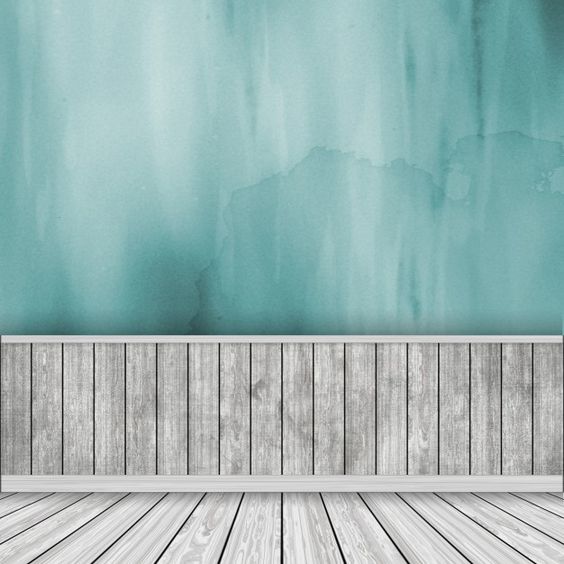 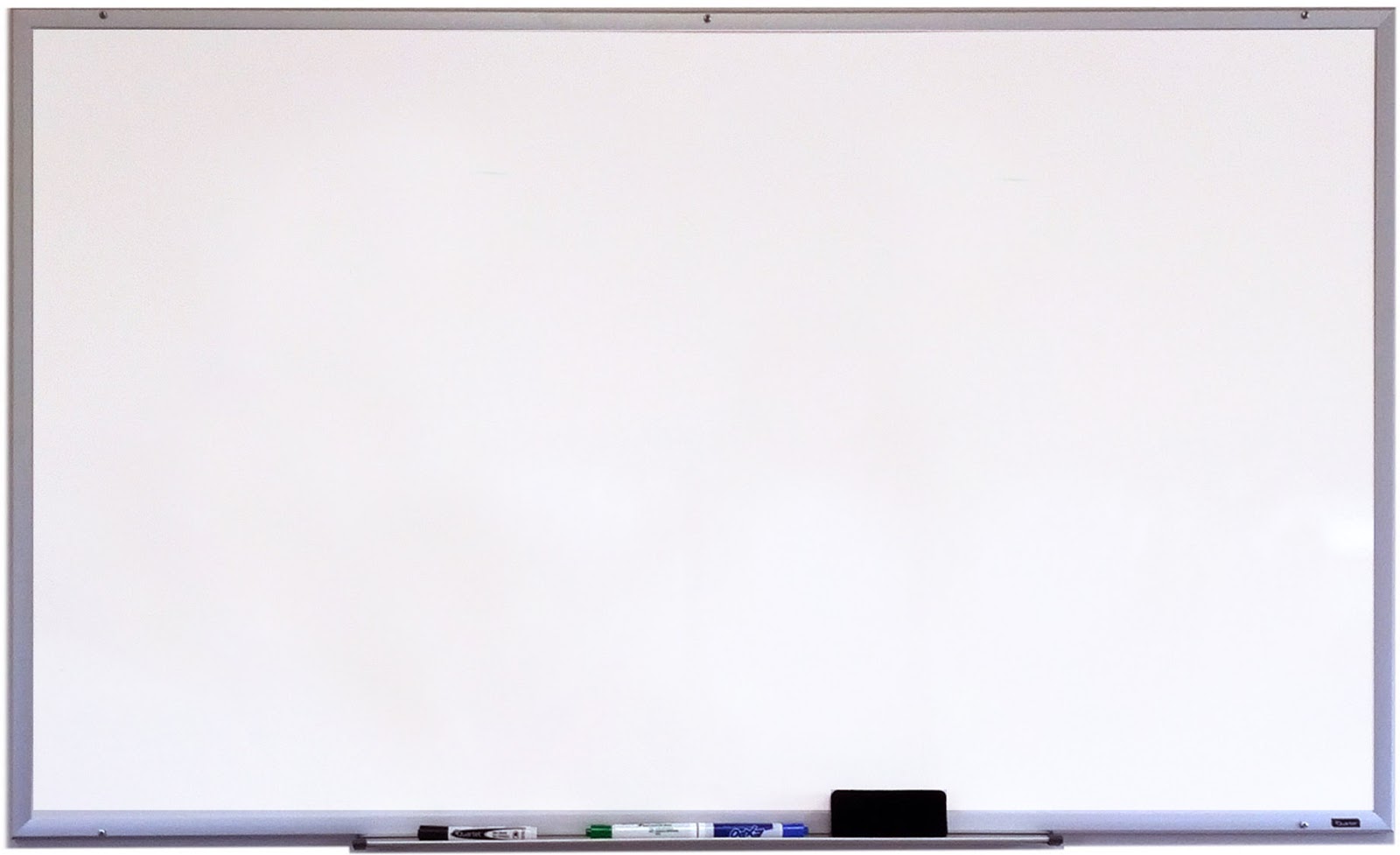 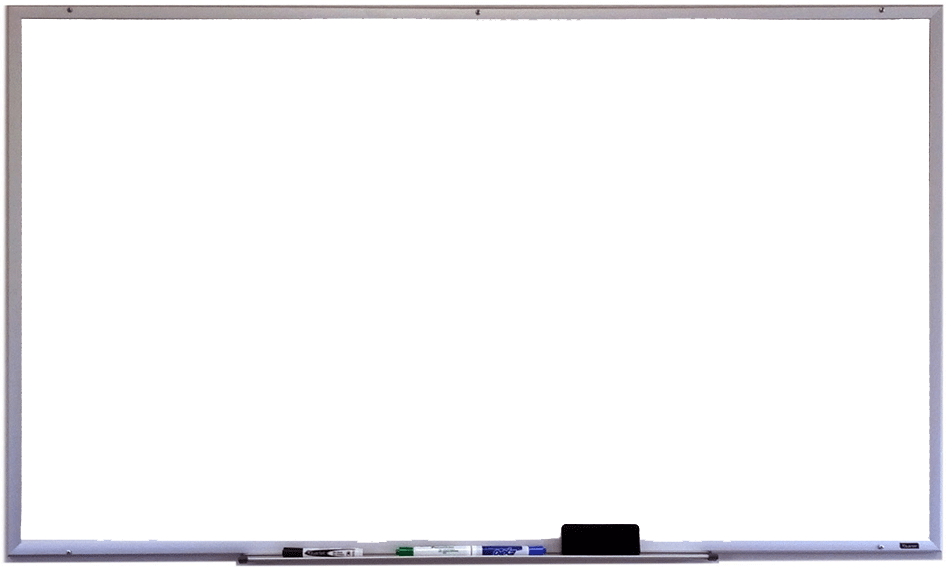 أقرأ الكلمات في المجموعة أ و الكلمات في المجموعة ب و ألاحظ الفرق بين الكلمات :
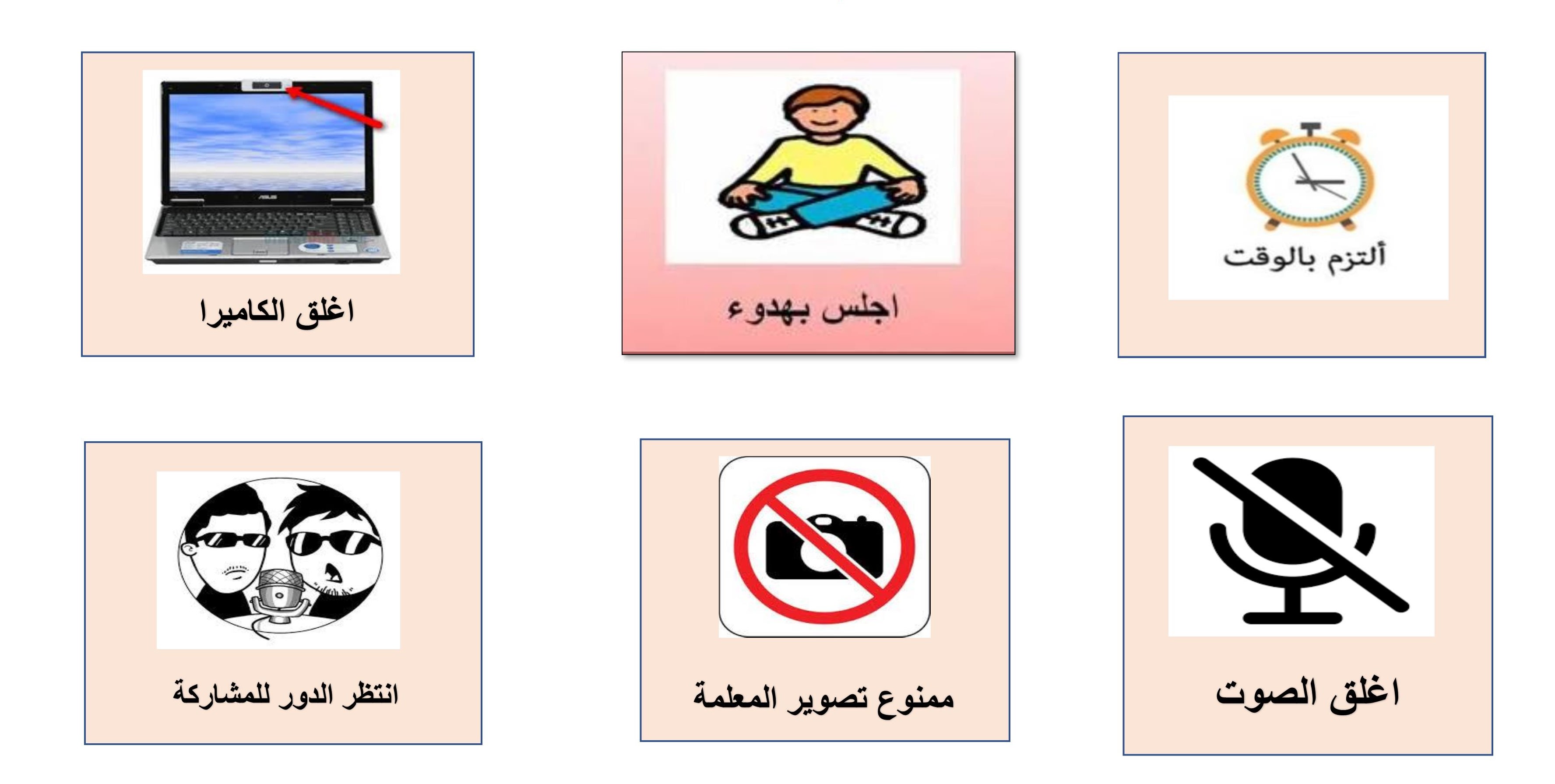 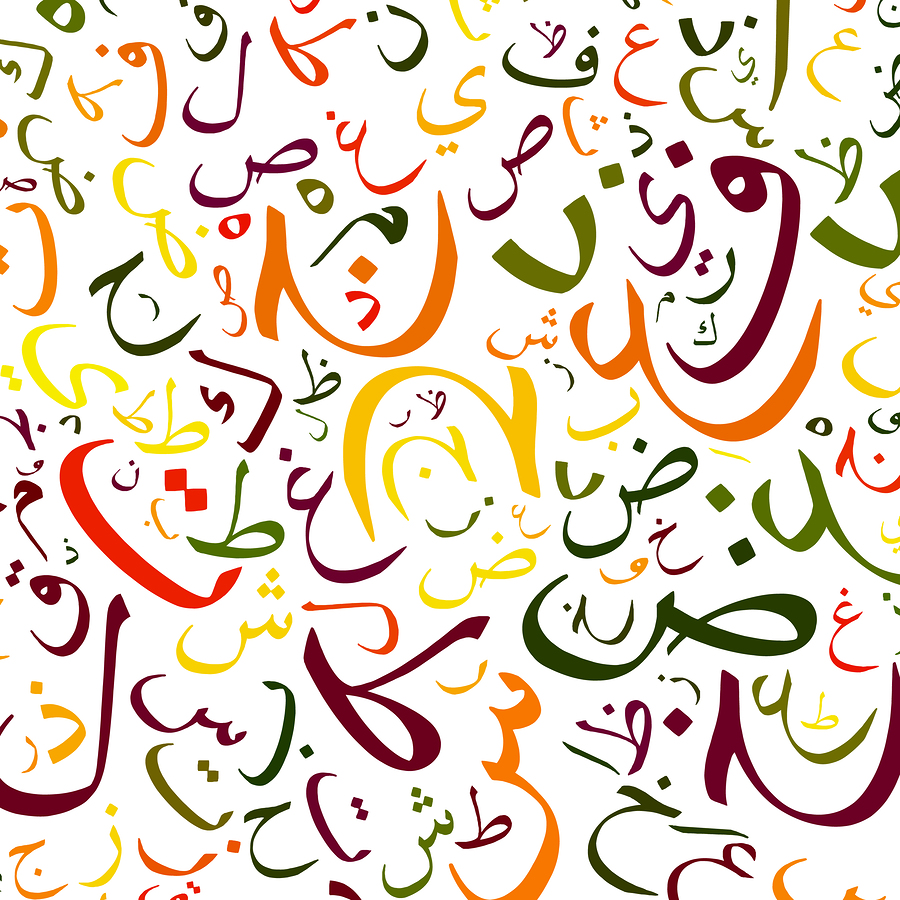 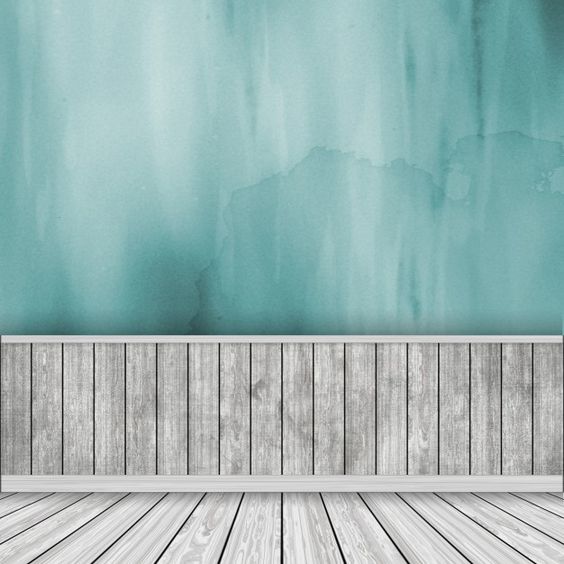 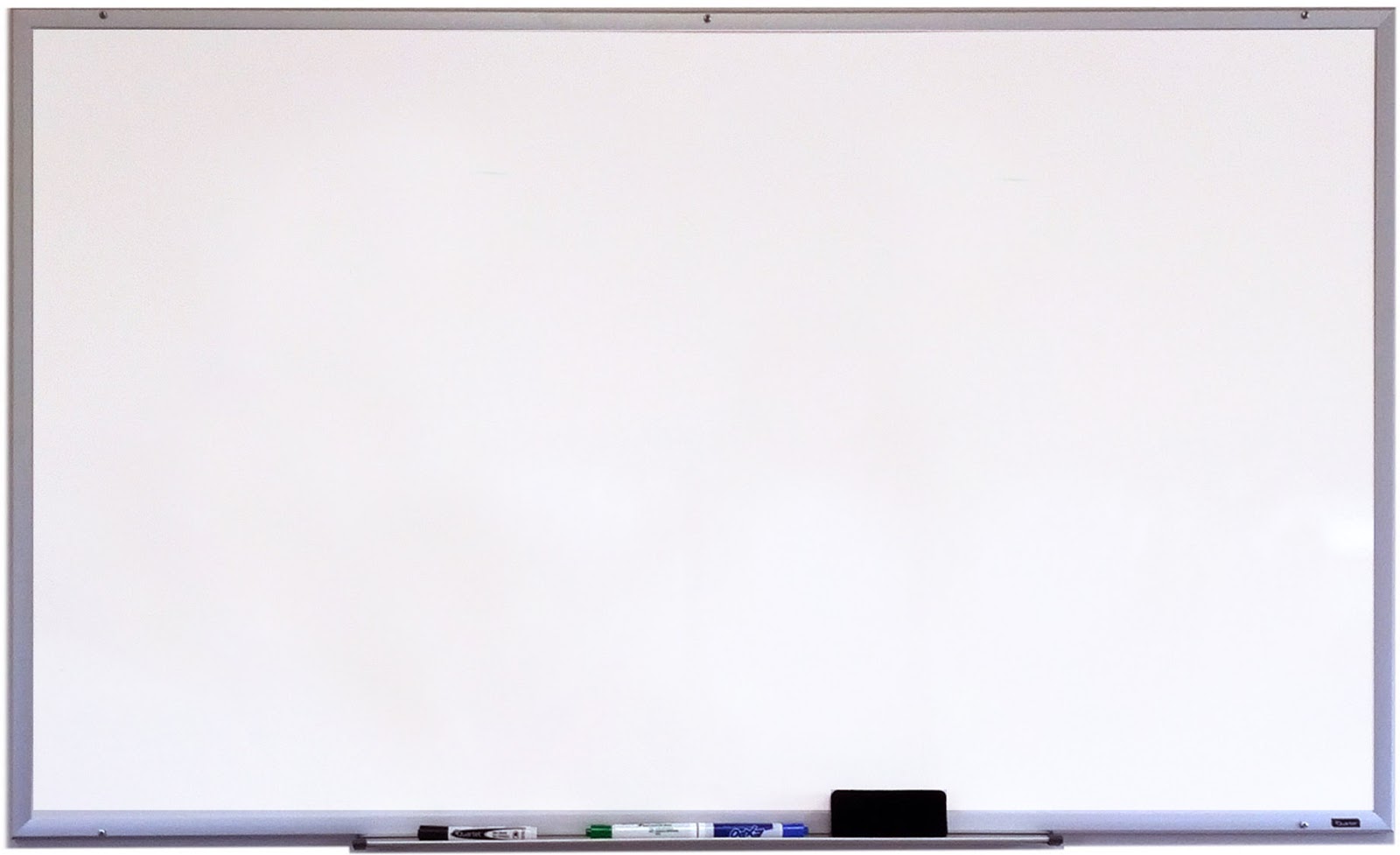 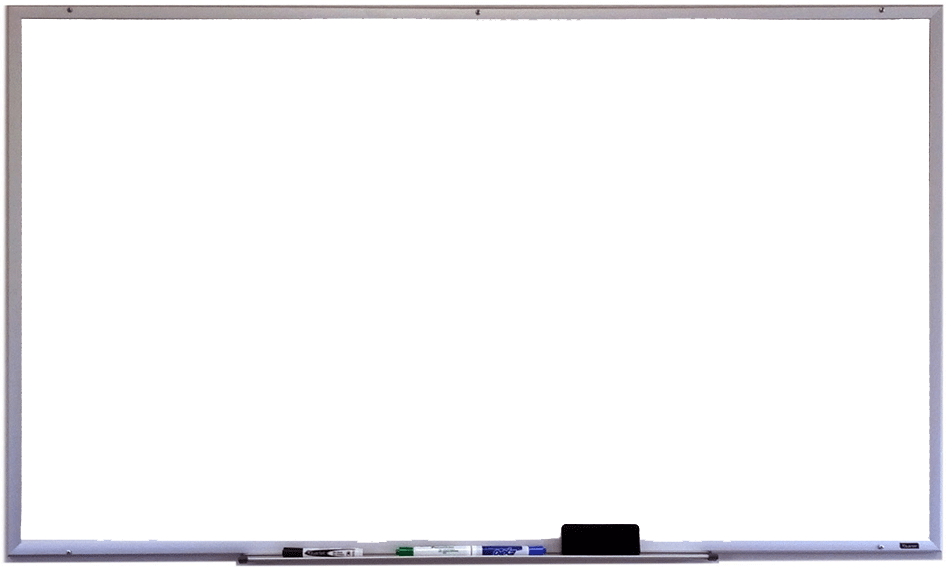 اضغط على الكلمات التي تحتوي على المقطع الساكن  :
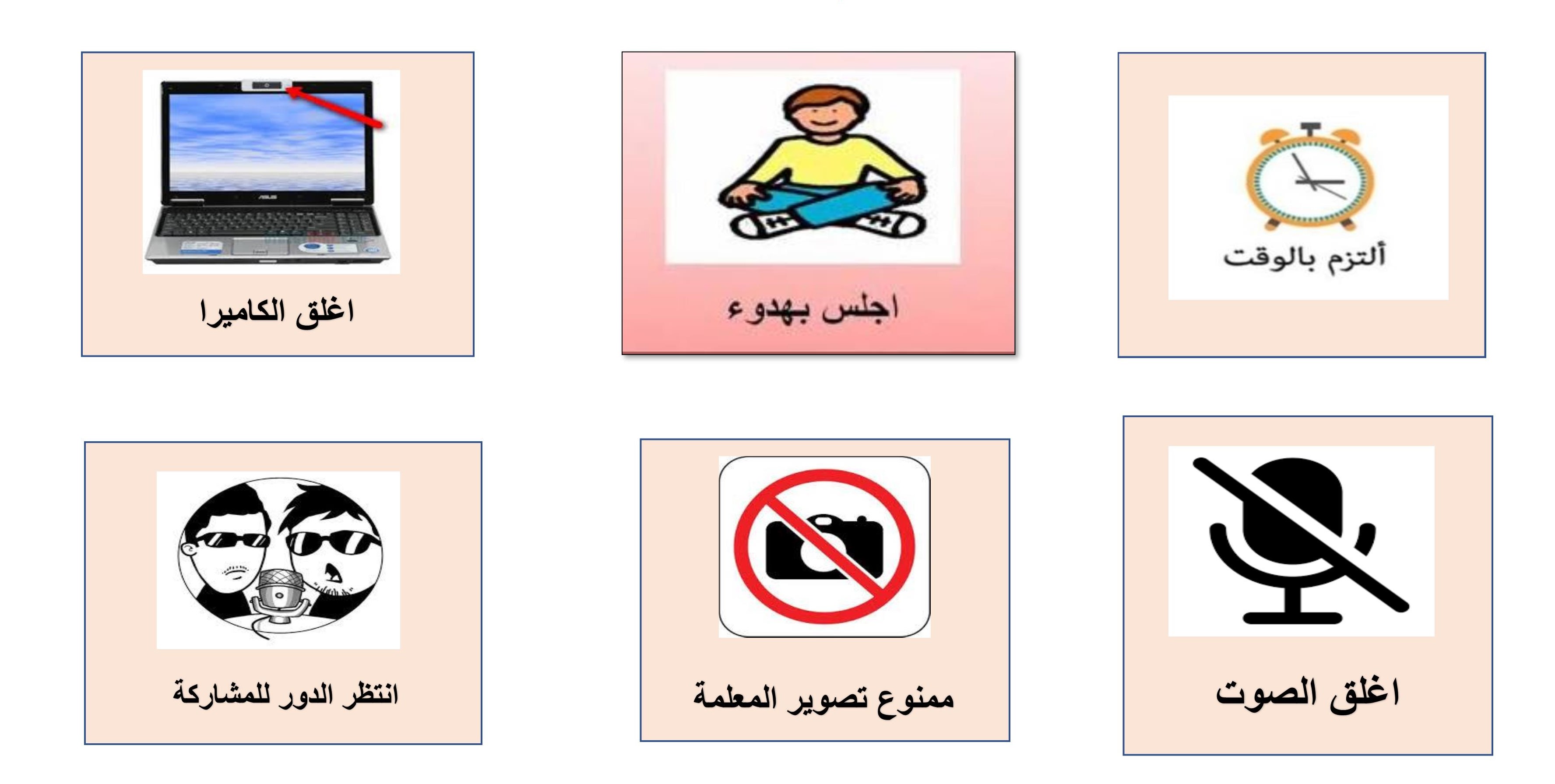 تَمْرٌ
تَمْرٌ
بَحْـرٌ
بَحْـرٌ
رَمْلٌ
رَمْلٌ
بُرْجٌ
بُرْجٌ
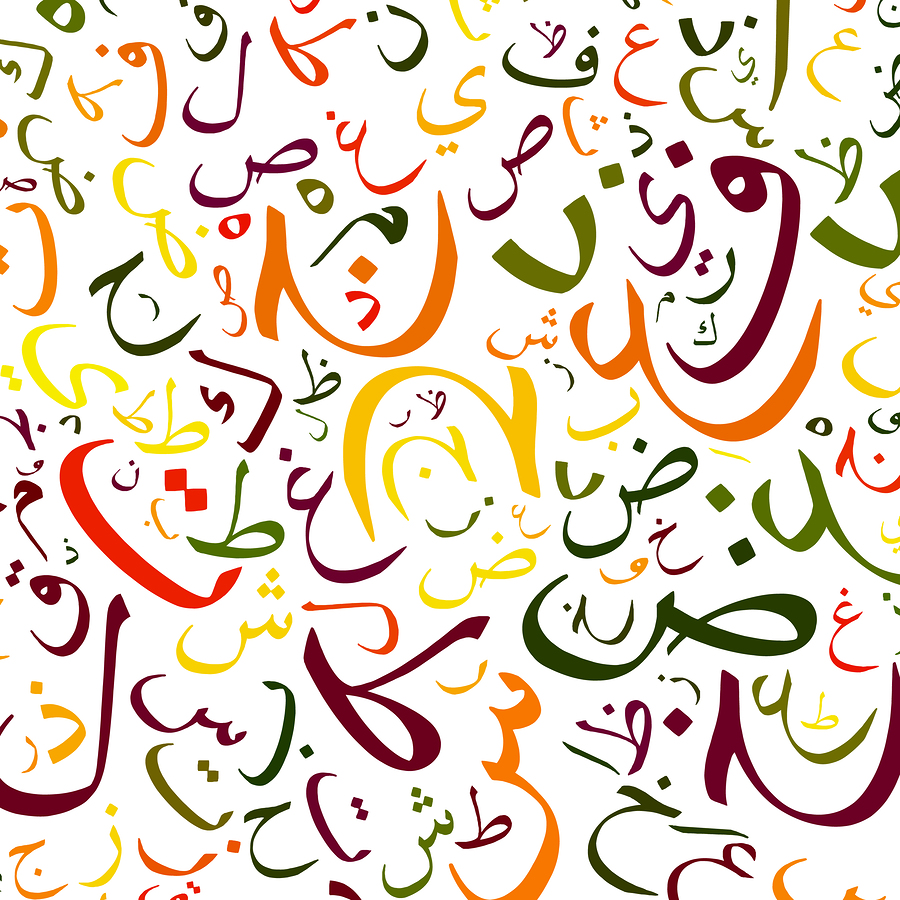 كَهْفٌ
كَهْفٌ
جدّي
شَـدَّ
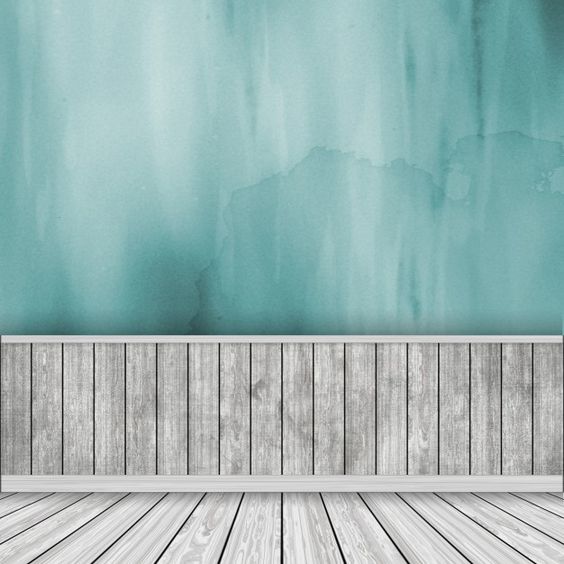 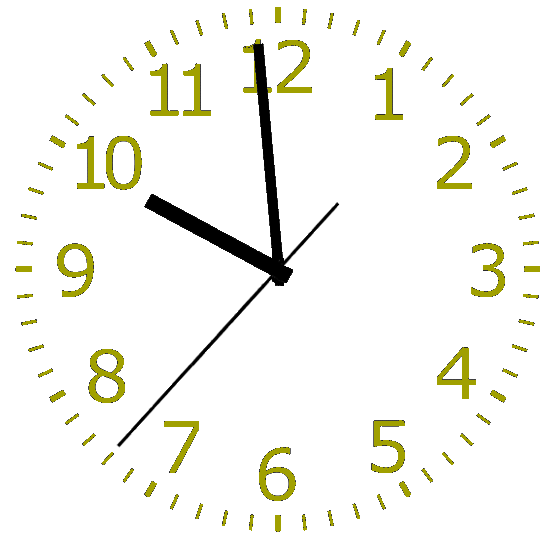 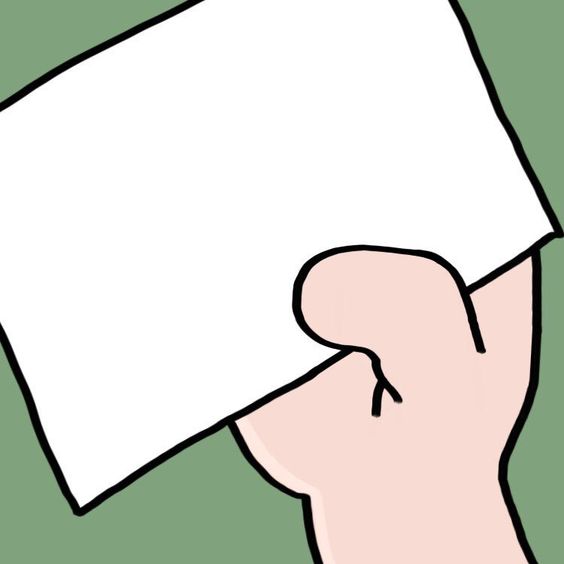 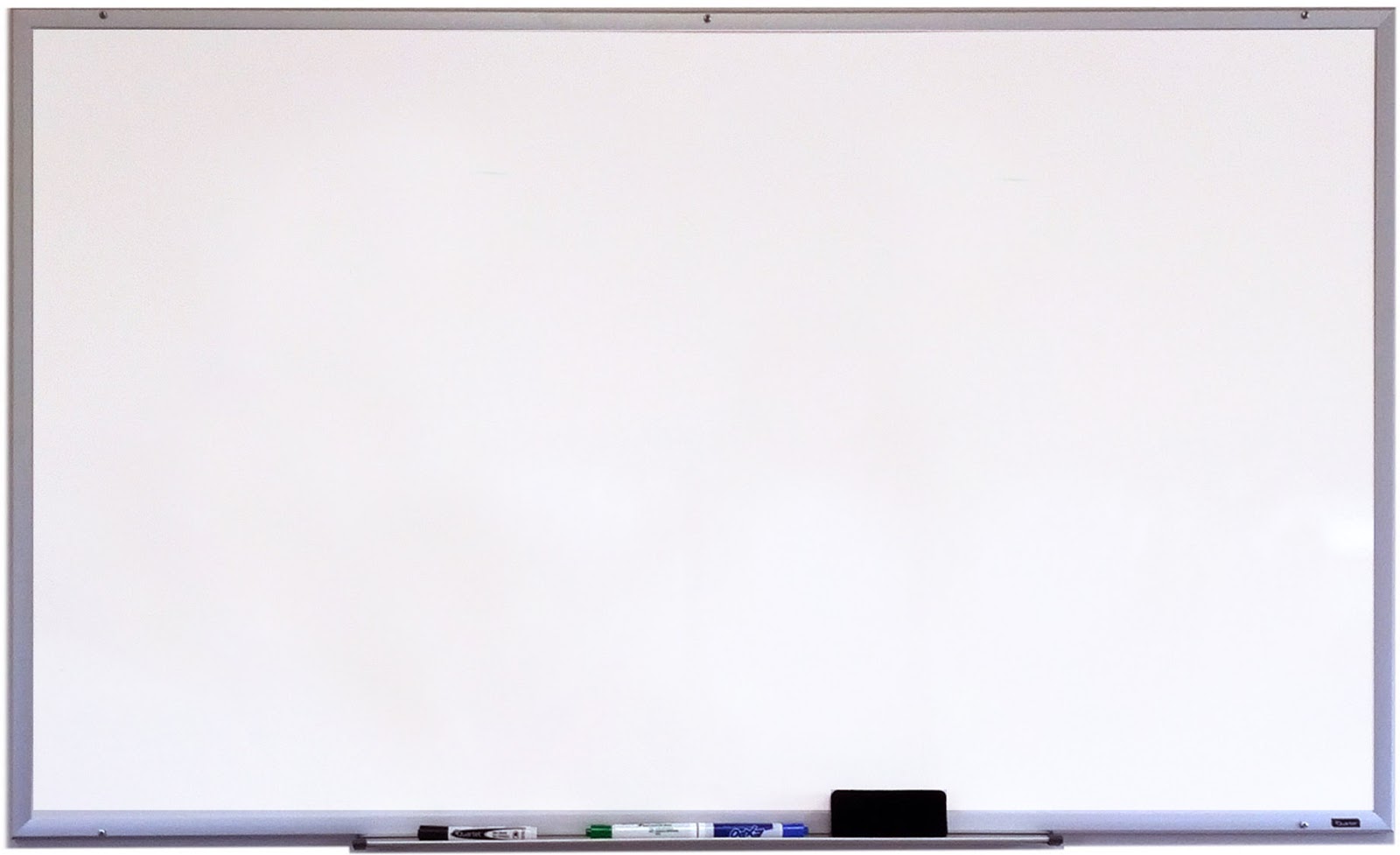 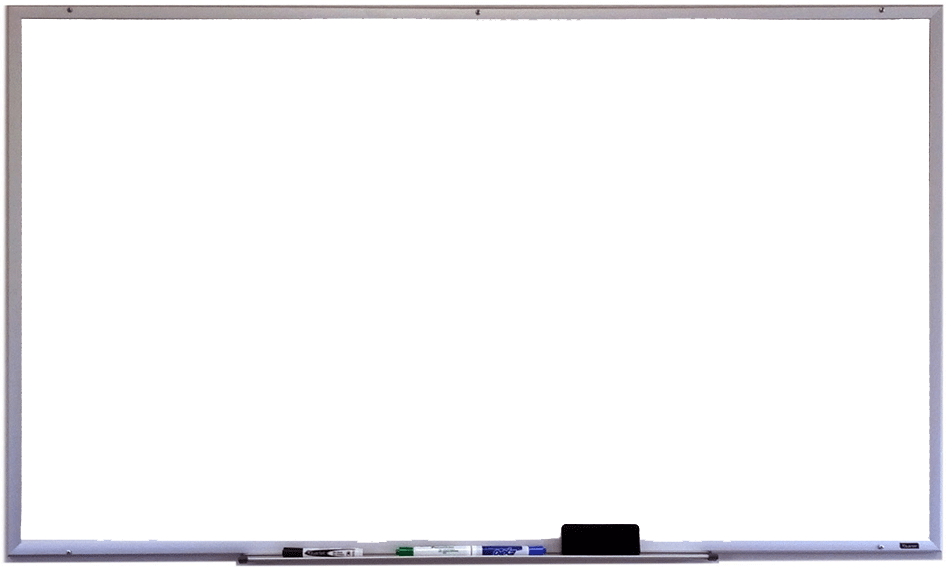 القوانين الصفية الإلكترونية
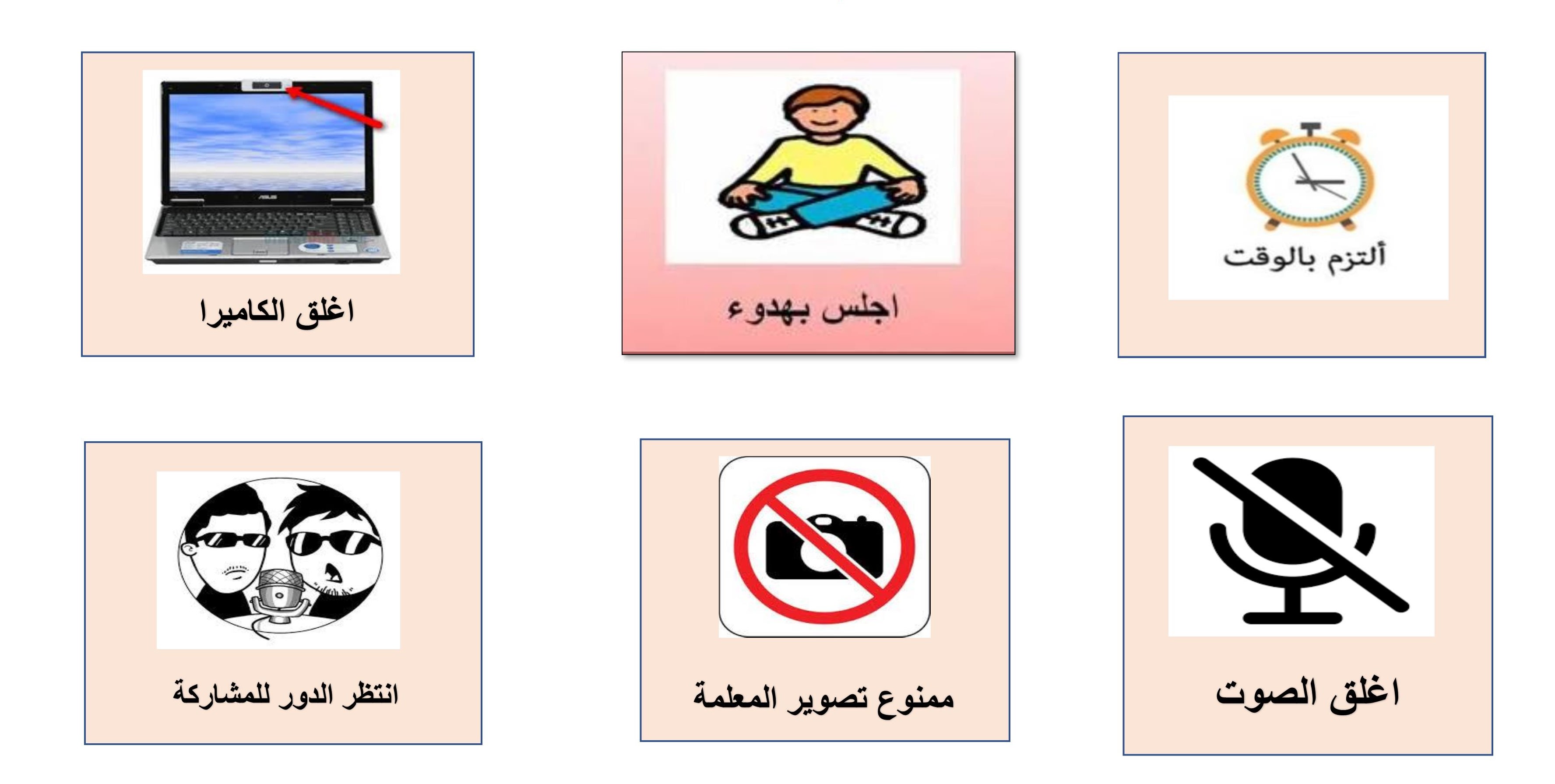 ينطق المـتعلم الكلمات المشددة نطقا صحيحا
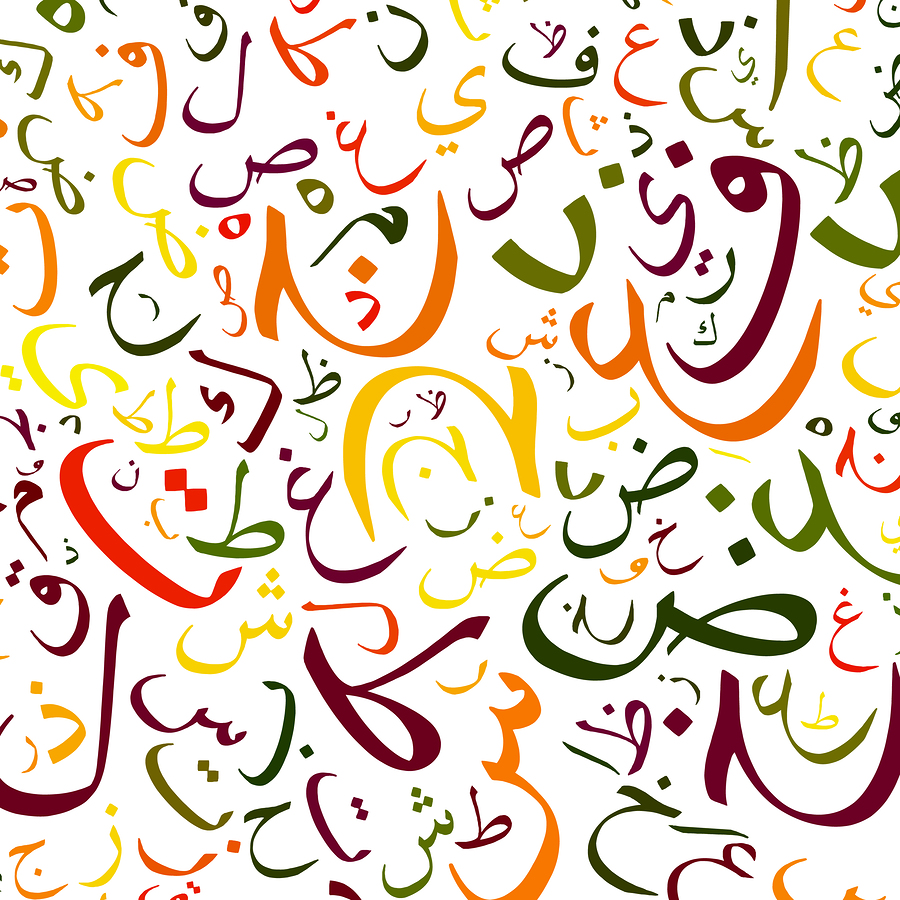 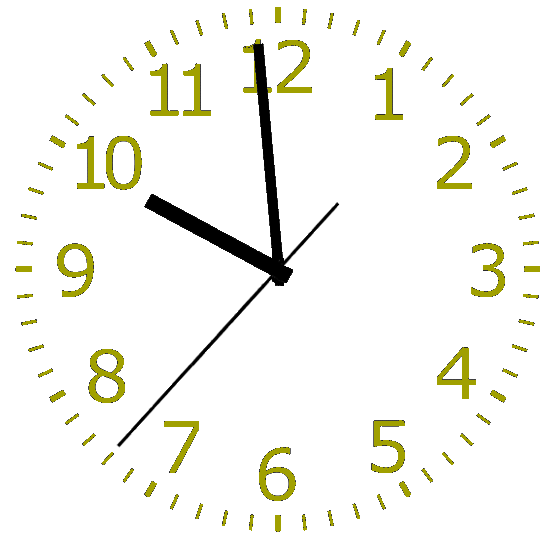 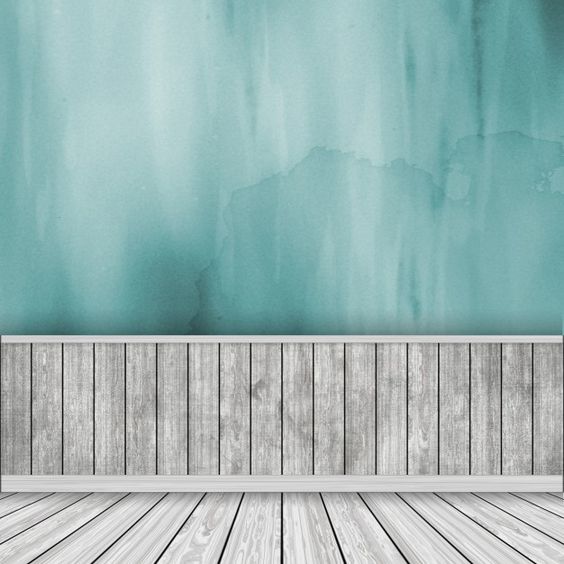 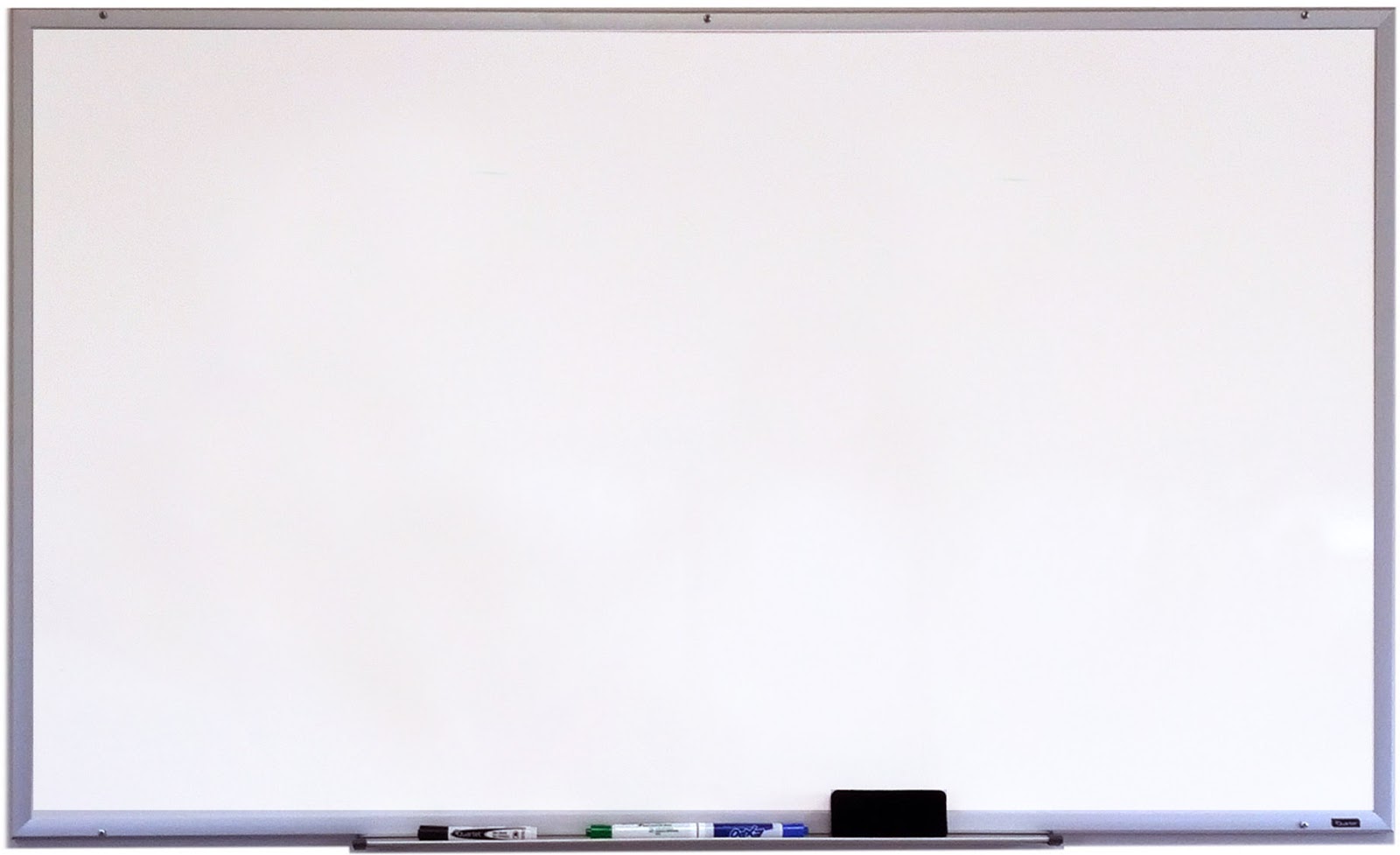 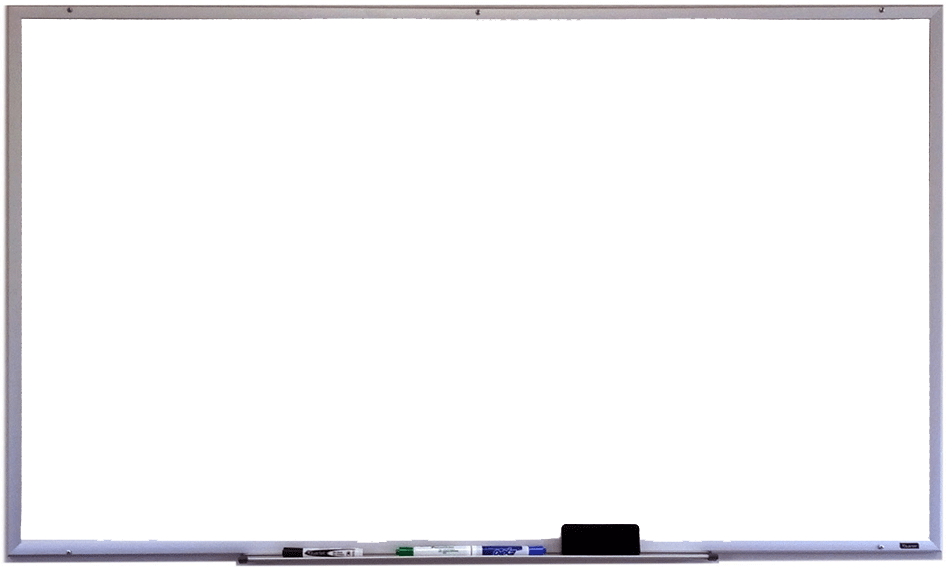 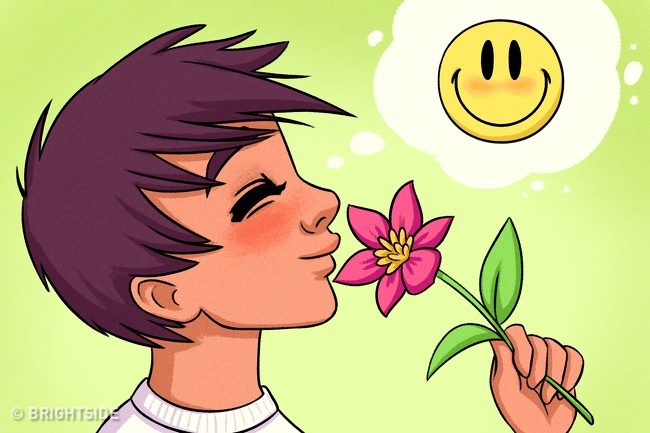 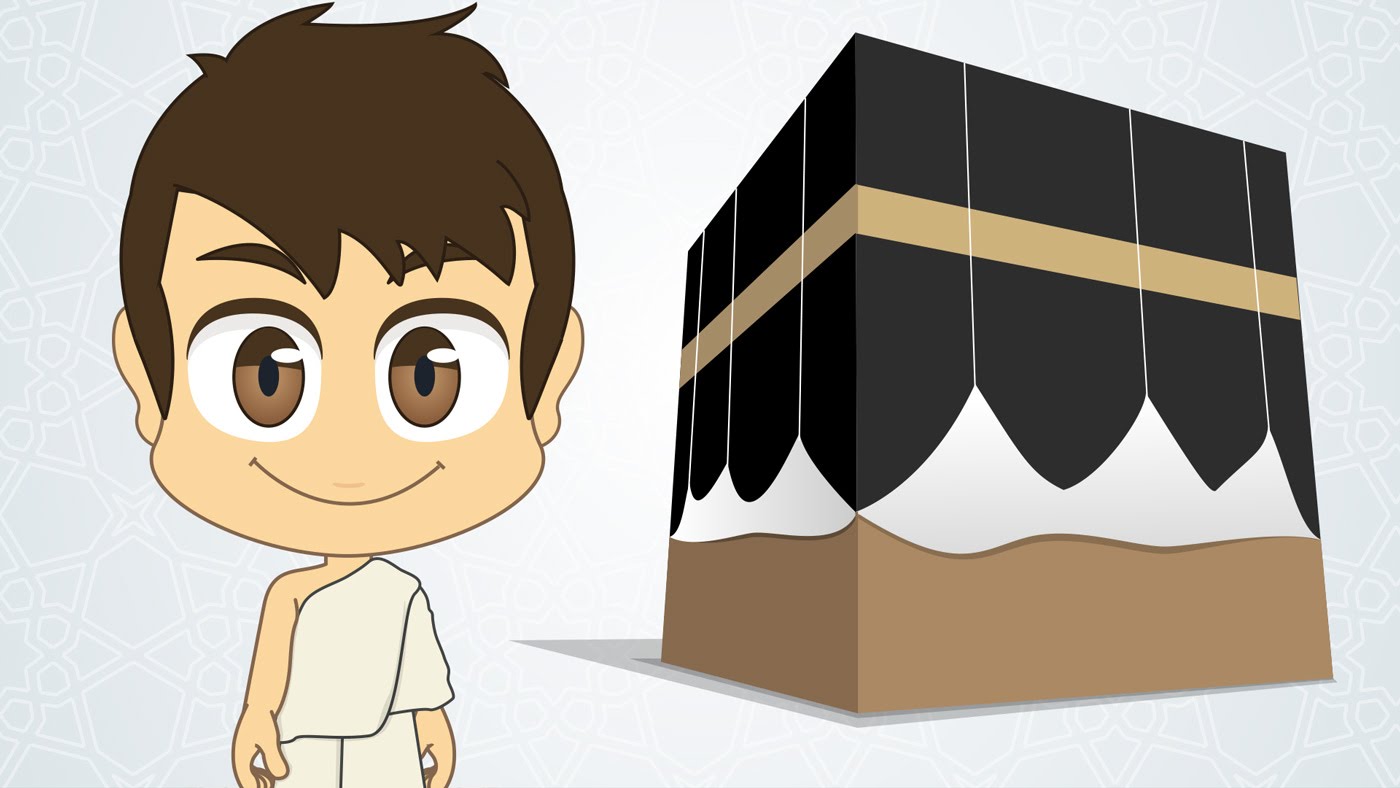 القوانين الصفية الإلكترونية
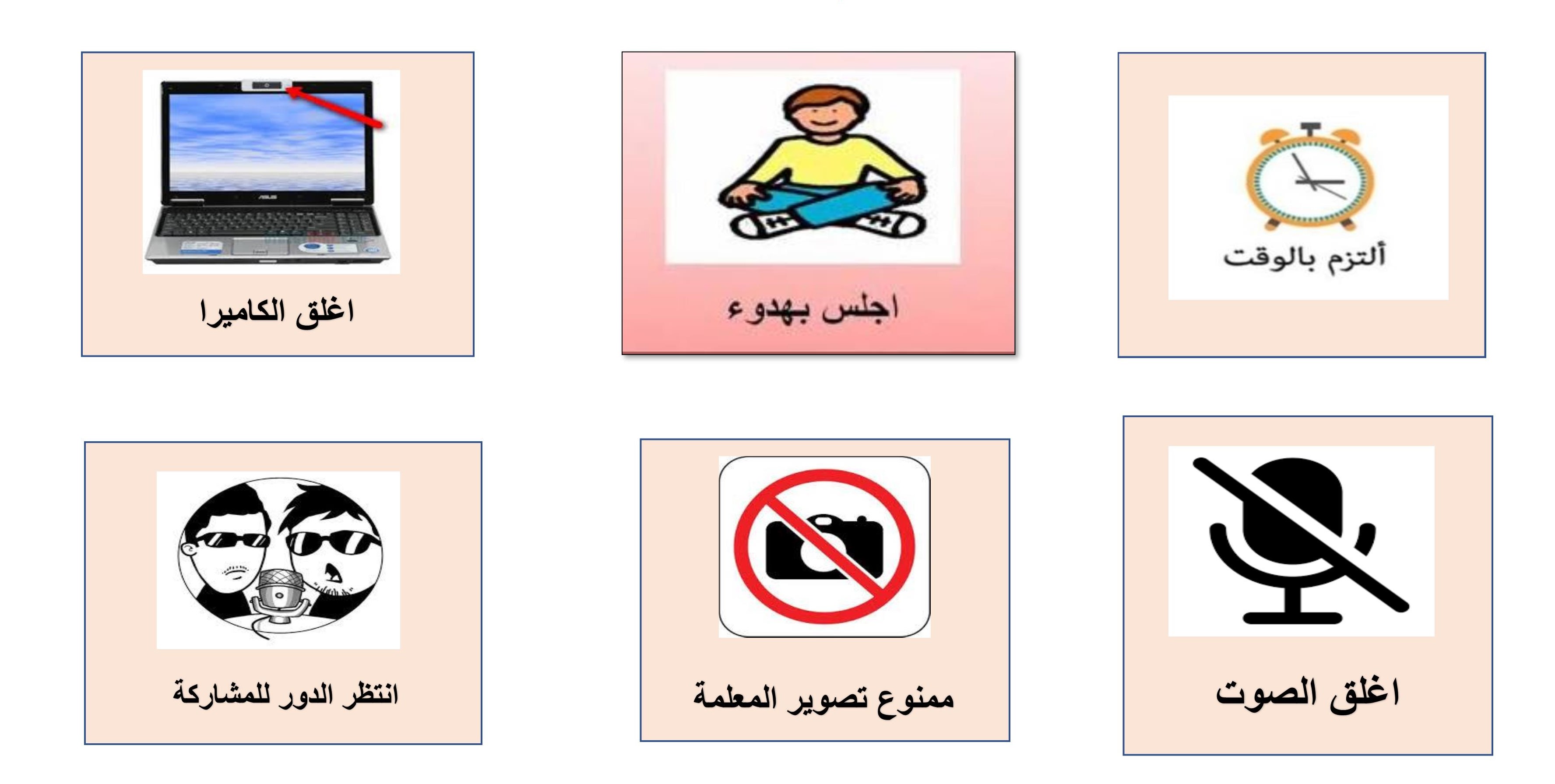 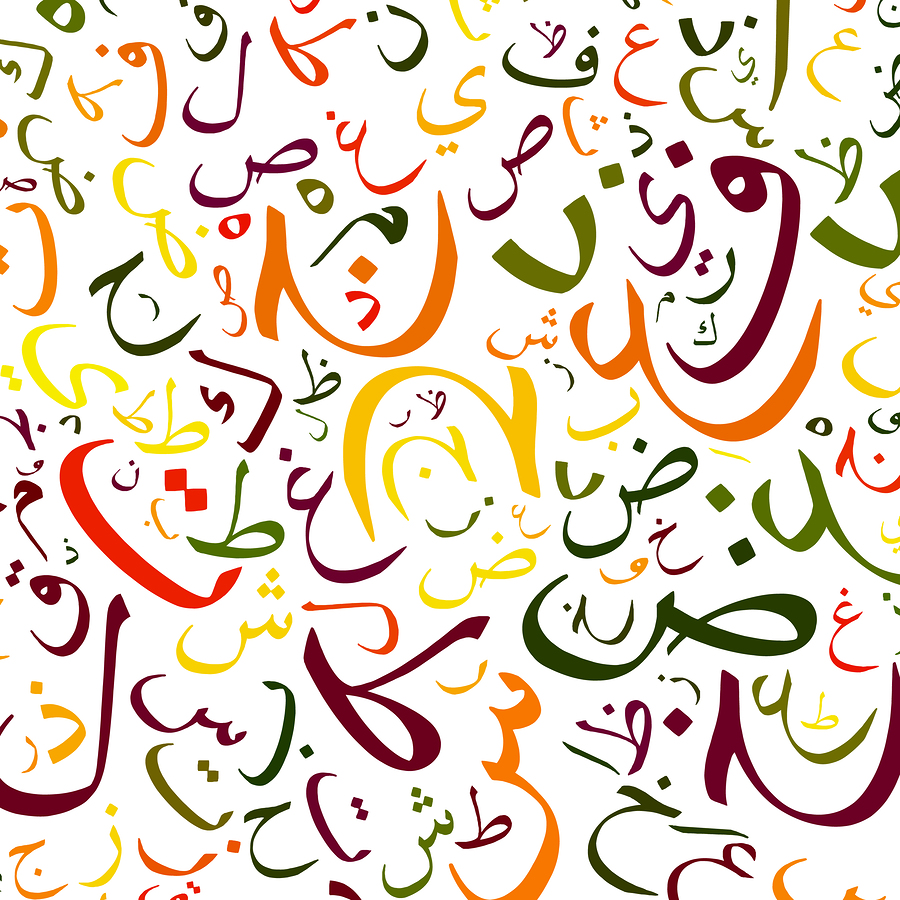 حَـجَّ
شَــمَّ
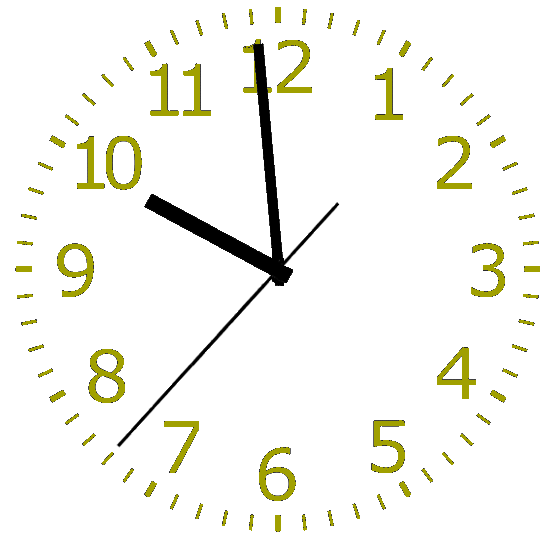 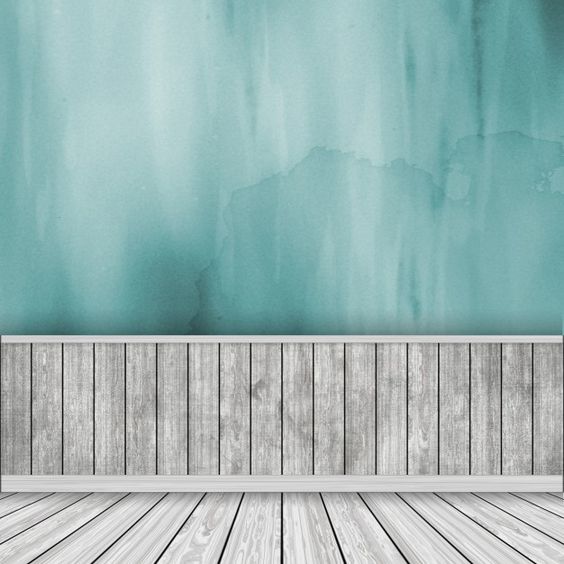 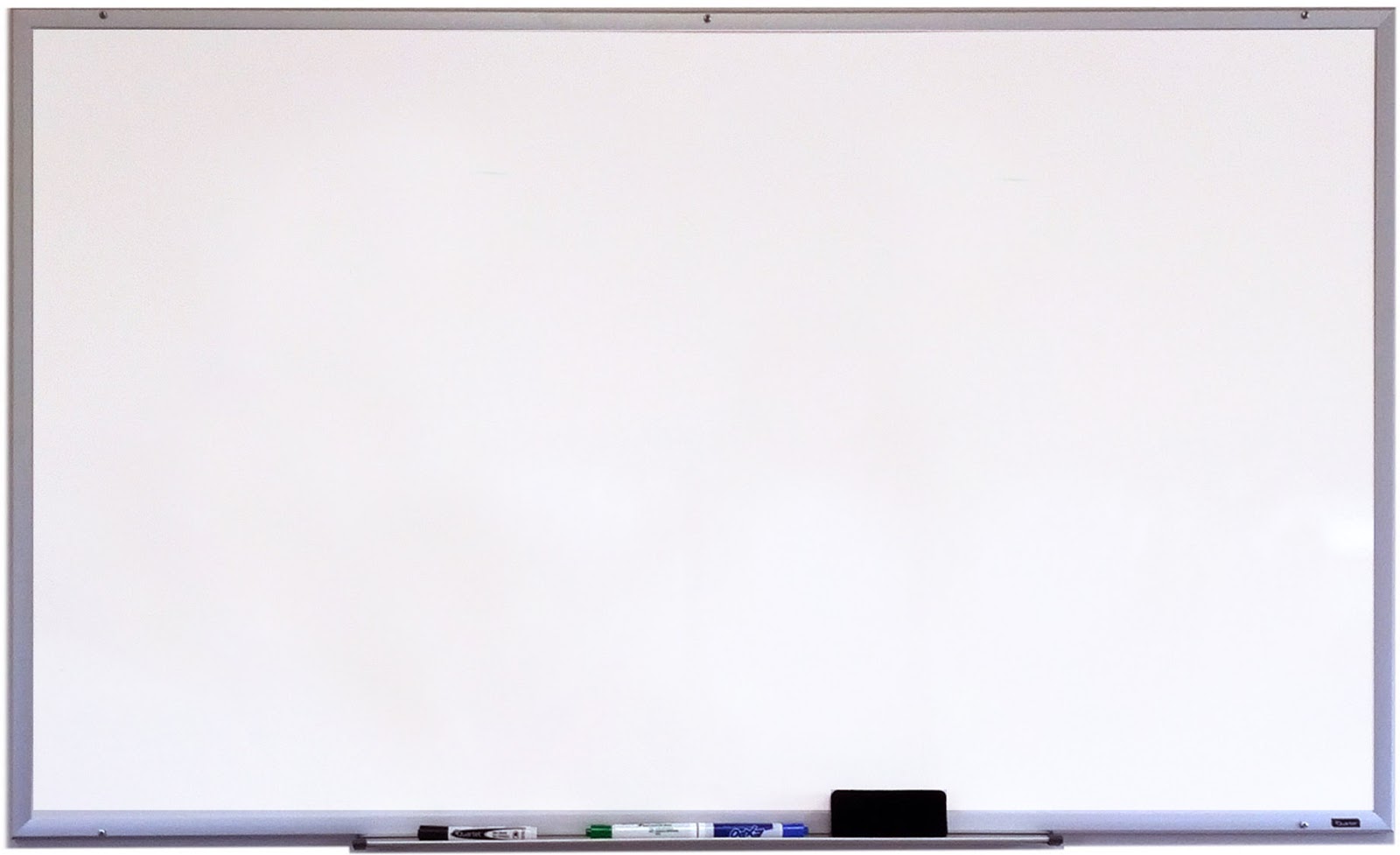 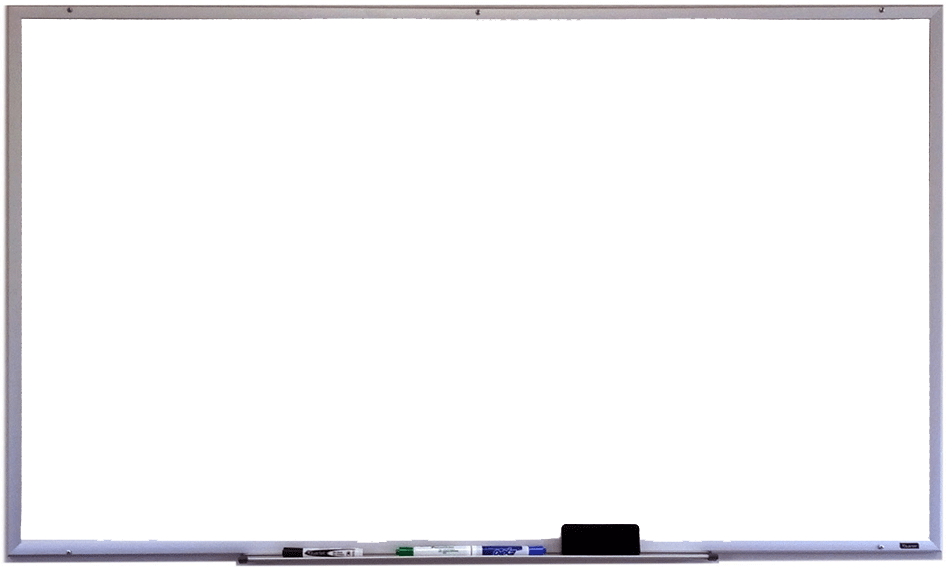 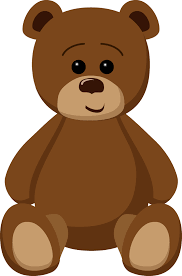 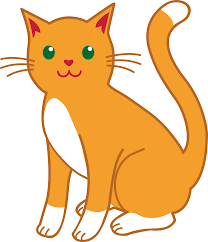 القوانين الصفية الإلكترونية
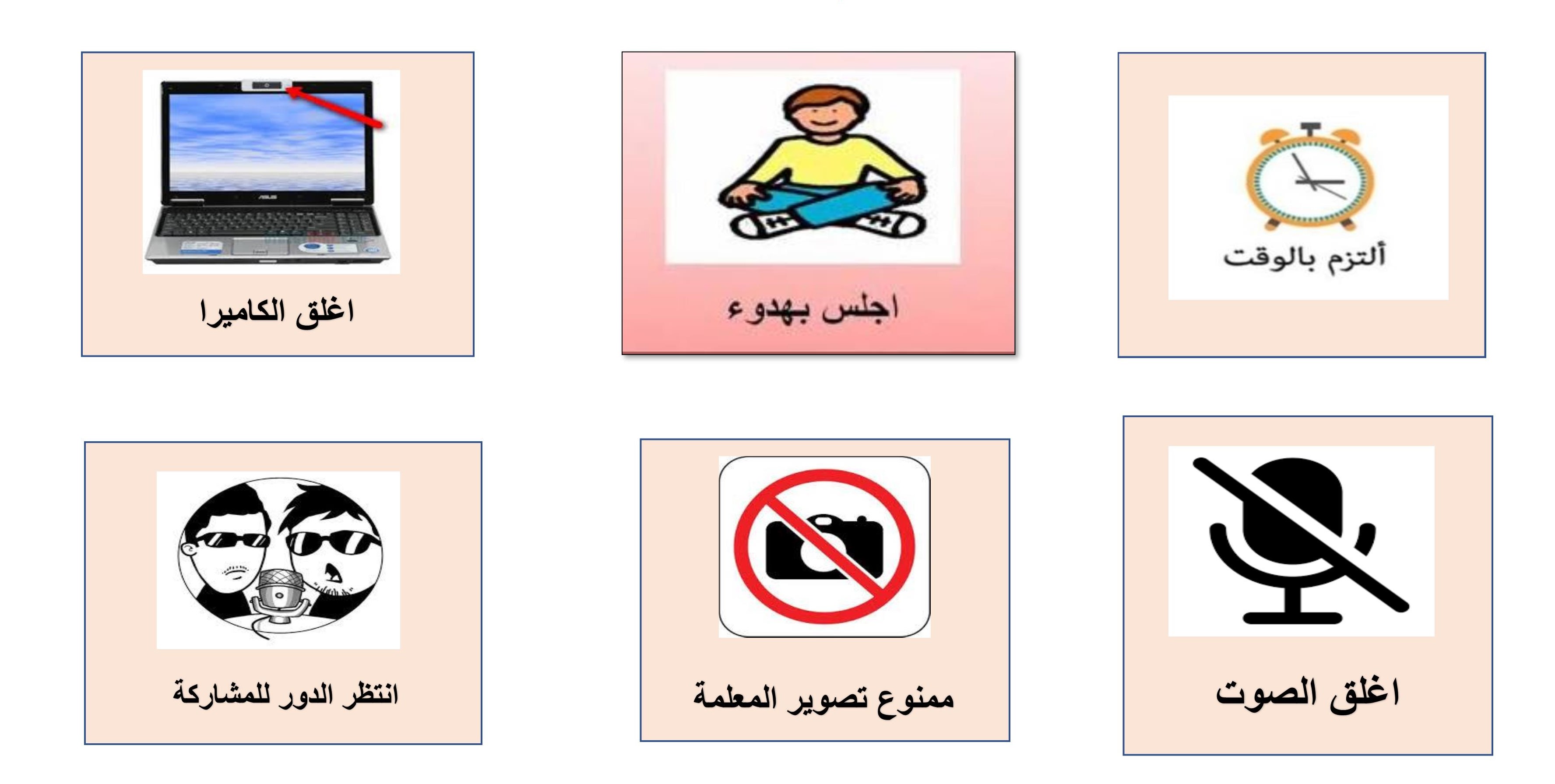 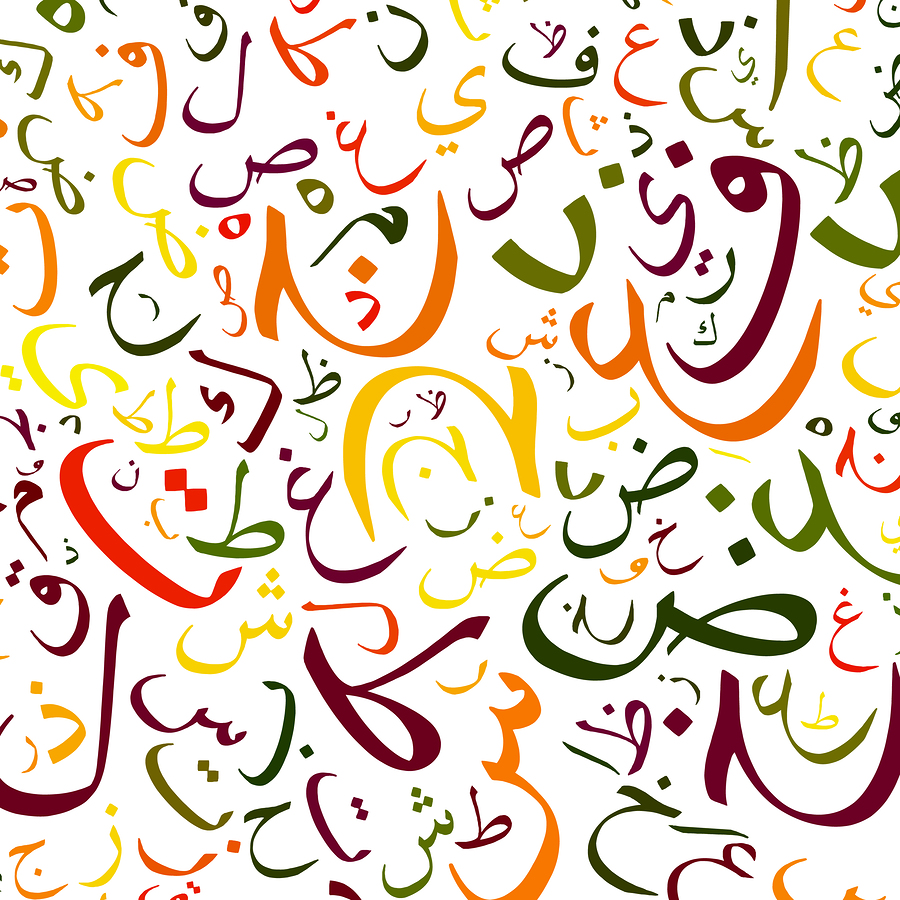 القِــطُّ
الدُّ بُّ
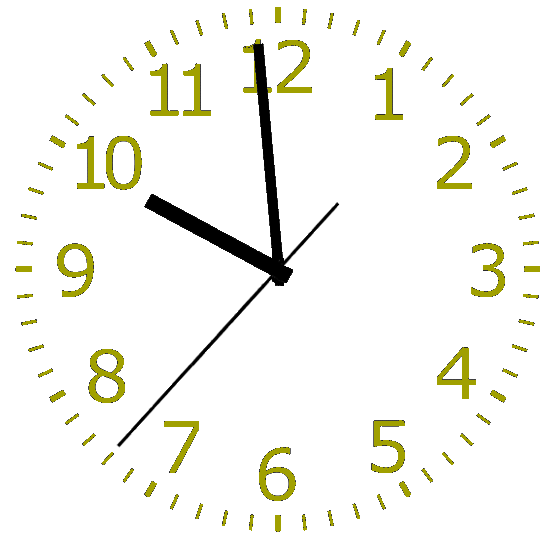 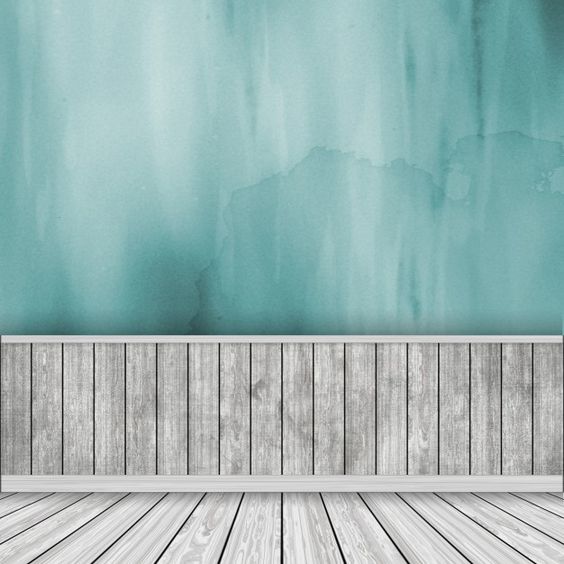 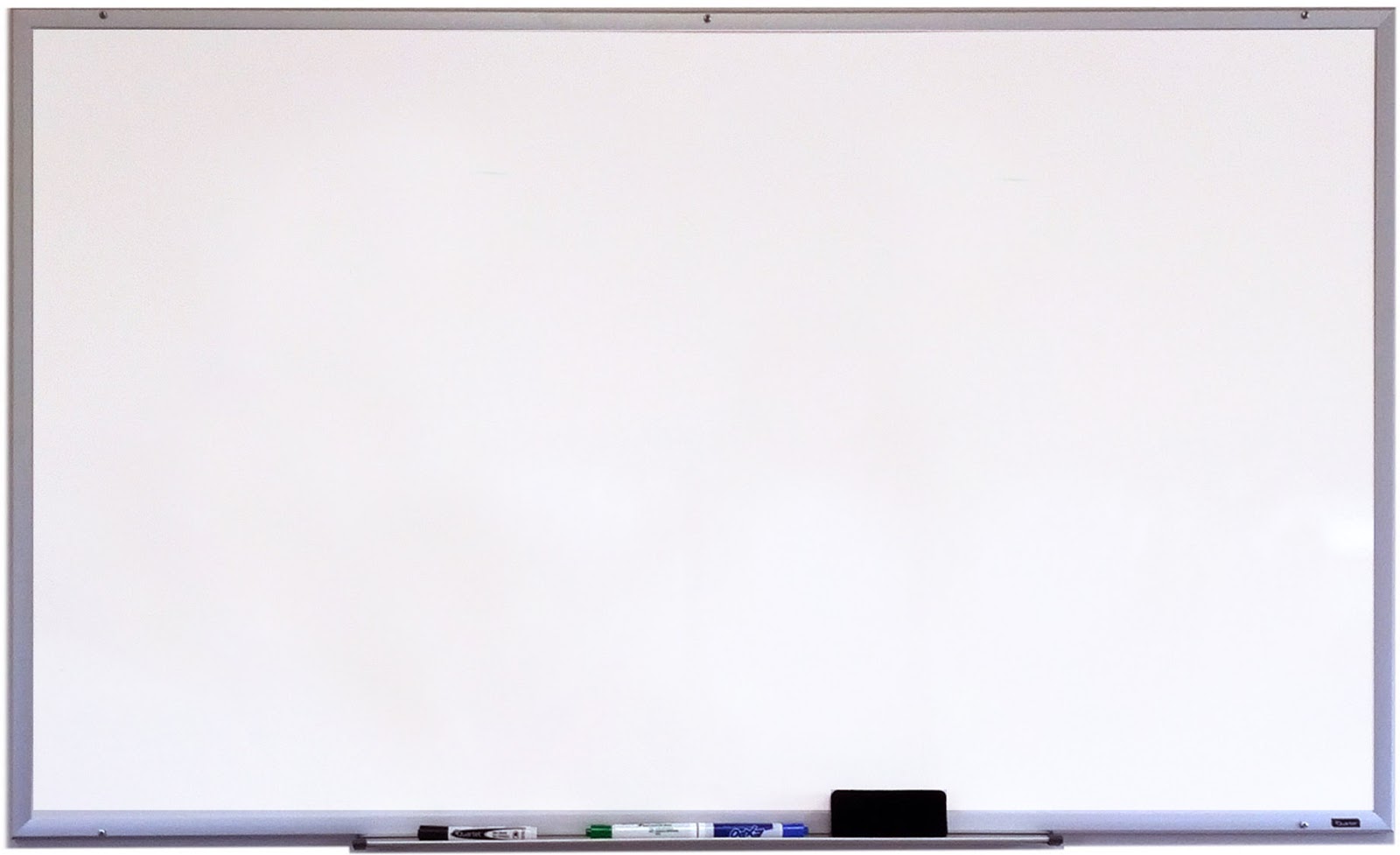 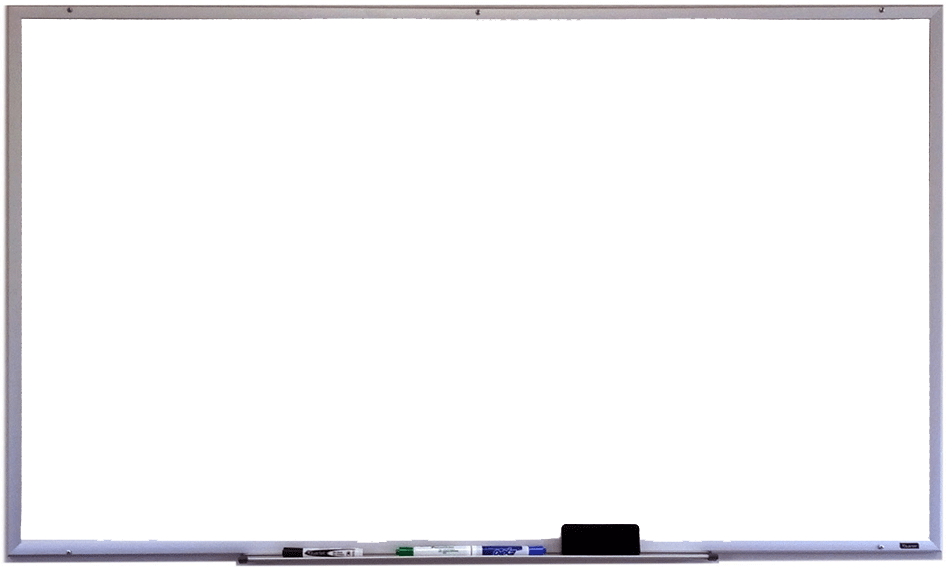 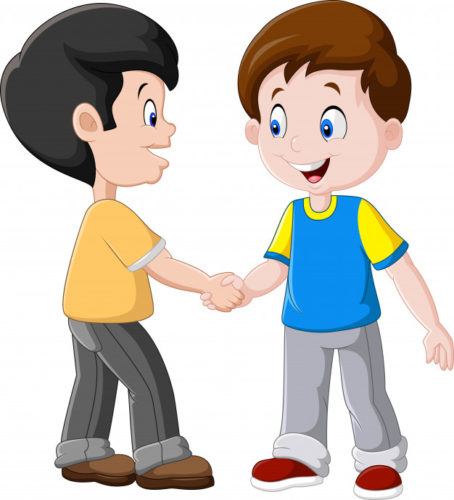 القوانين الصفية الإلكترونية
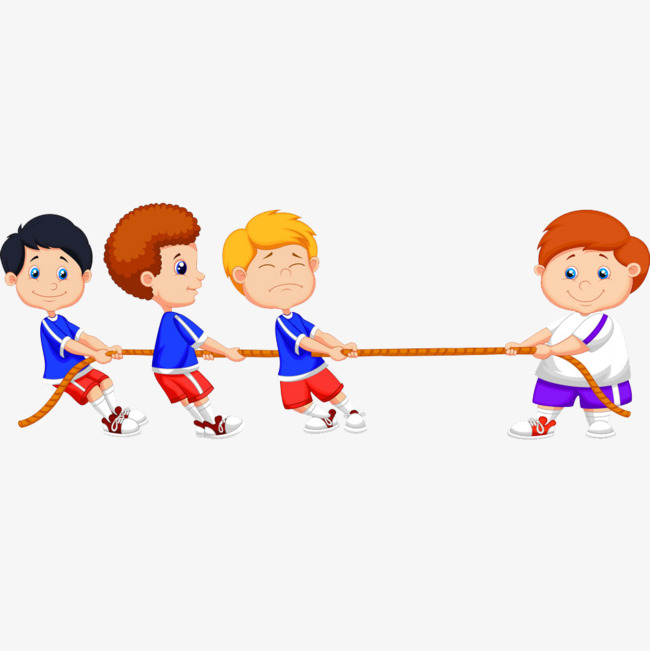 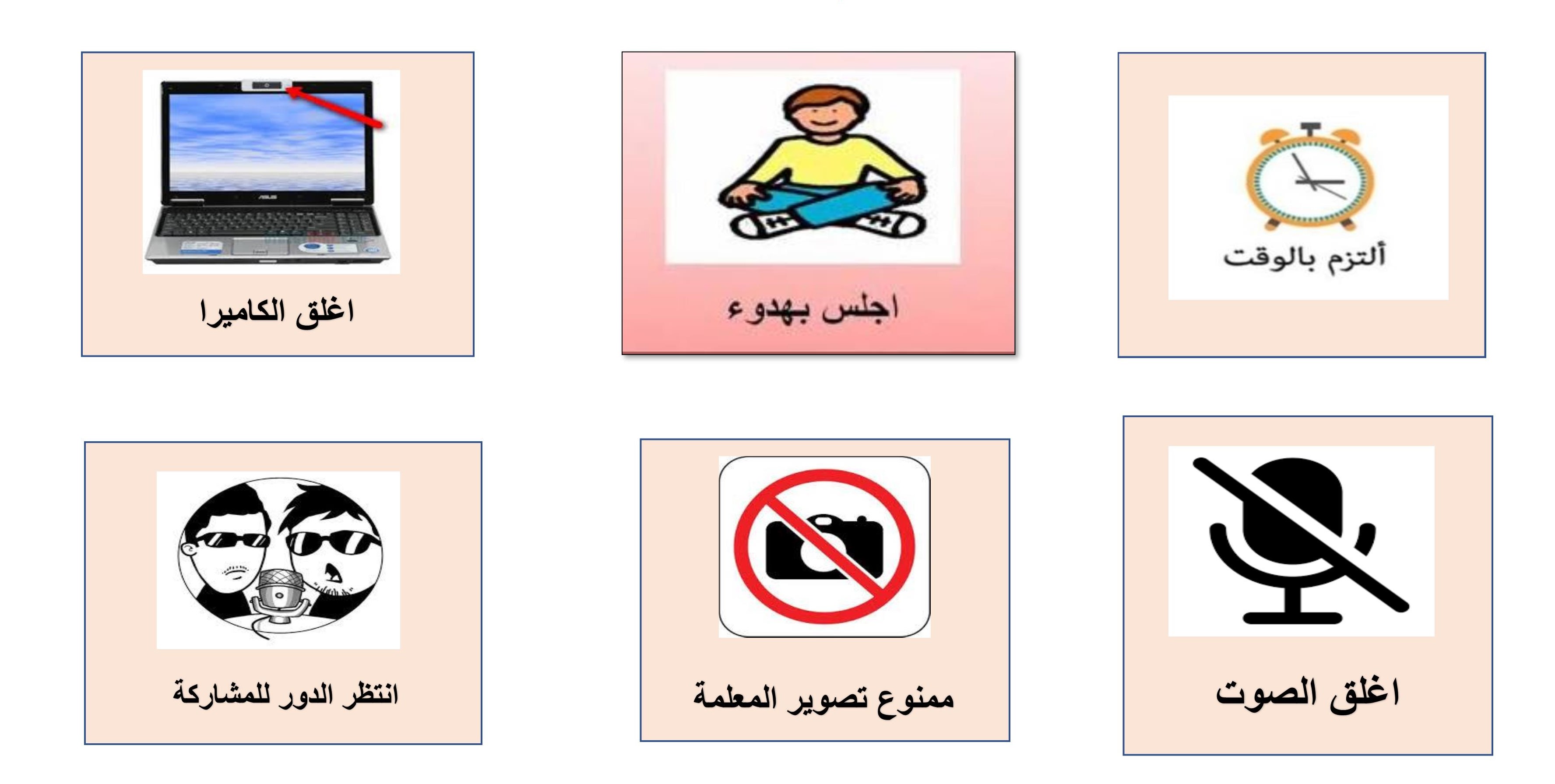 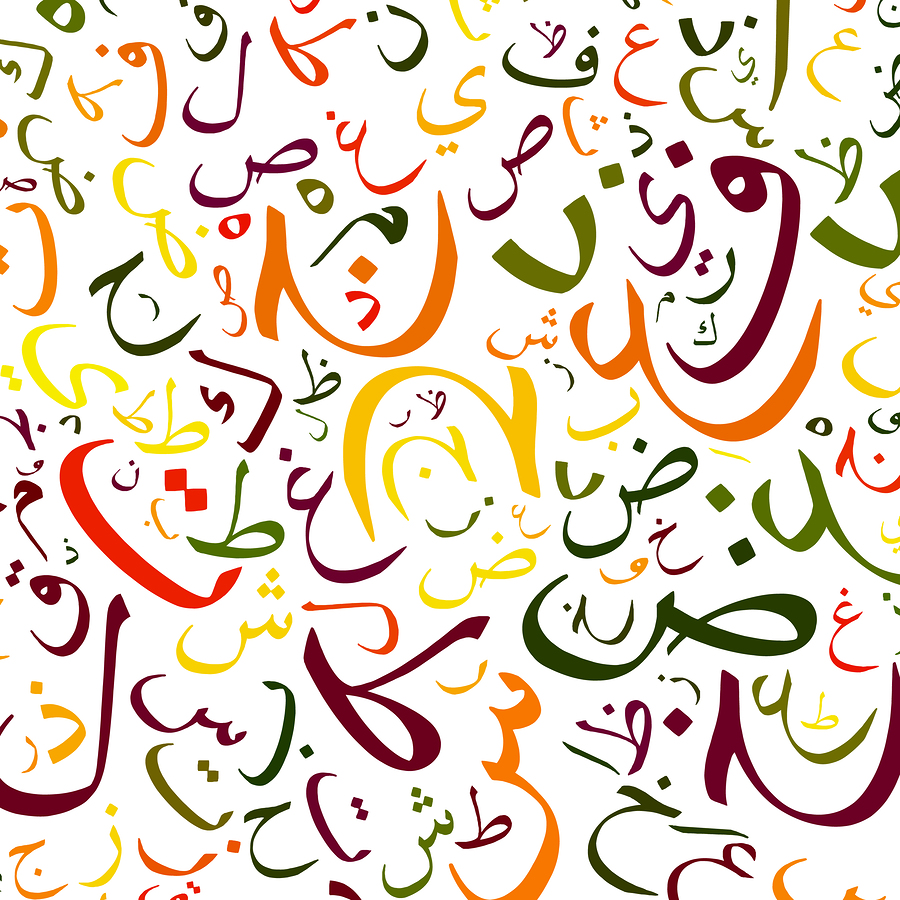 سَـلَّـمَ
شَـدَّ
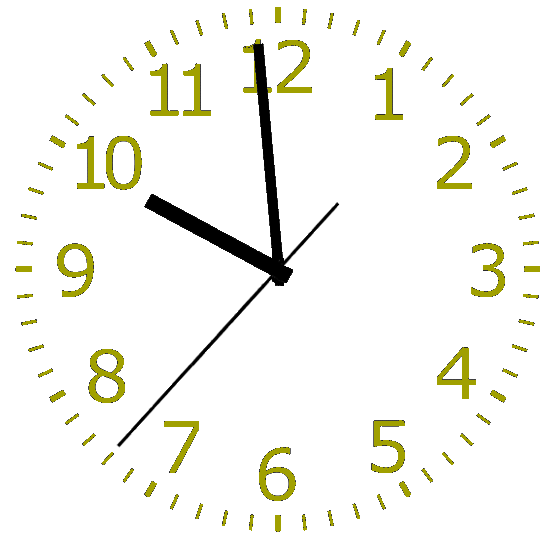 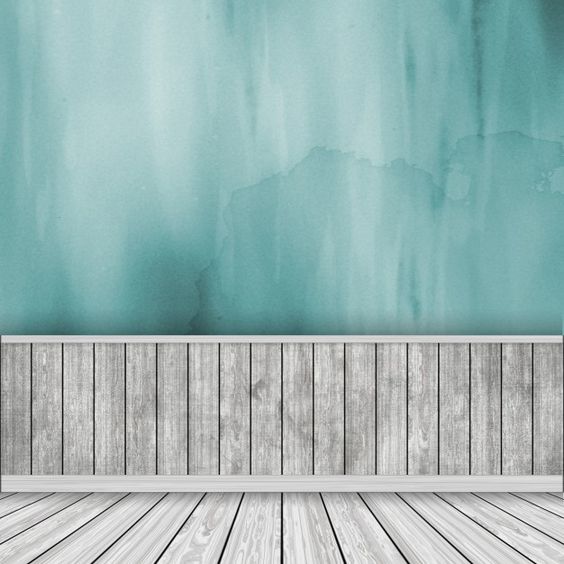 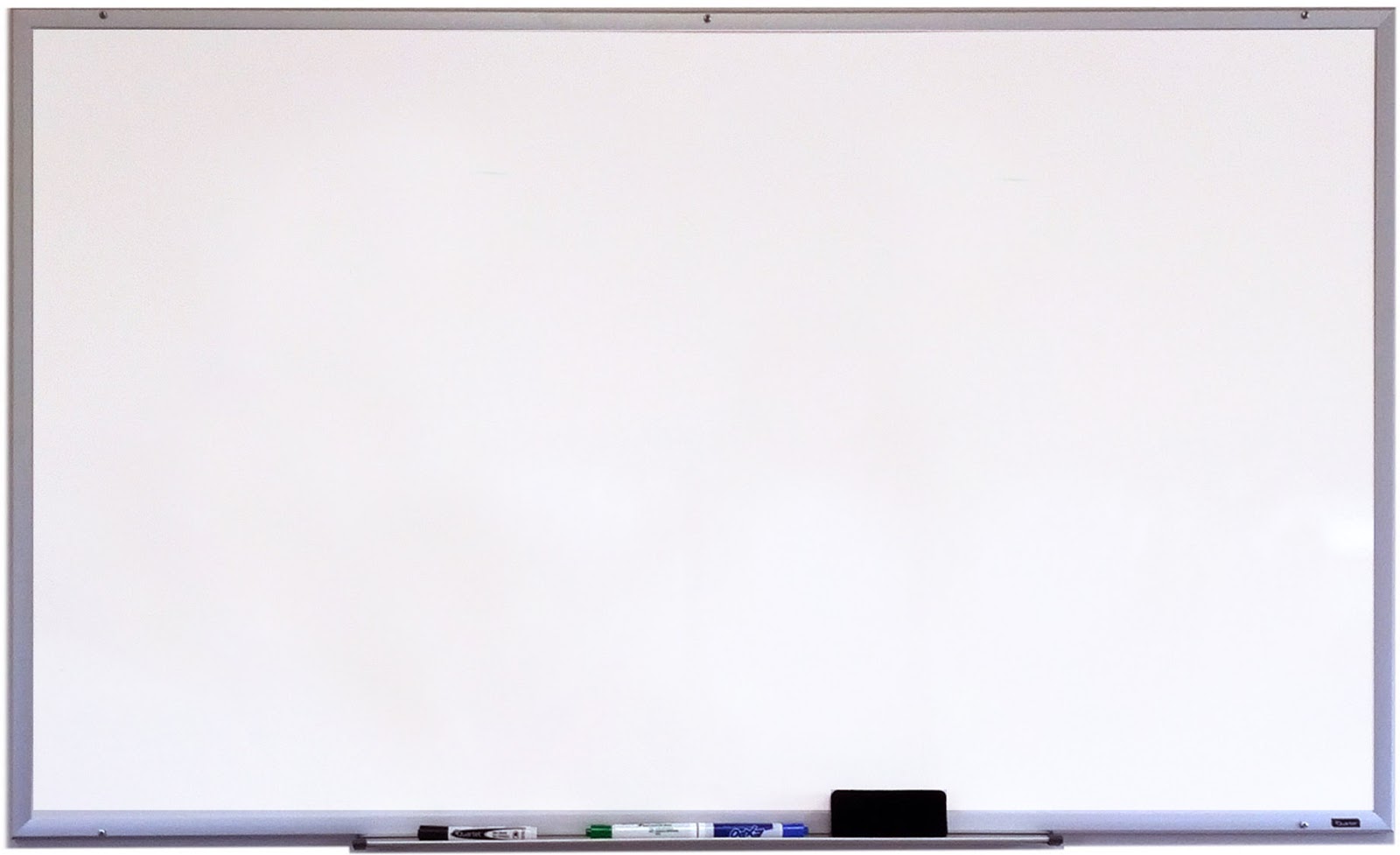 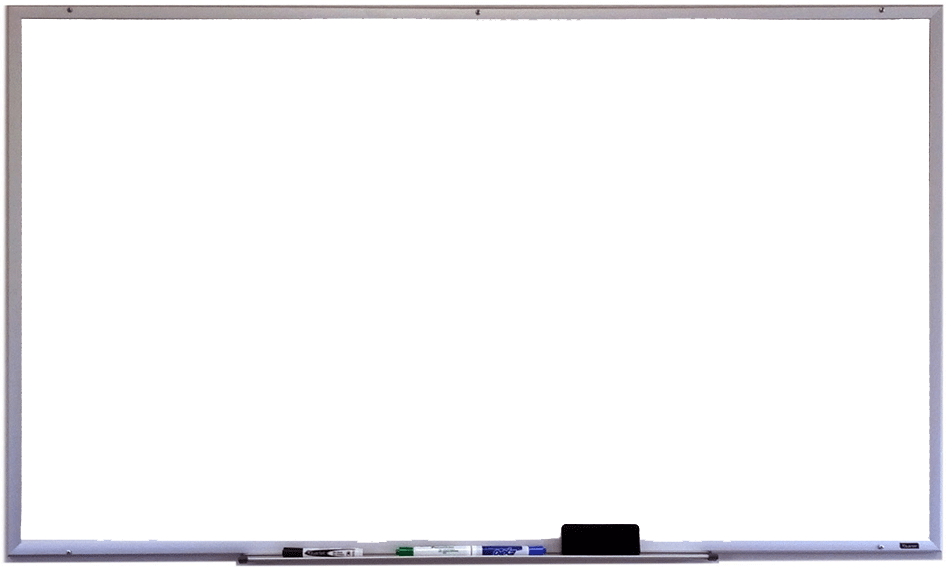 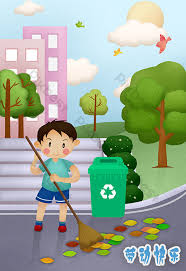 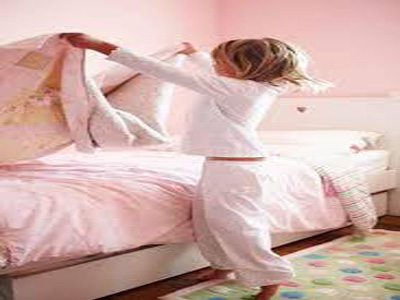 القوانين الصفية الإلكترونية
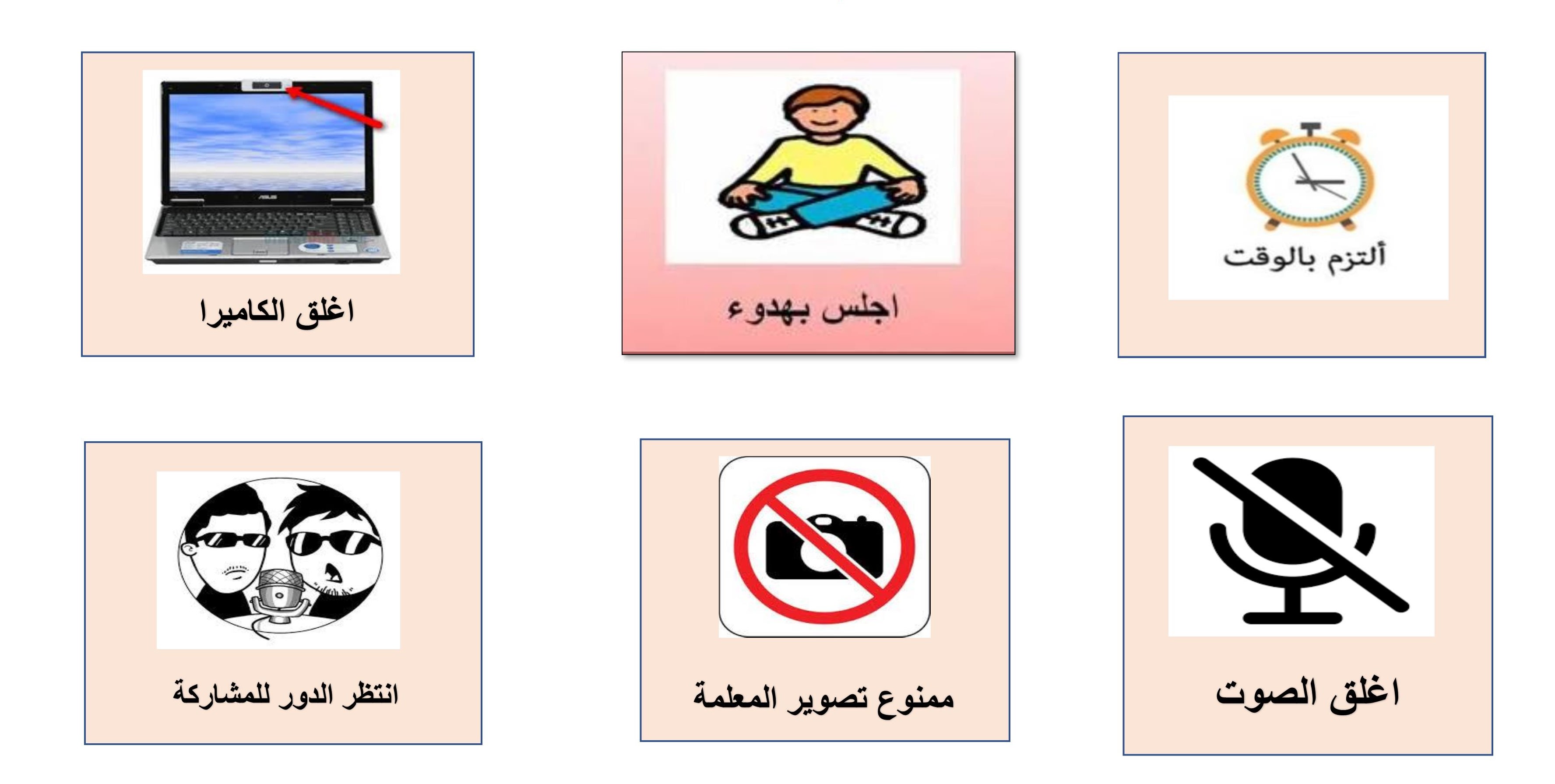 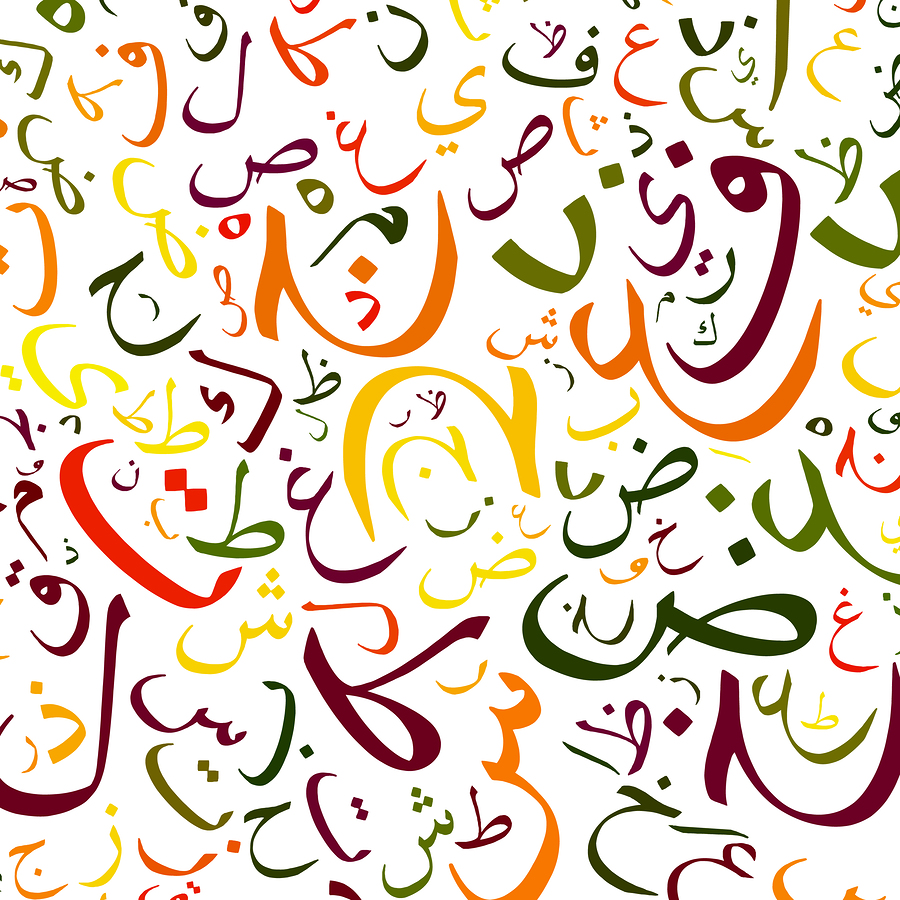 رَتَّـبَ
نَـظَّـفَ
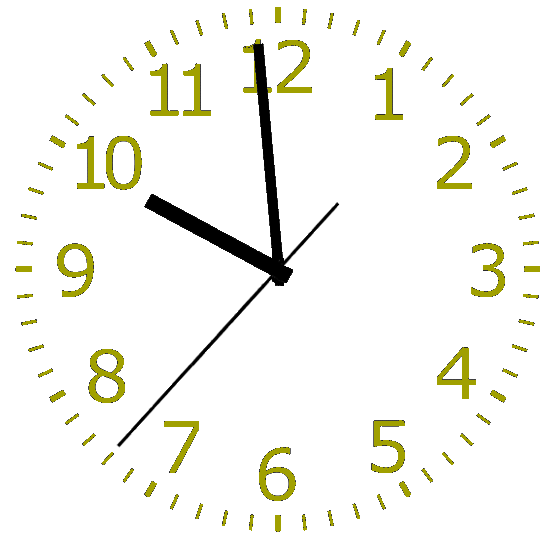 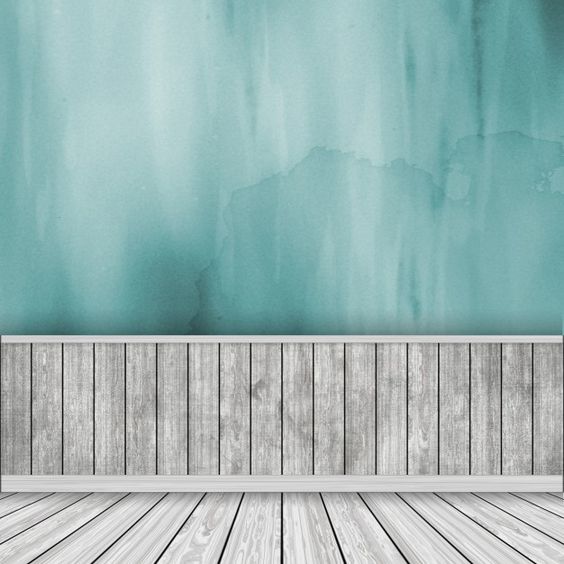 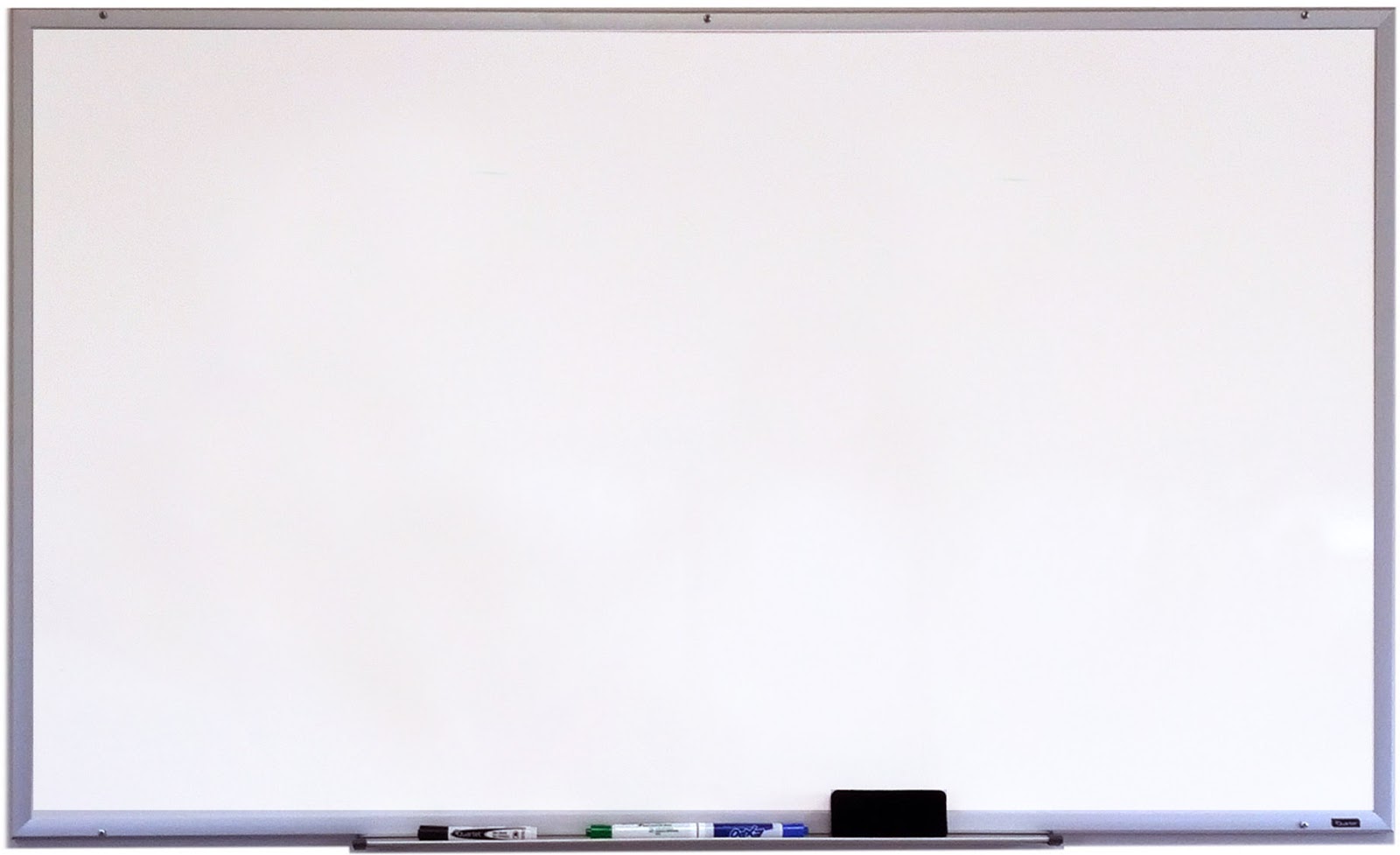 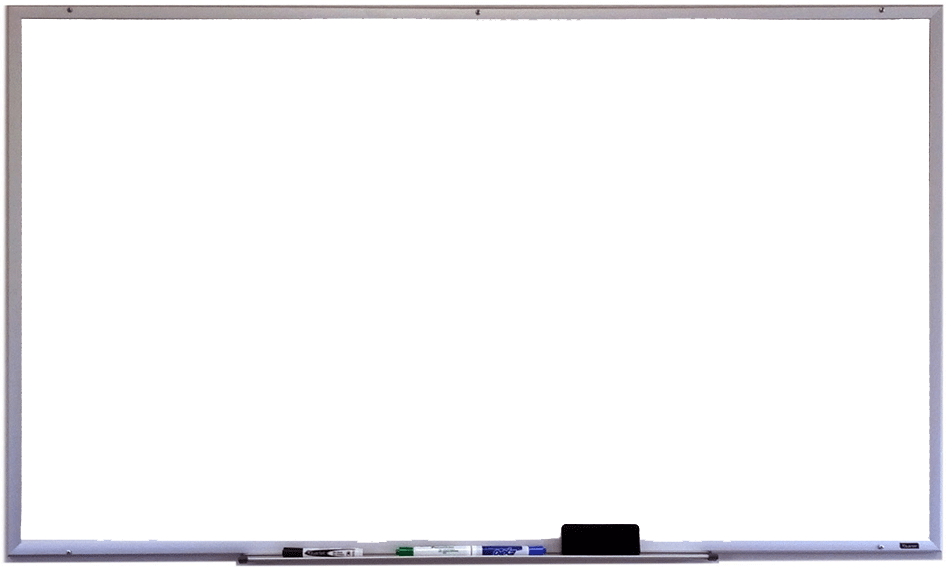 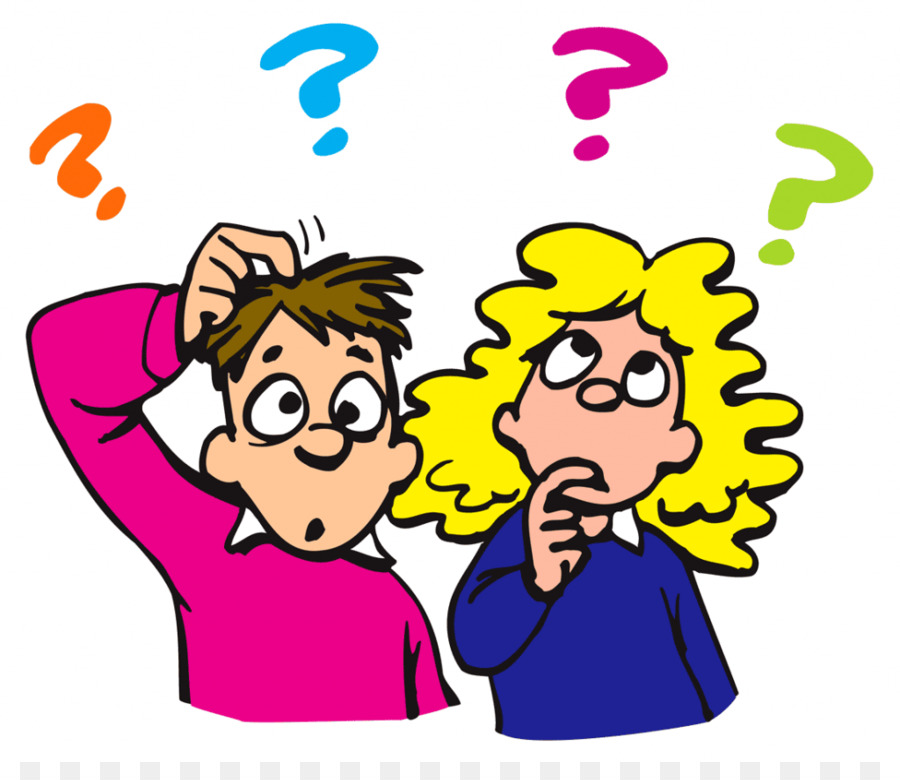 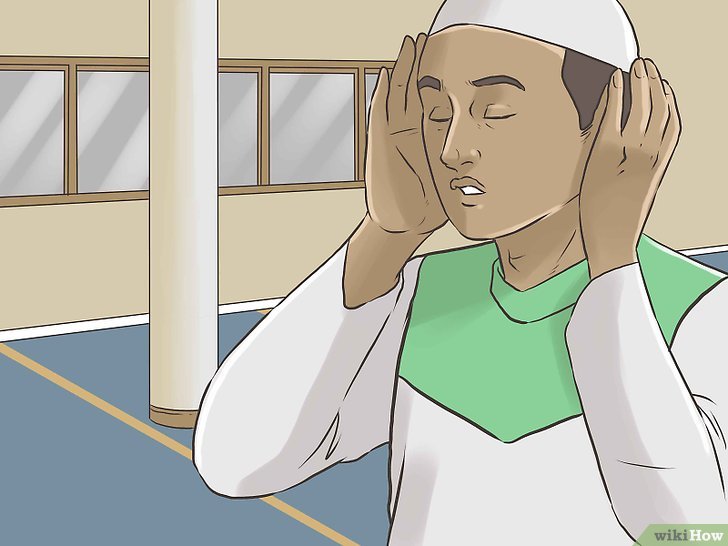 القوانين الصفية الإلكترونية
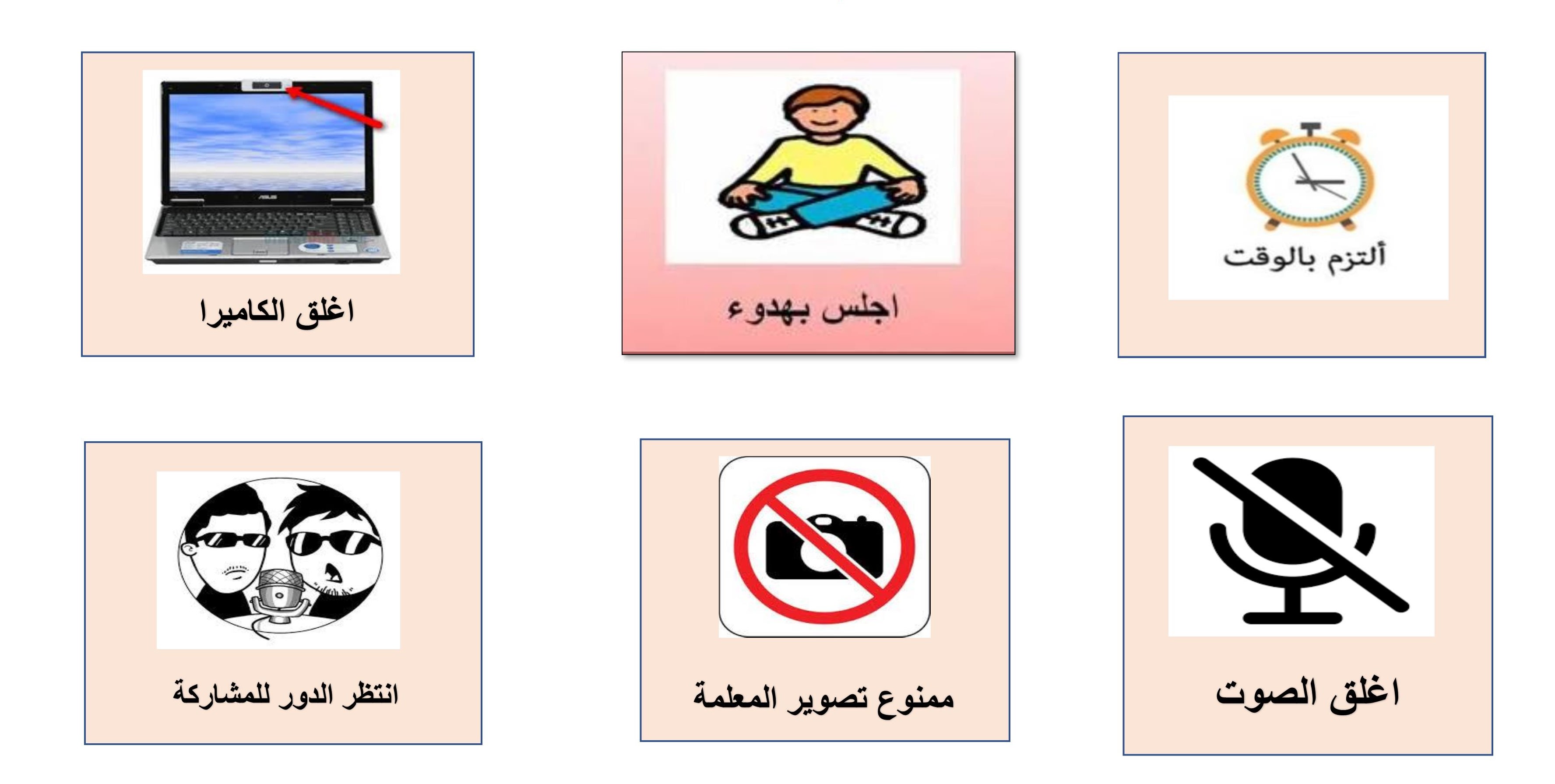 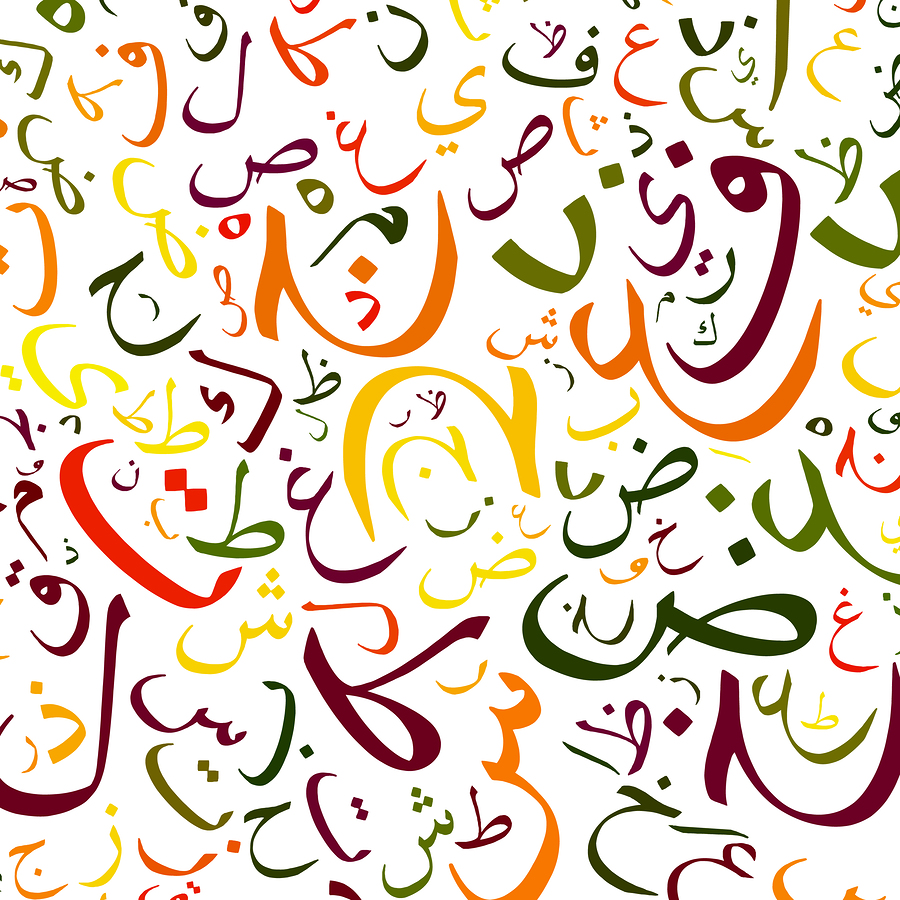 فَـكَّـرَ
أَذَّنَ
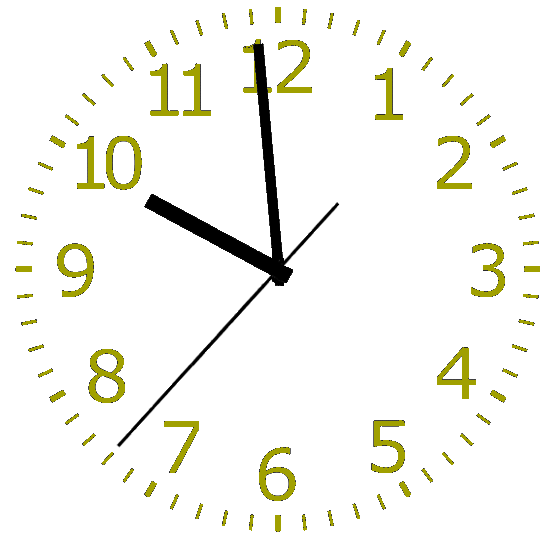 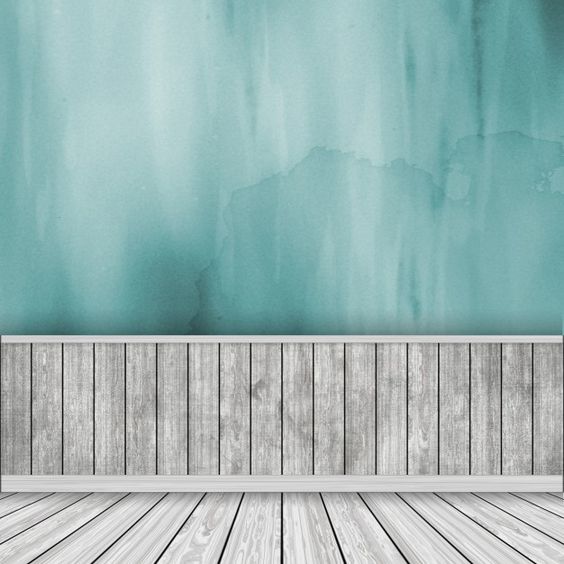 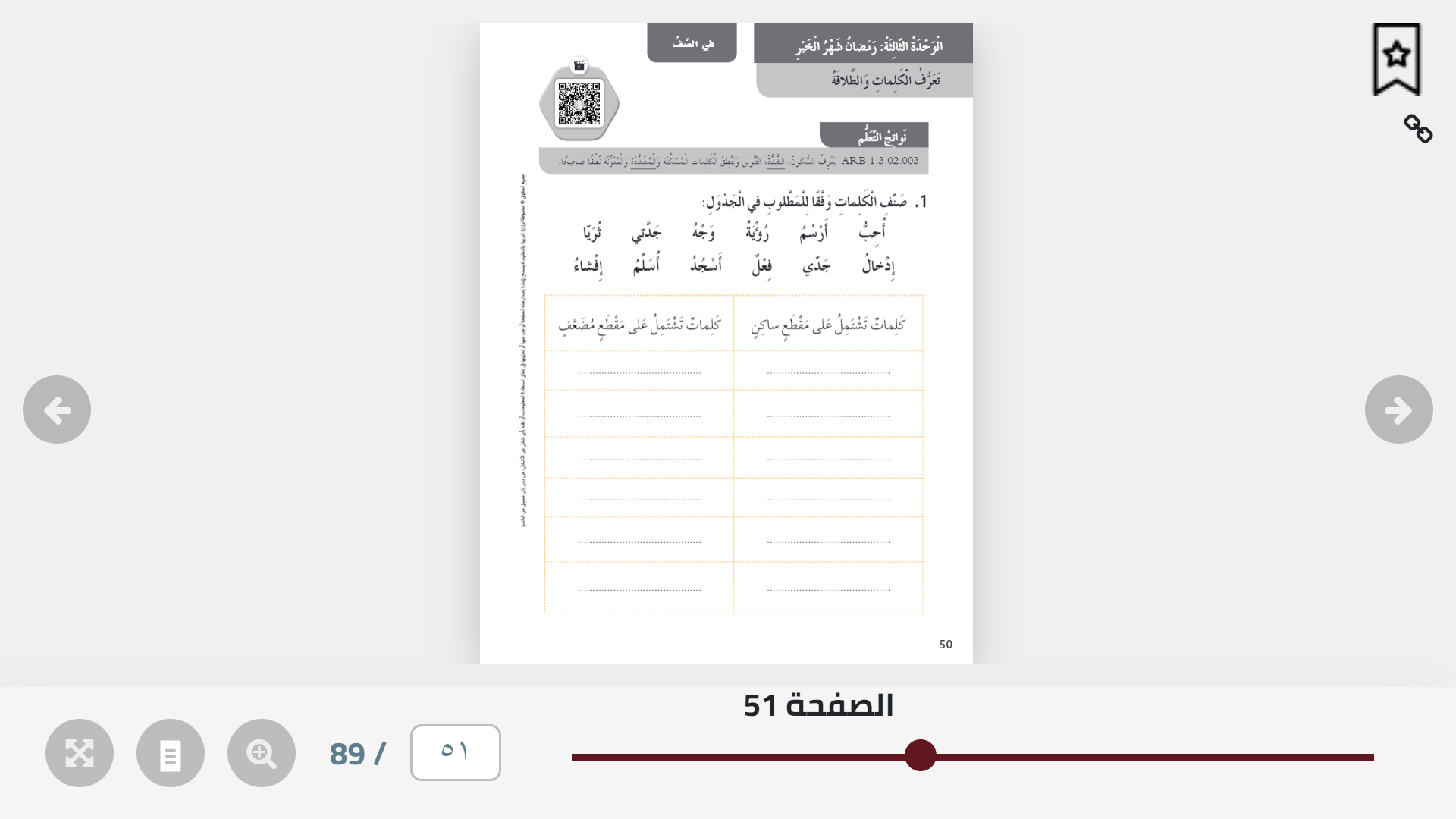 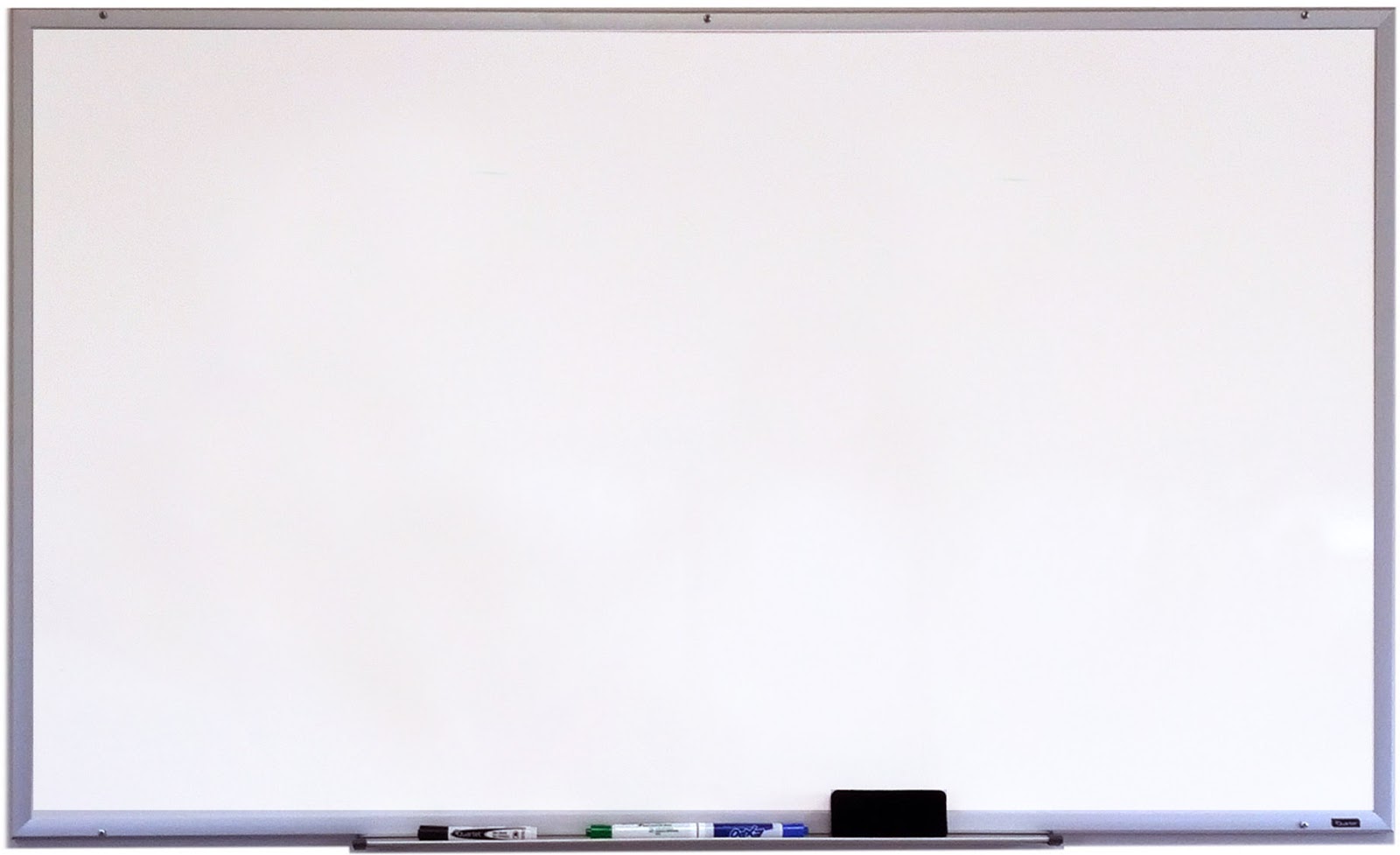 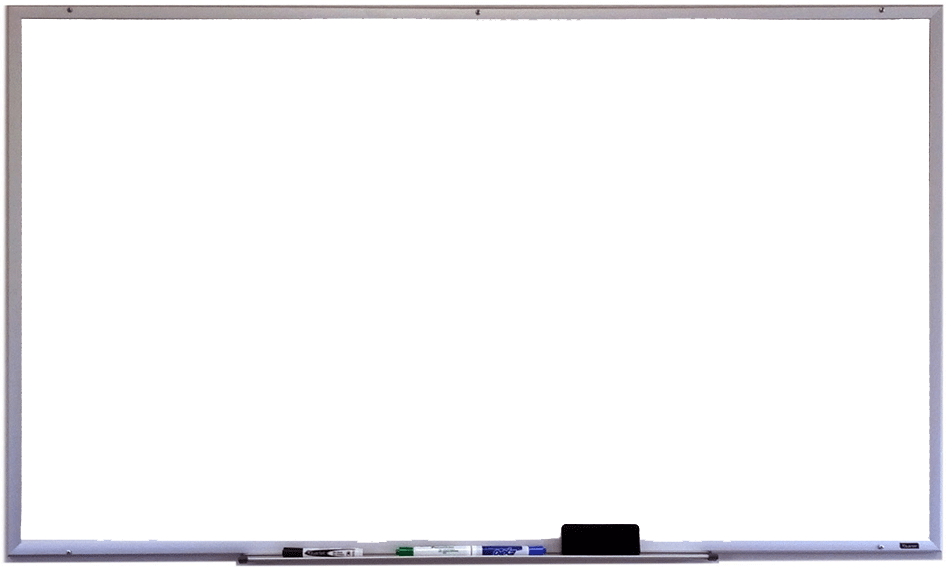 القوانين الصفية الإلكترونية
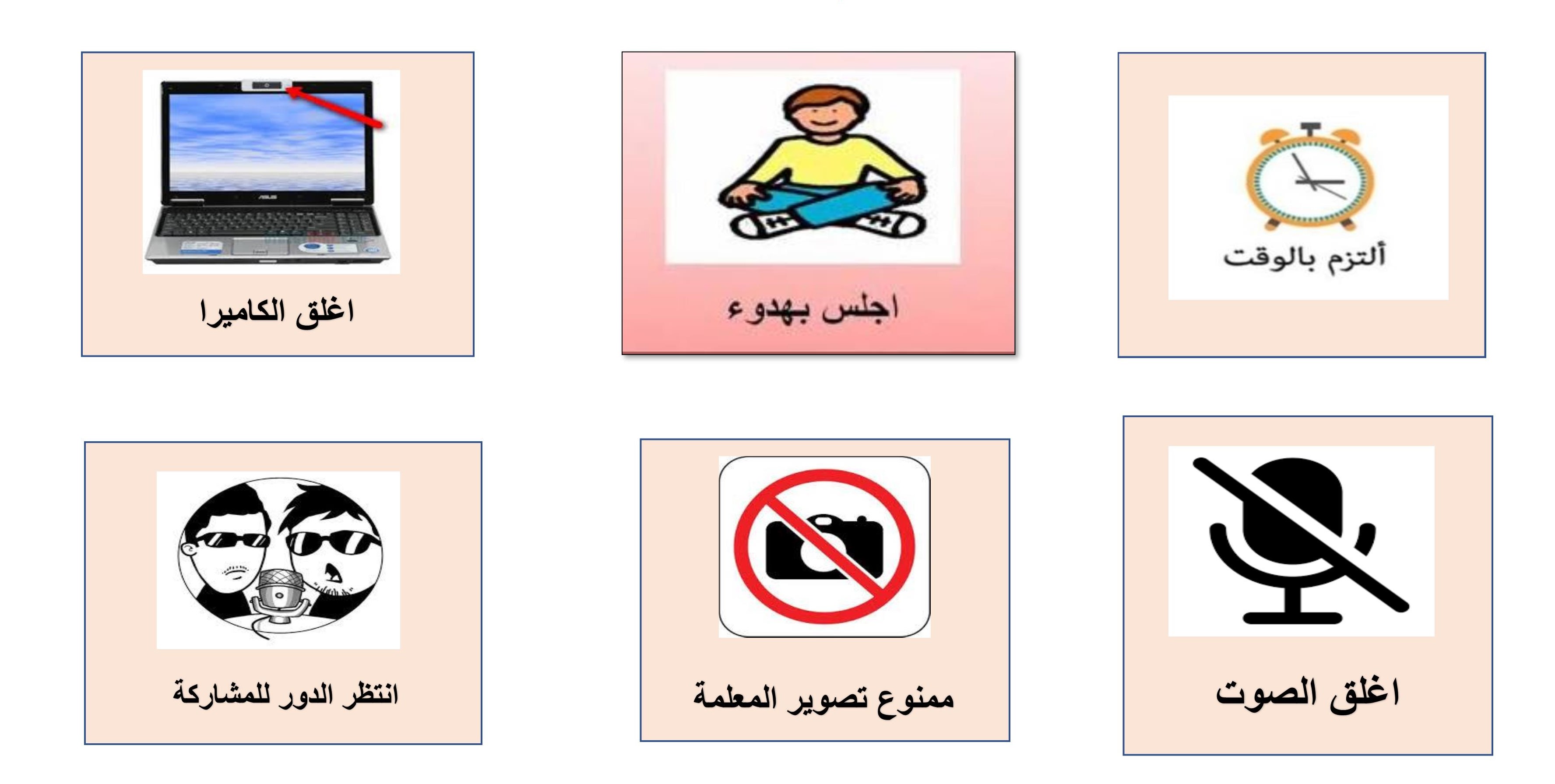 أَرْسُمُ
أُحِبٌّ
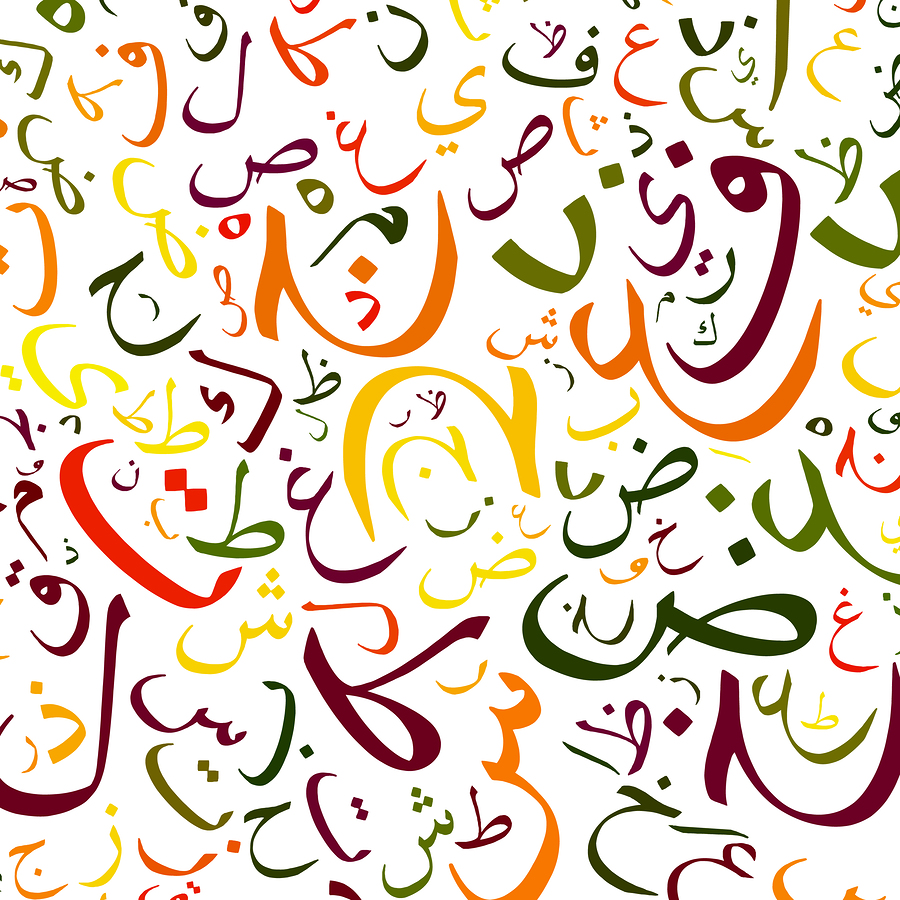 جَدَّتي
رُؤْيَةُ
ثُر يّا
وَجْهُ
إدْخال
جَدّي
أُسَلِّمُ
فِعْلٌ
أَسْجِدُ
إفْشاءُ
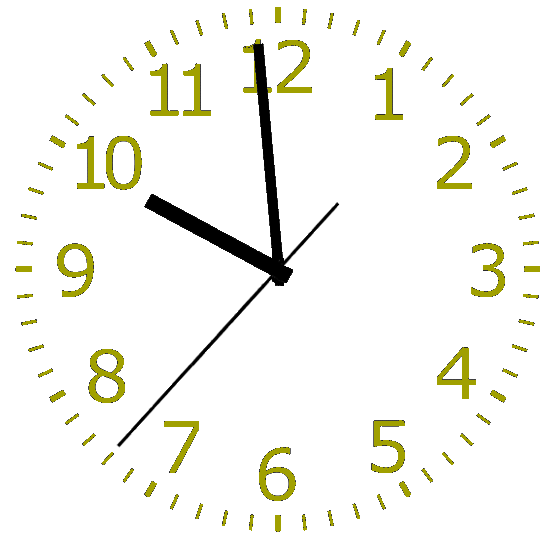 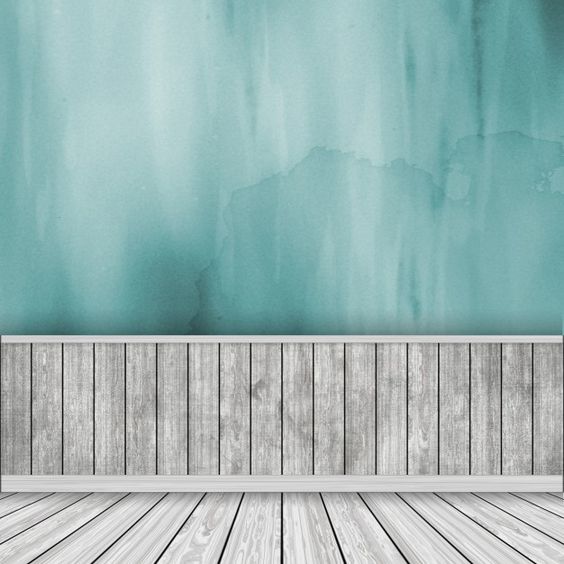 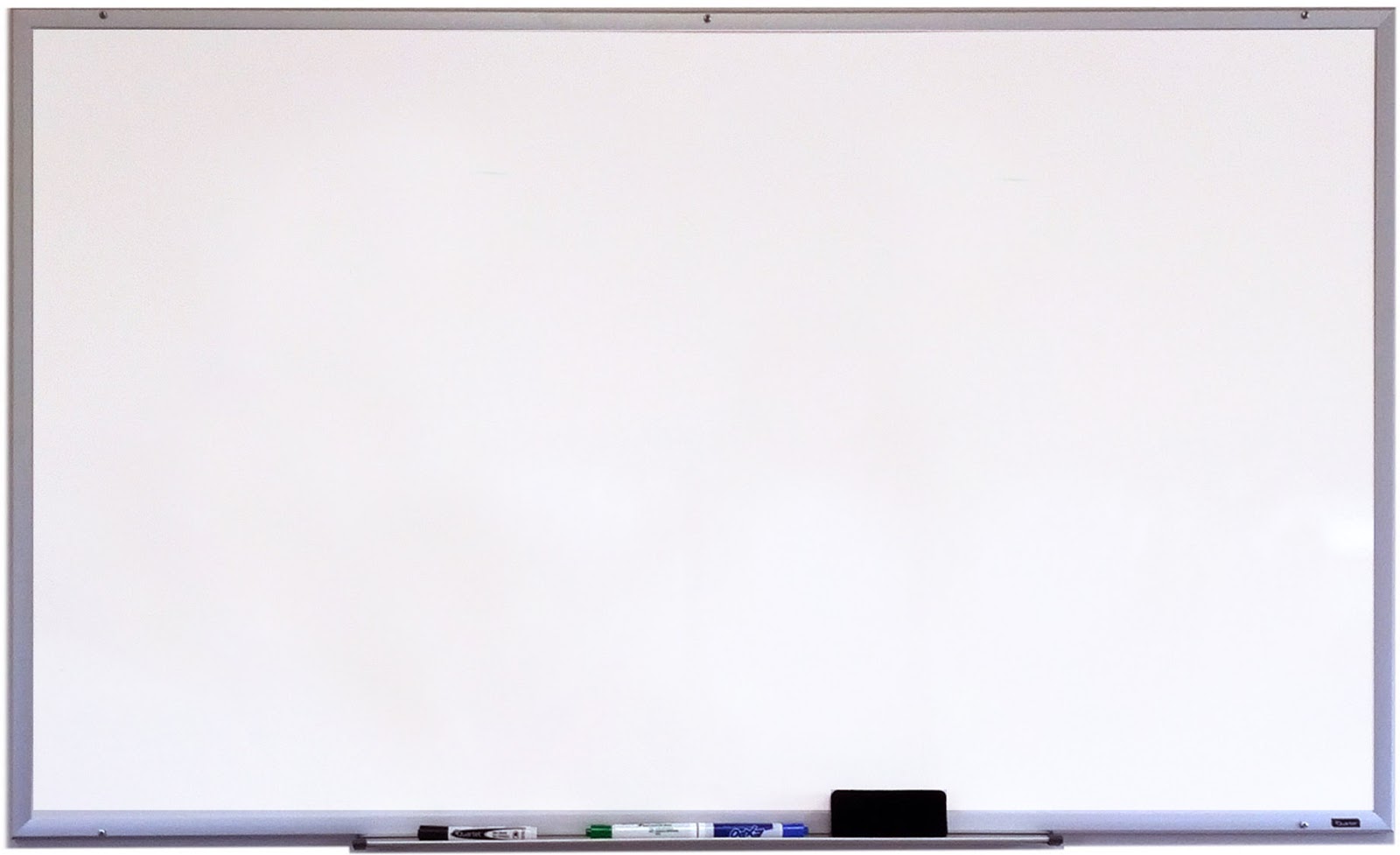 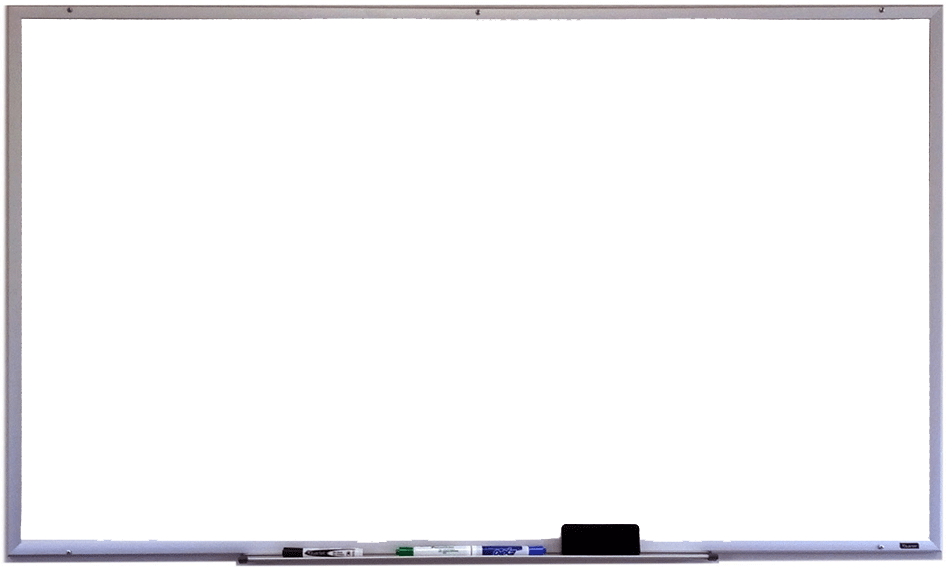 القوانين الصفية الإلكترونية
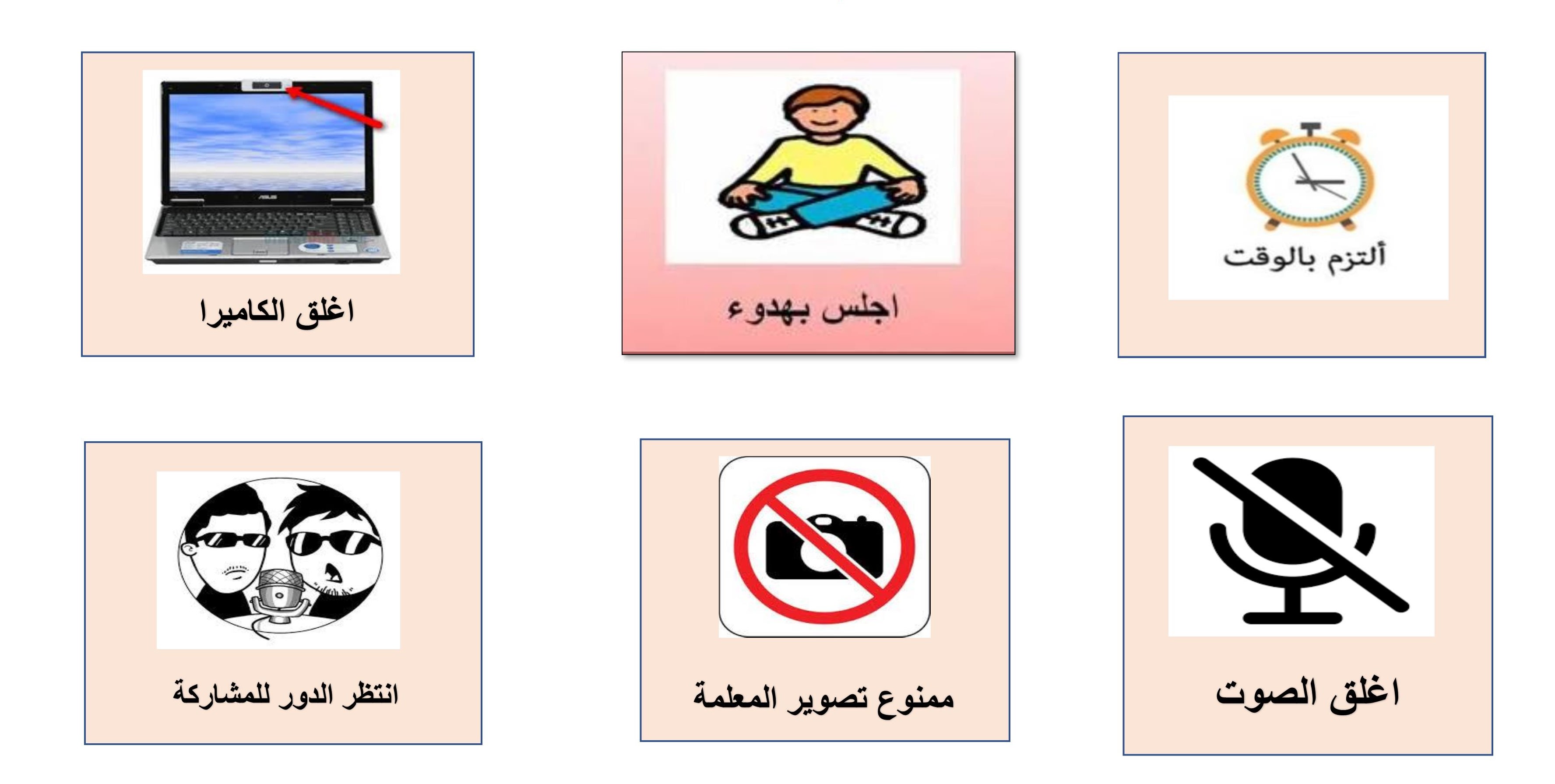 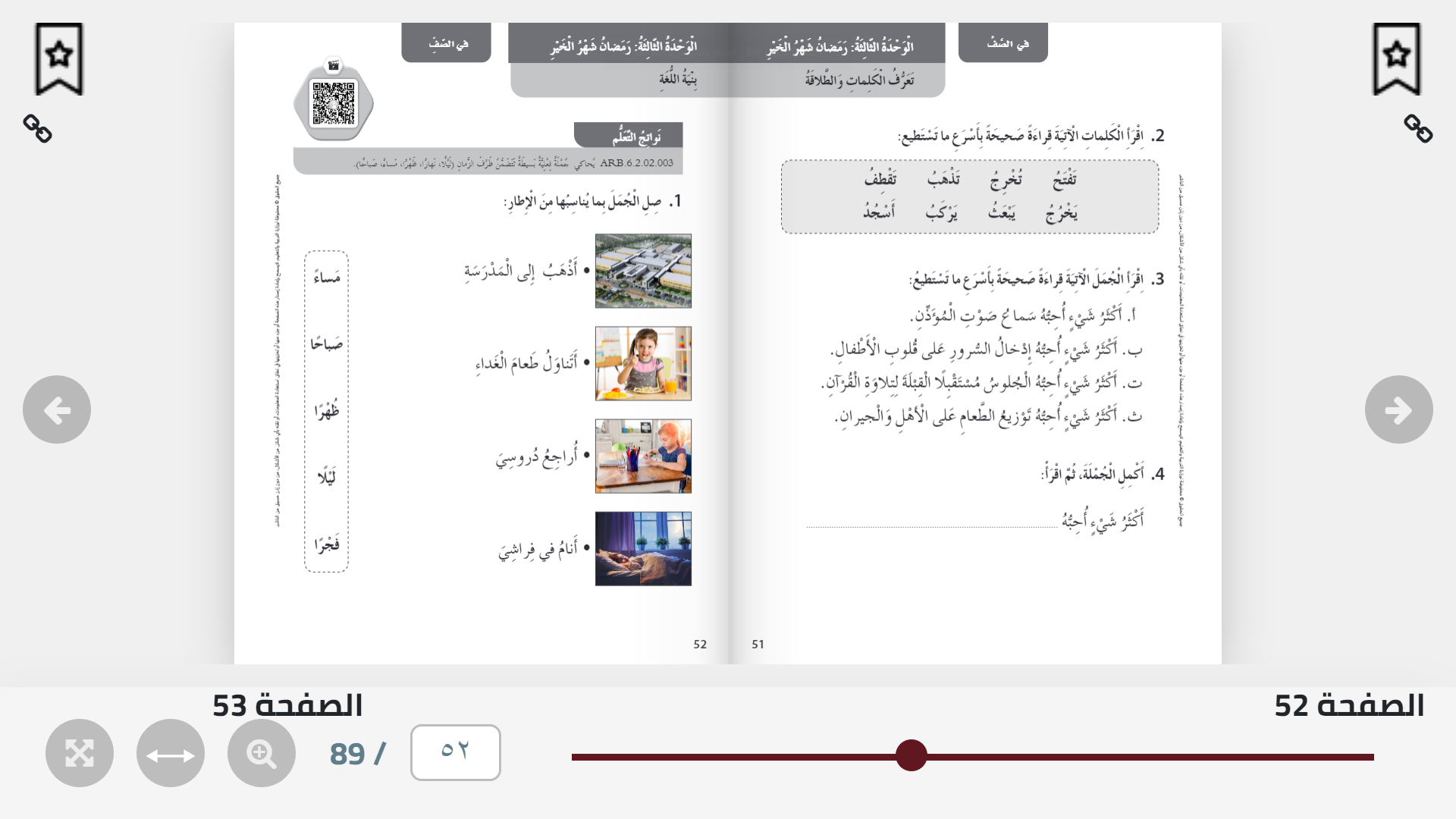 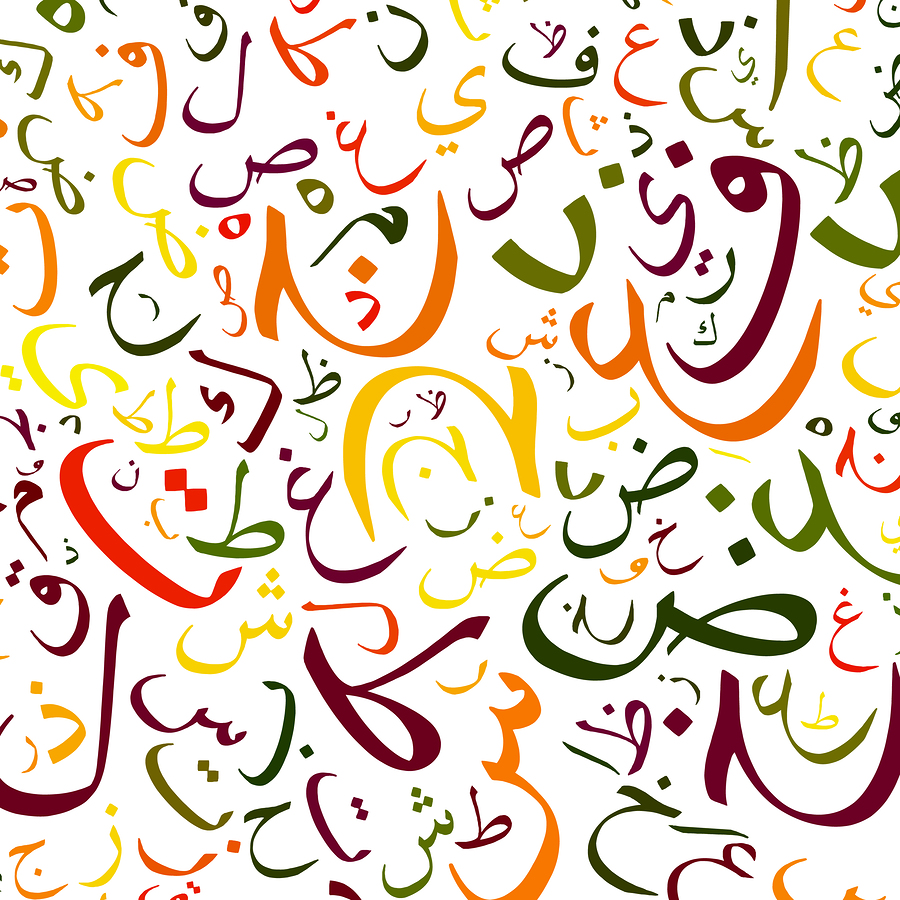 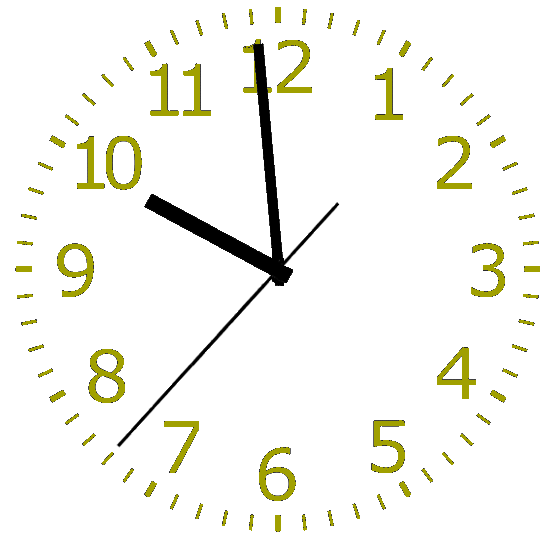 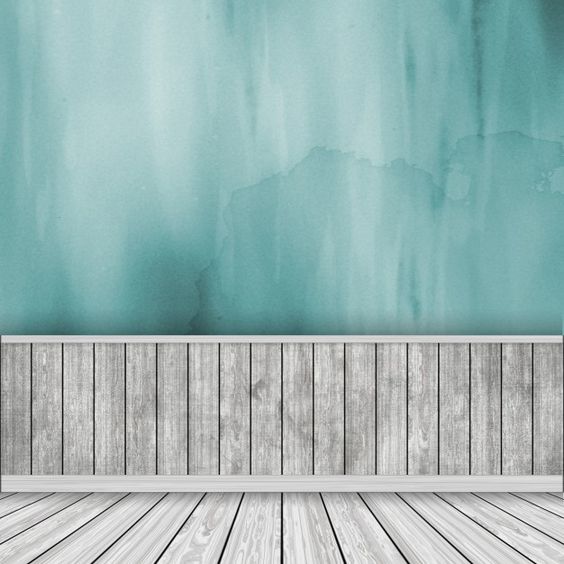 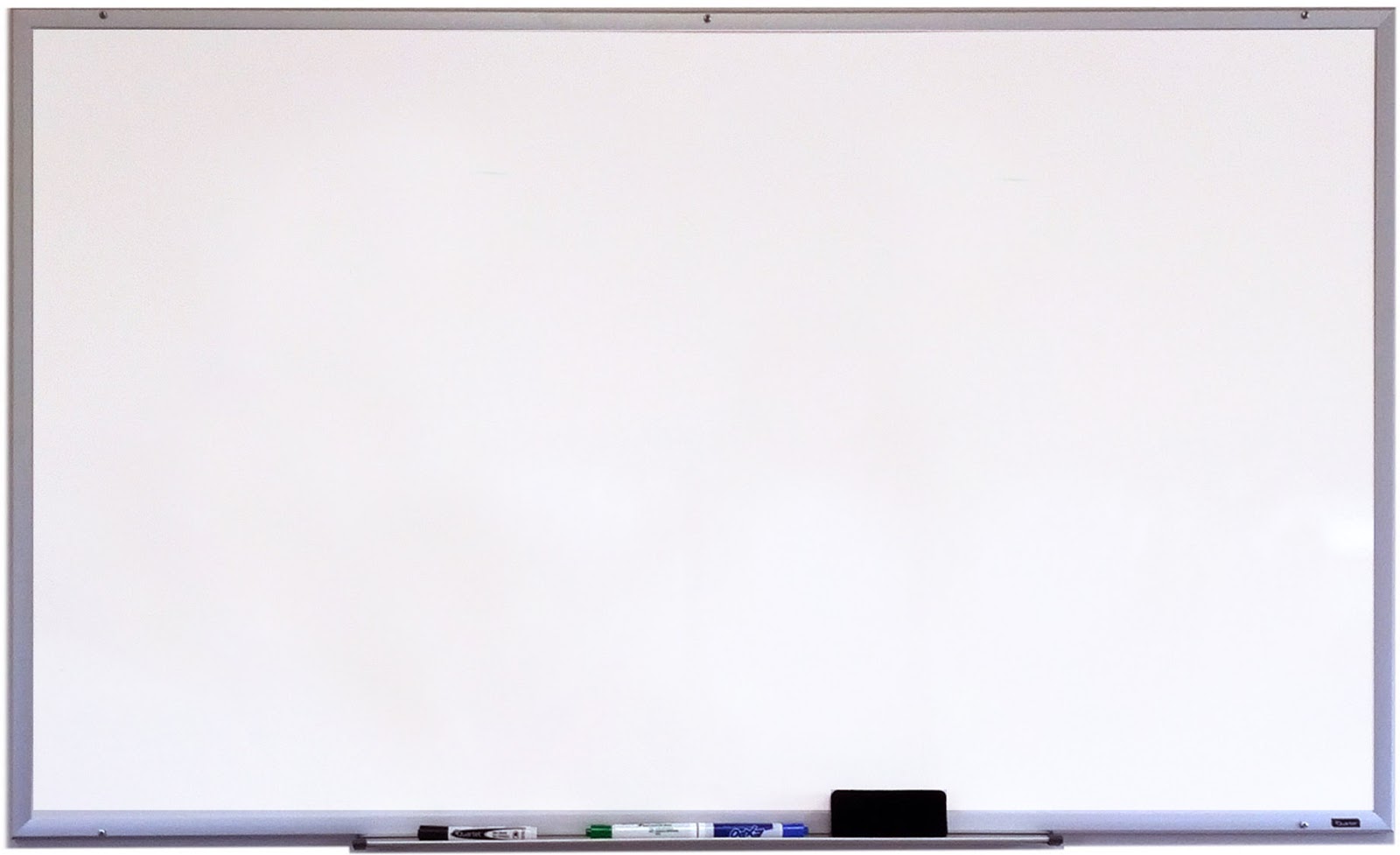 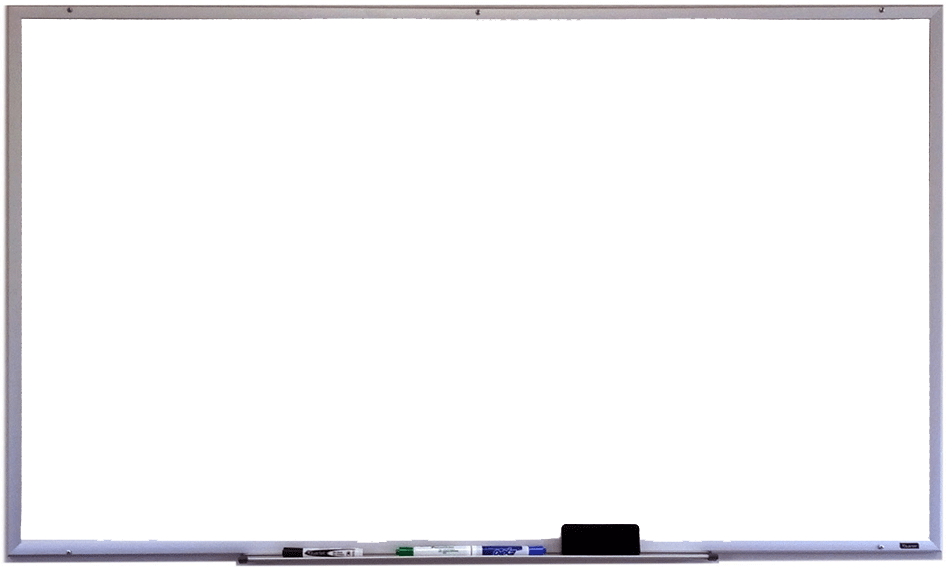 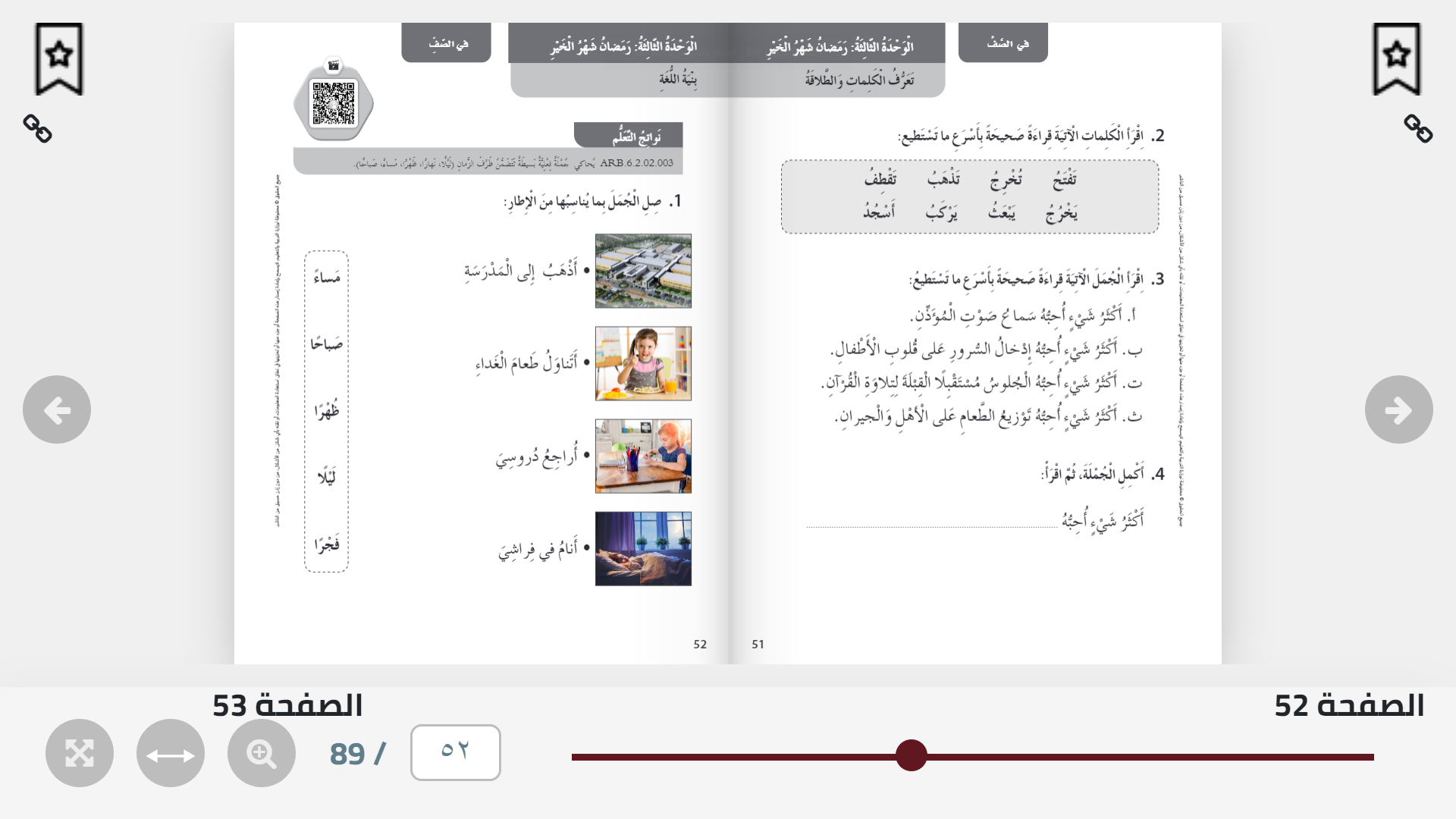 القوانين الصفية الإلكترونية
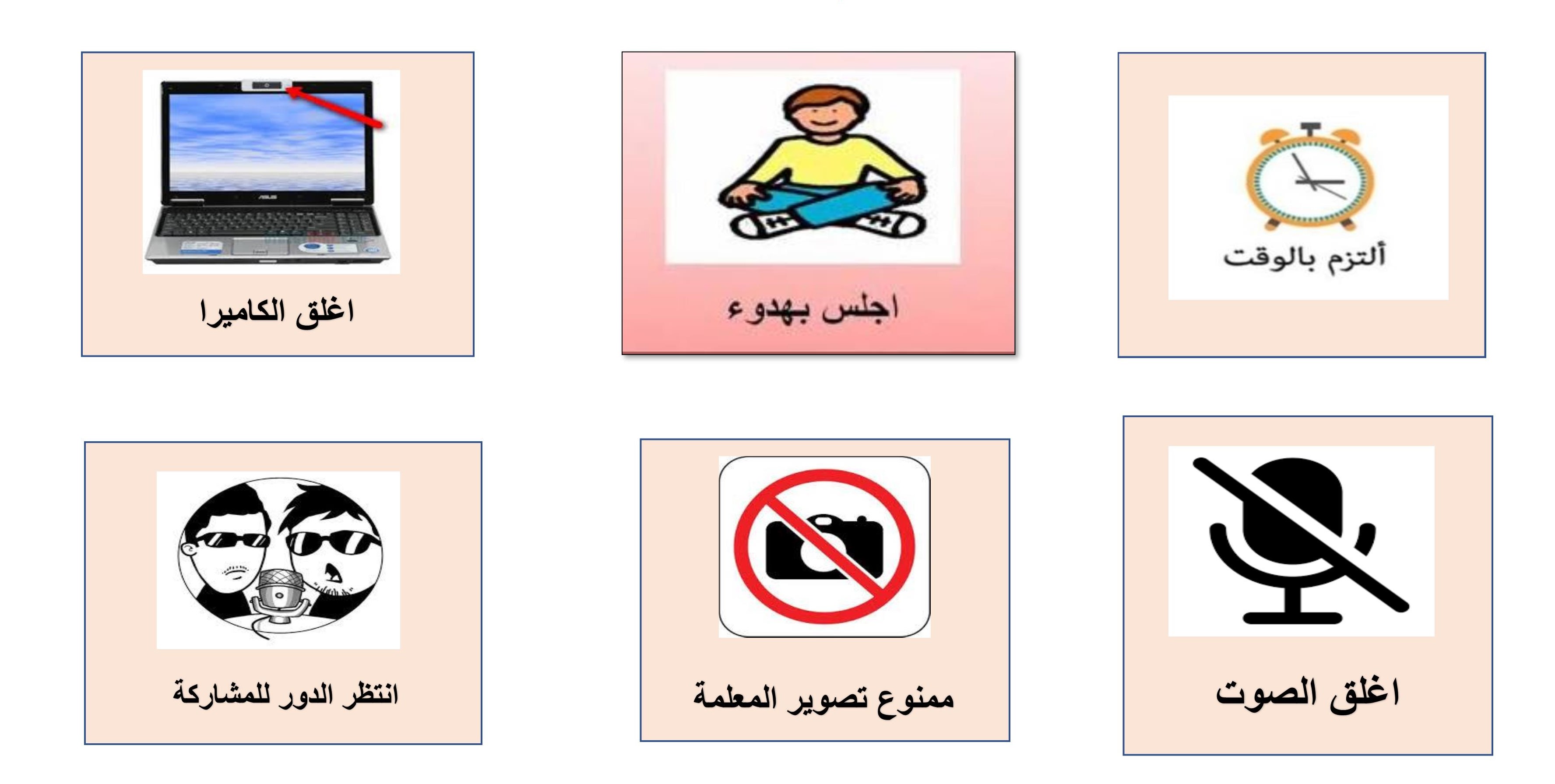 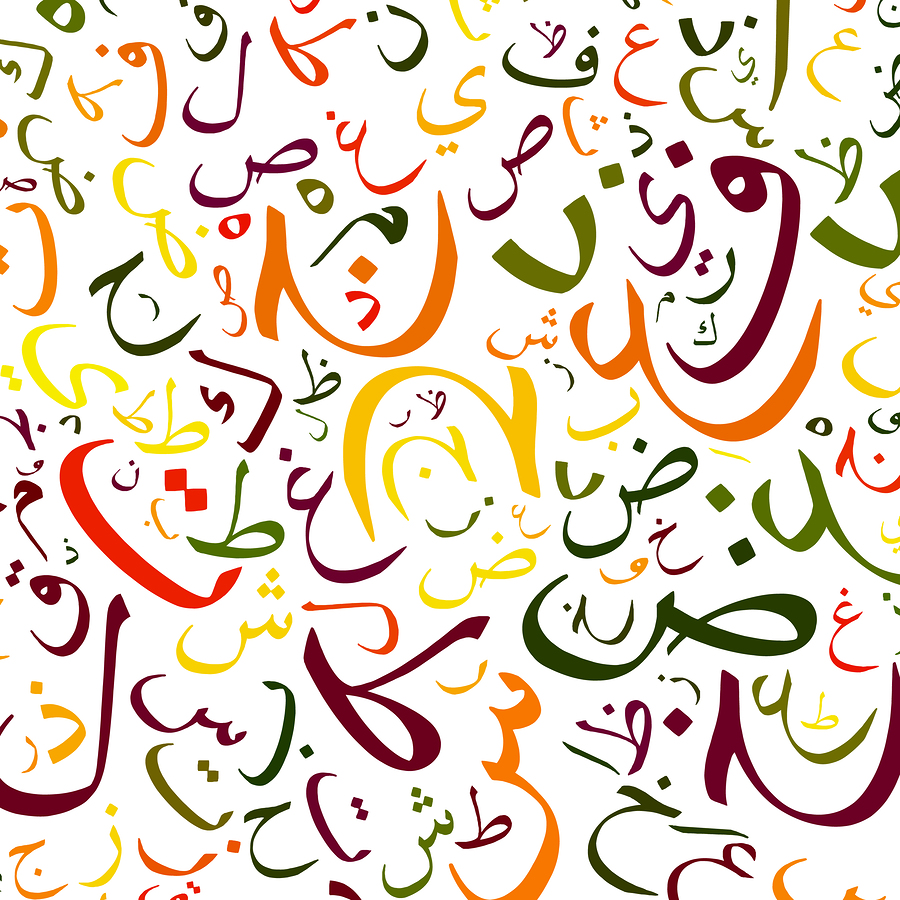 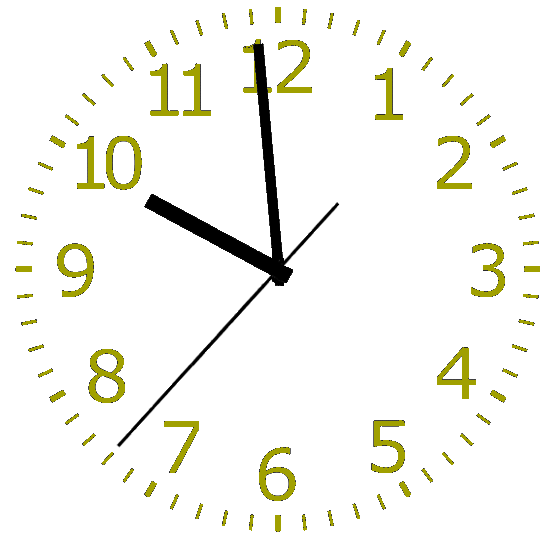 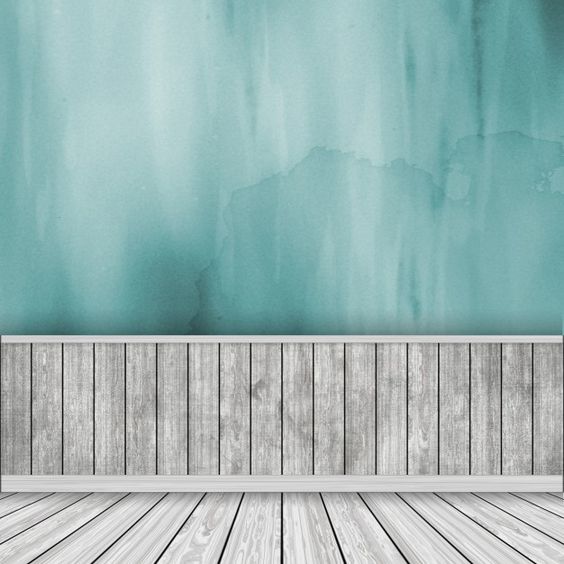 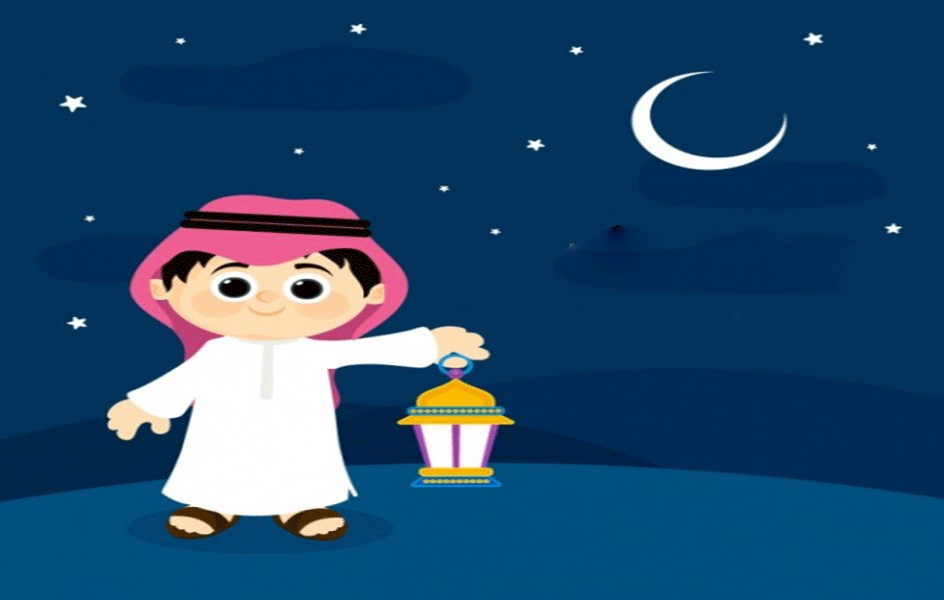 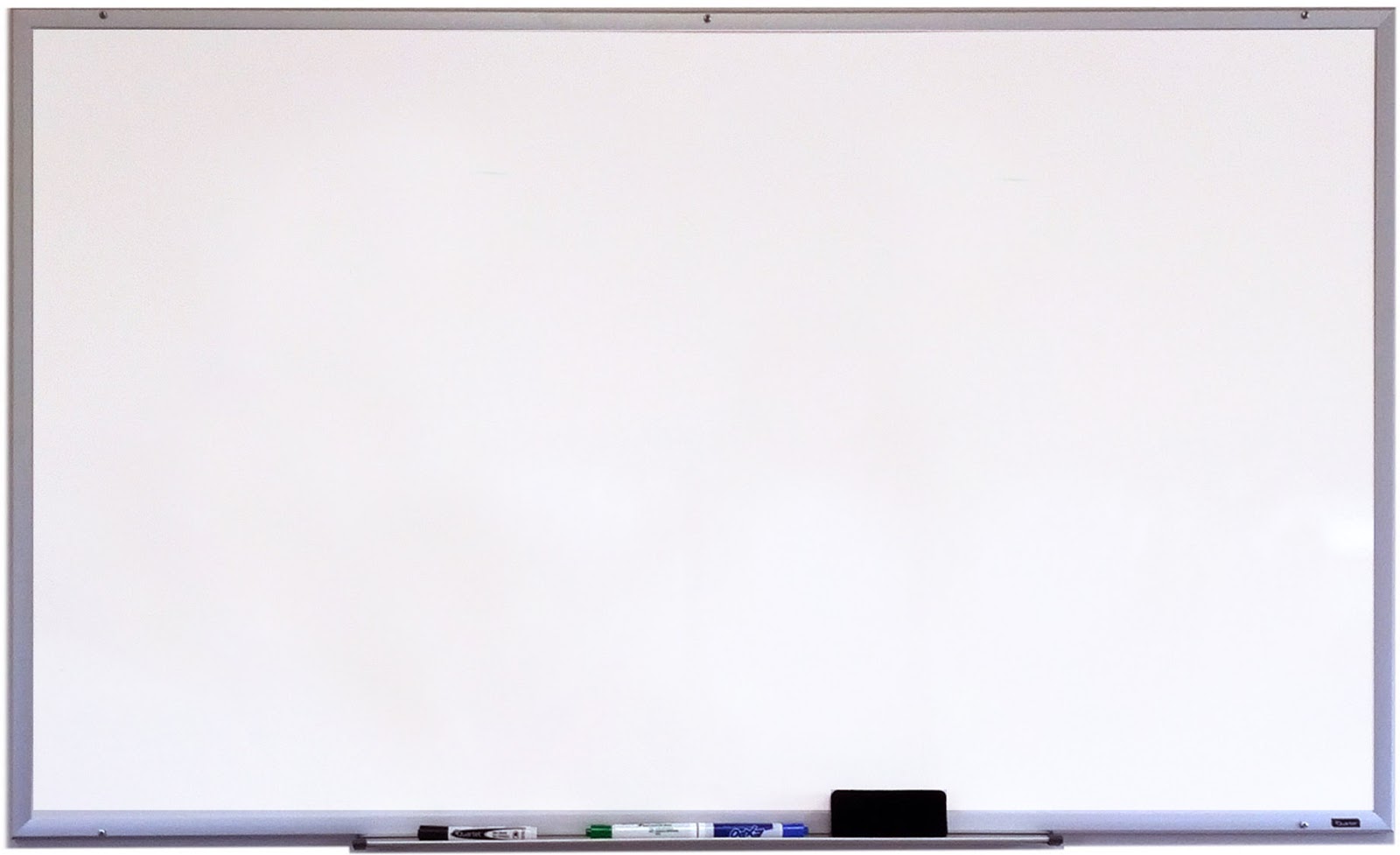 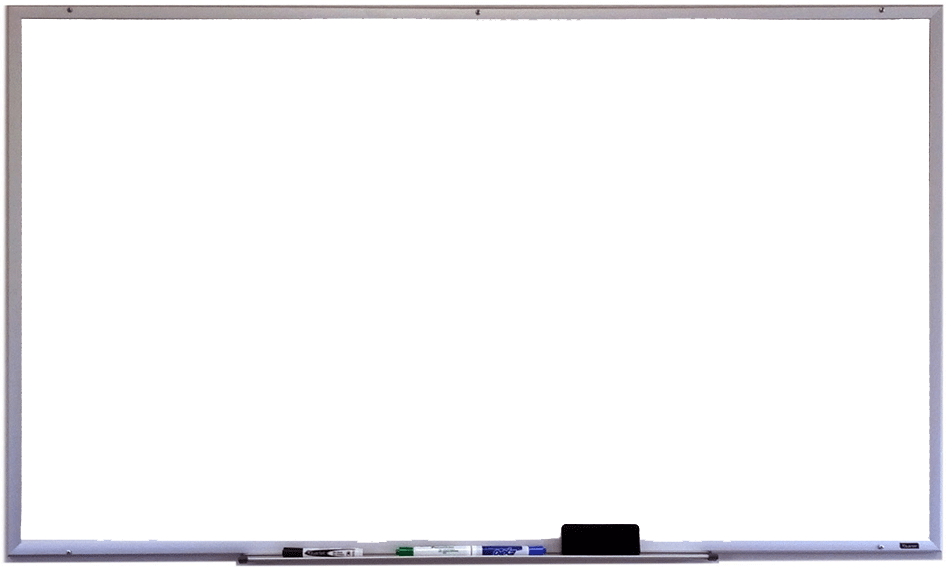 القوانين الصفية الإلكترونية
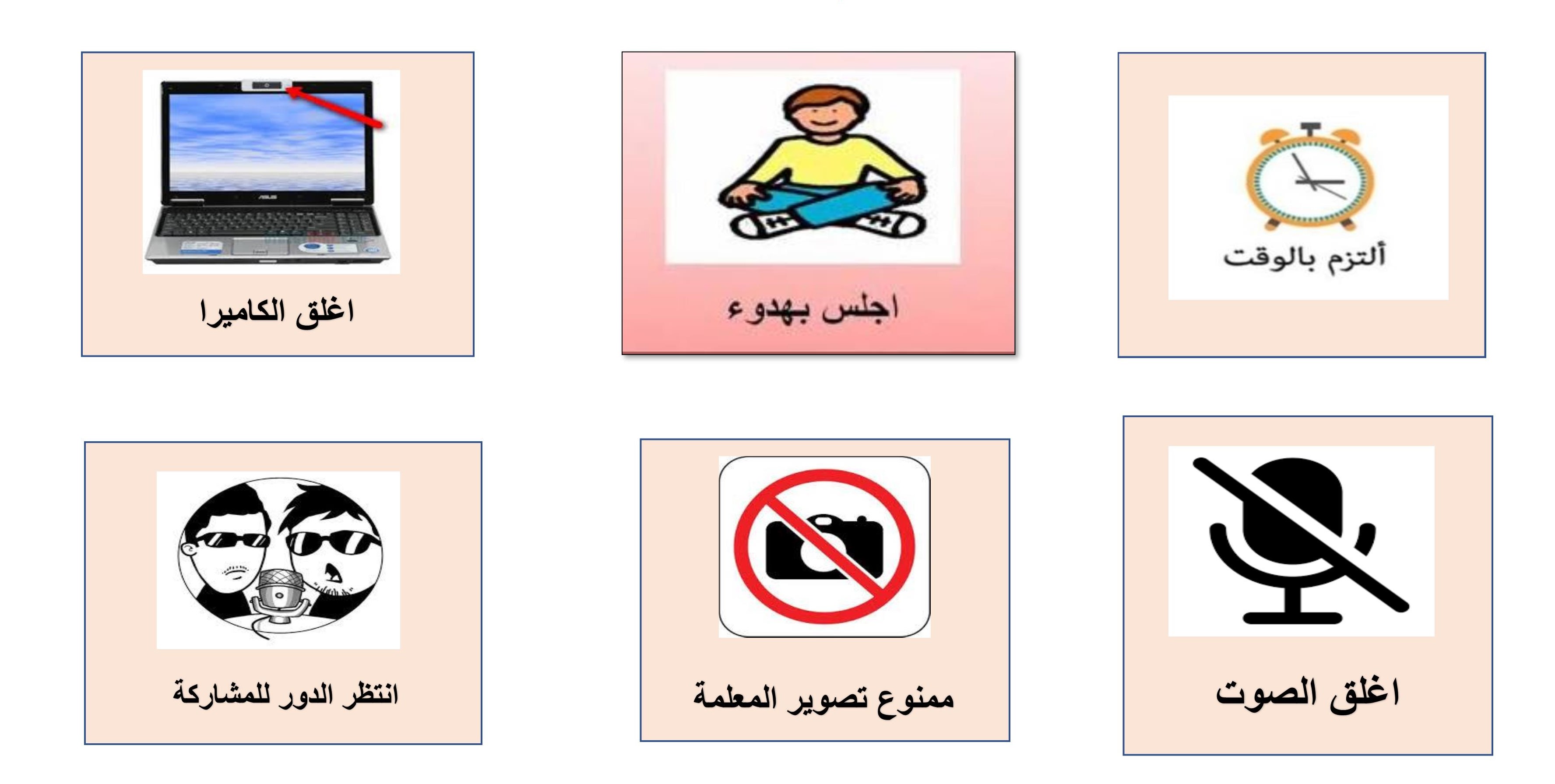 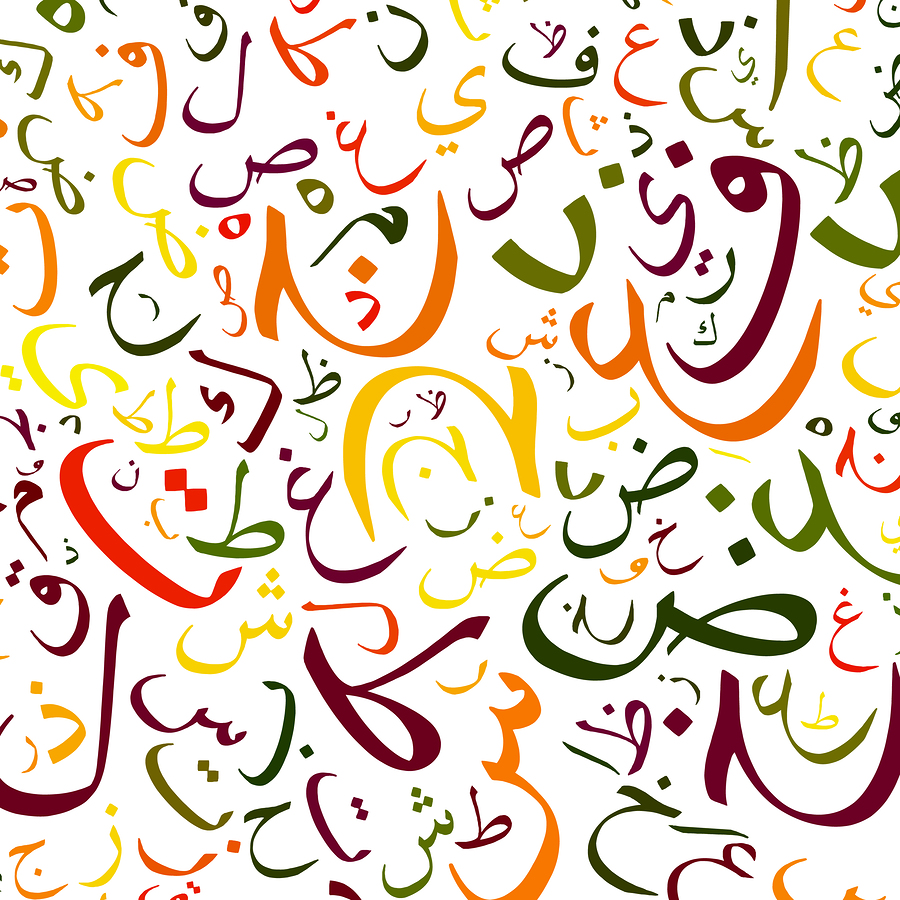 شكرا لكم كانت حصة مميزة